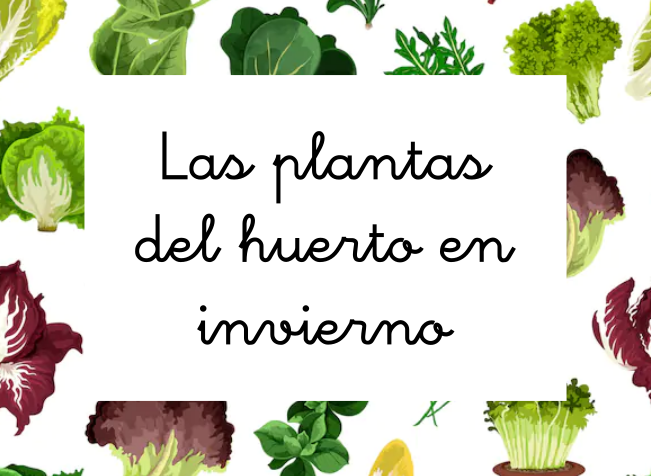 FORMACIÓN PARA EL PROFESORADO EN FASE DE PRÁCTICAS 2019-2020
Alba Garrobo Pérez
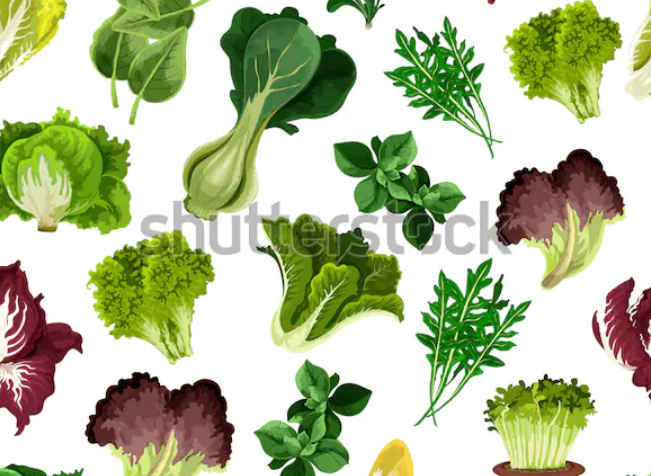 ¿QUÉ PLANTA ES?
Selecciona la planta correspondiente a la imagen
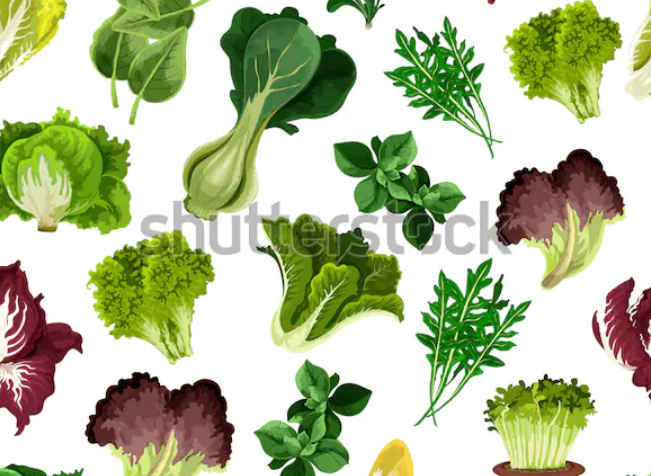 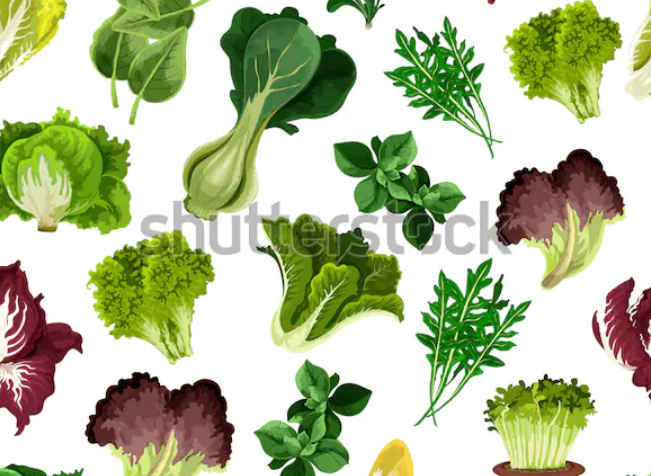 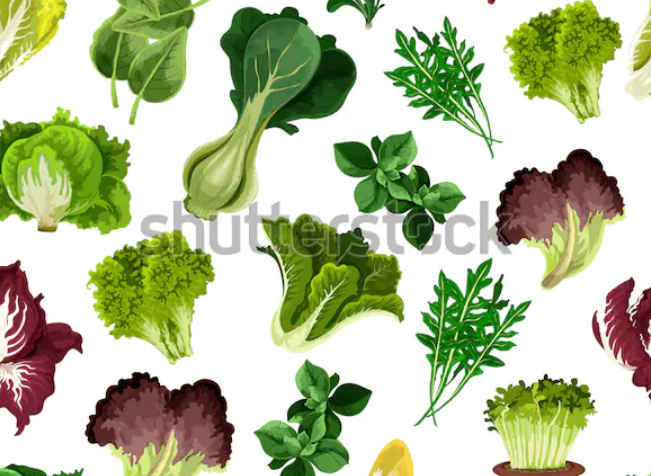 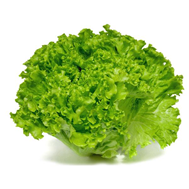 COL
LECHUGA
HABA
GUISANTE
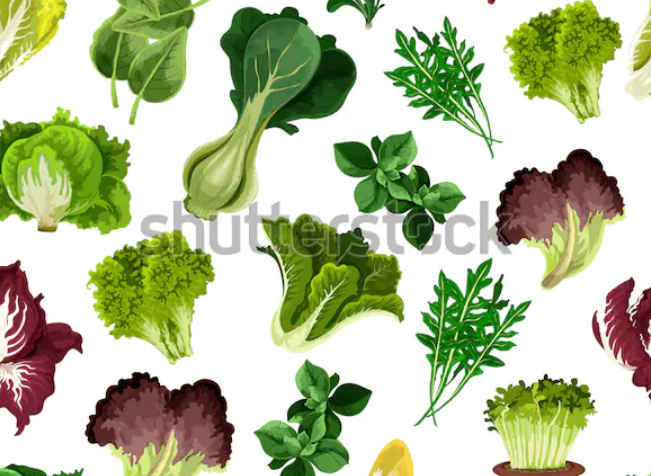 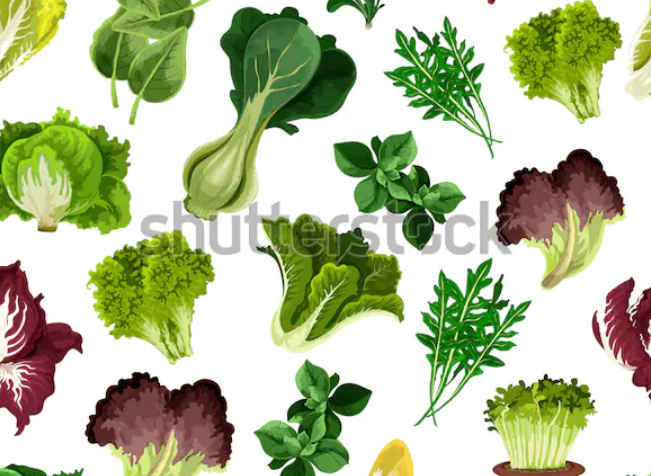 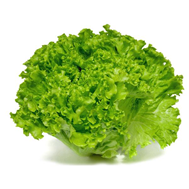 COL
LECHUGA
HABA
GUISANTE
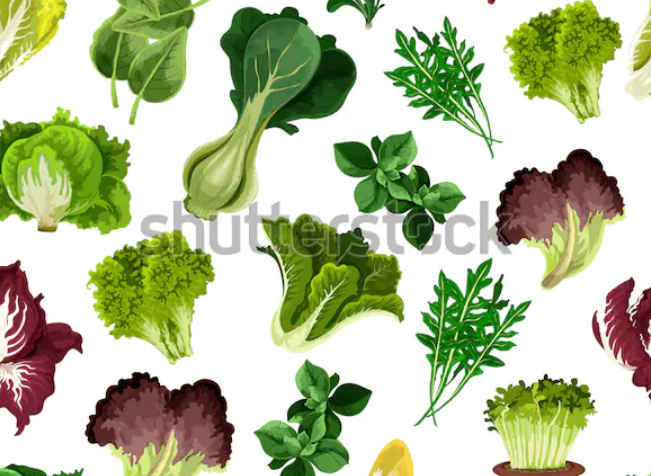 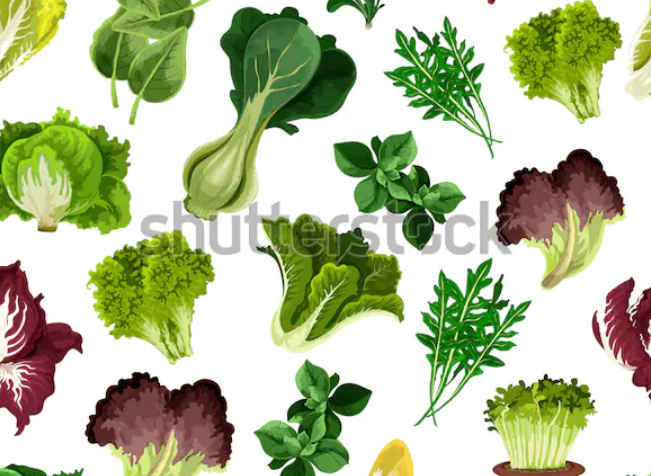 AJO
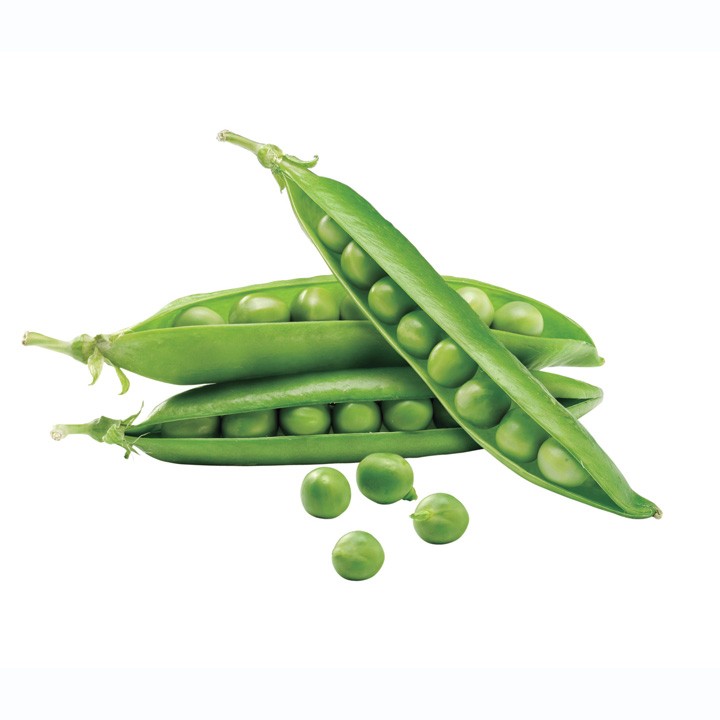 LECHUGA
LOMBARDA
GUISANTE
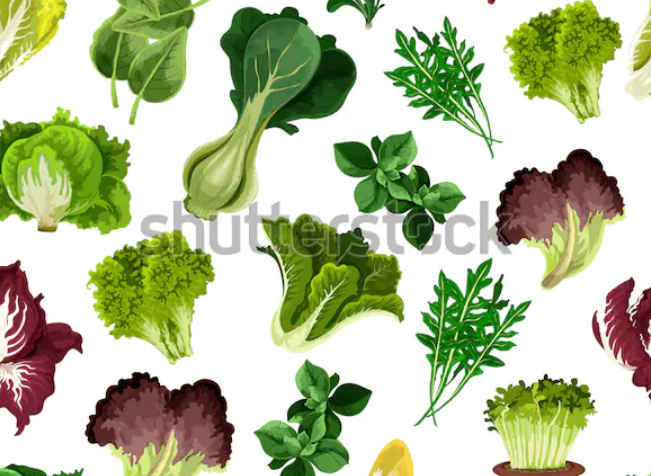 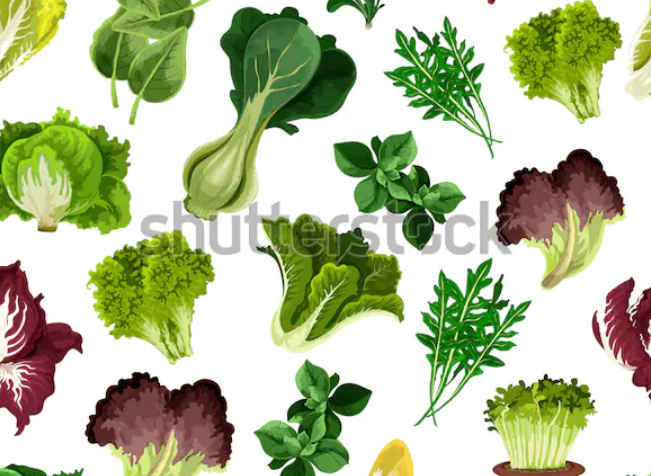 AJO
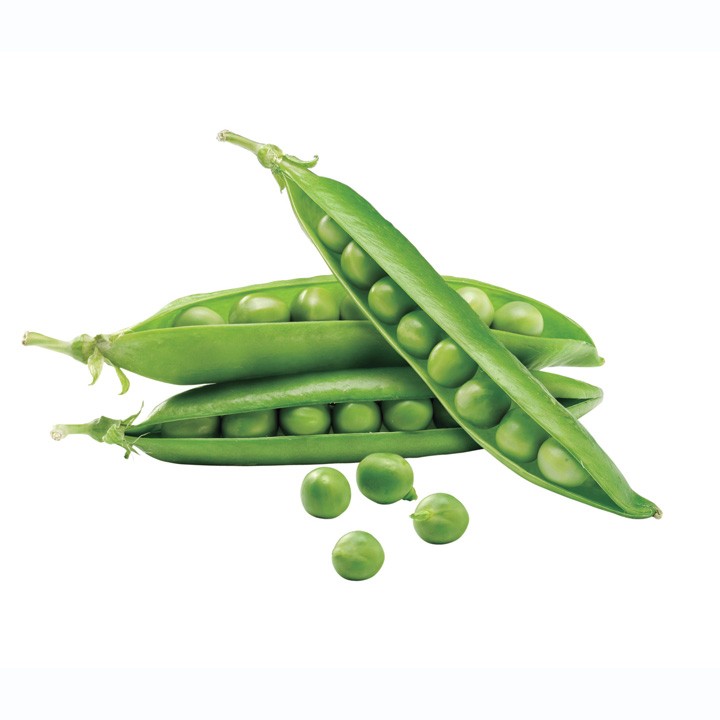 LECHUGA
LOMBARDA
GUISANTE
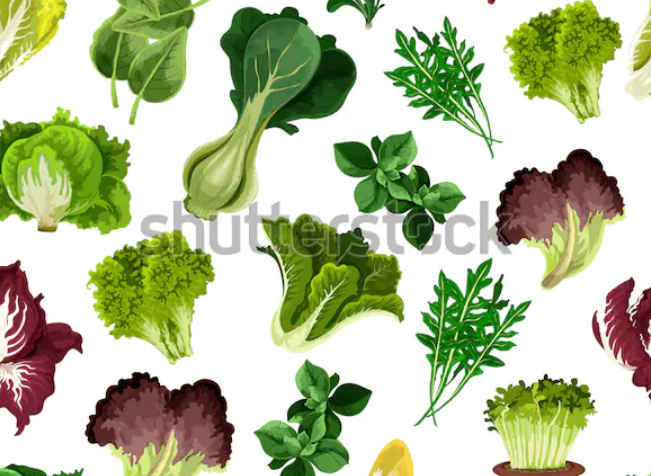 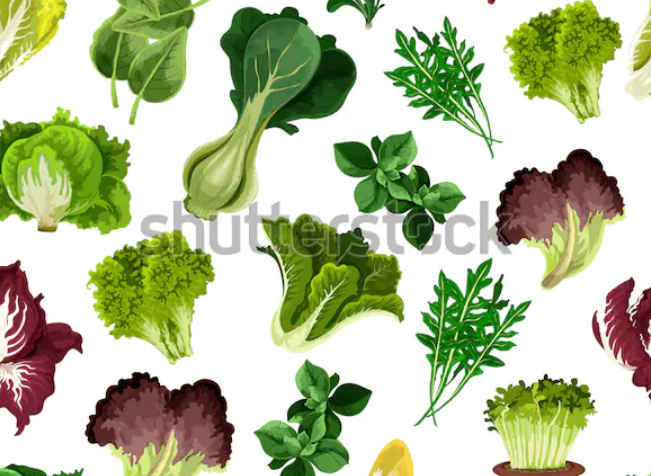 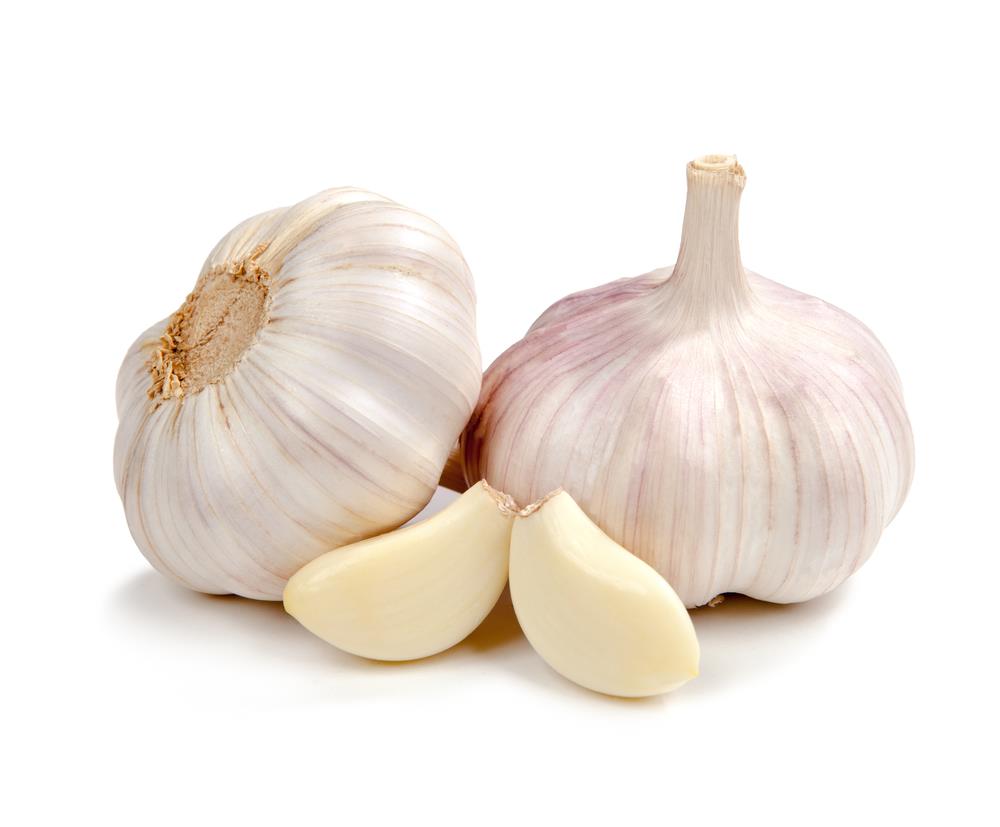 AJO
COL
HABA
PEREJIL
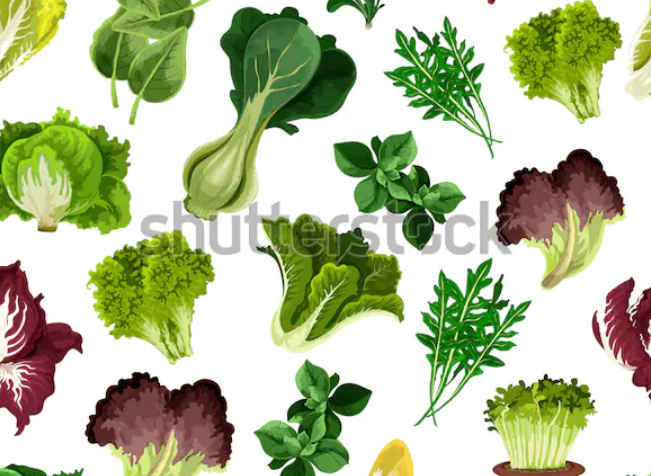 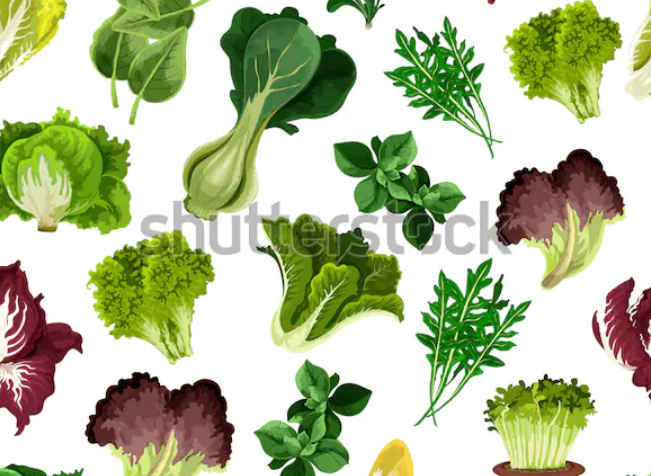 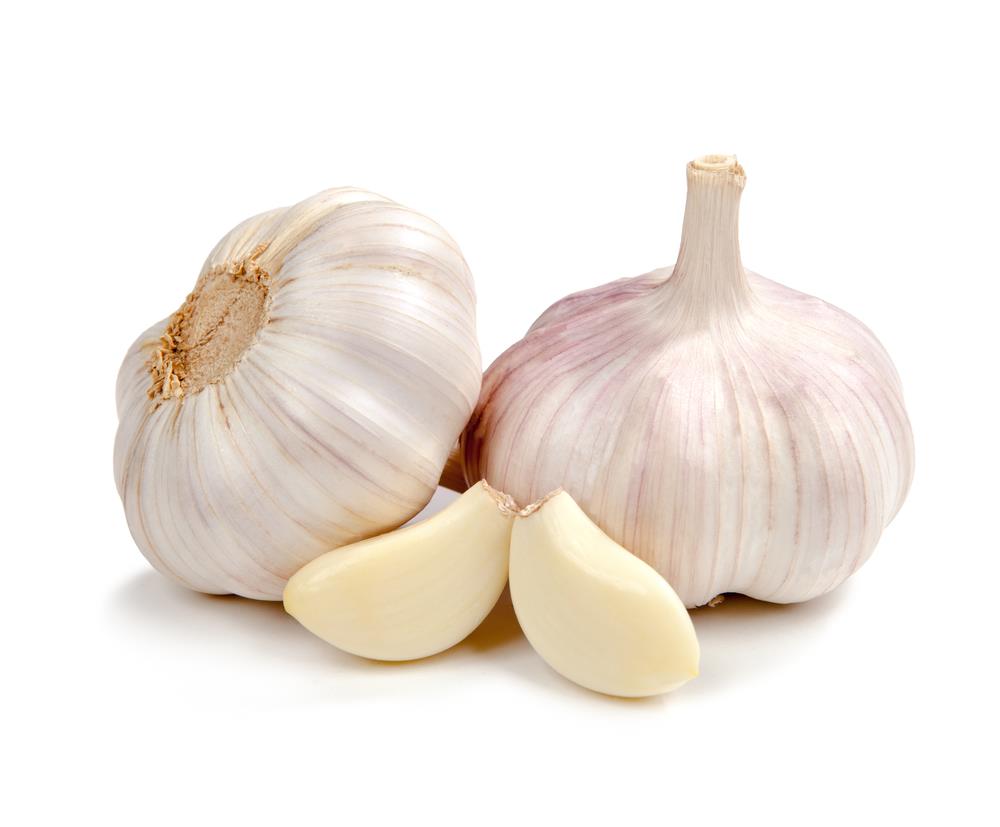 AJO
COL
HABA
PEREJIL
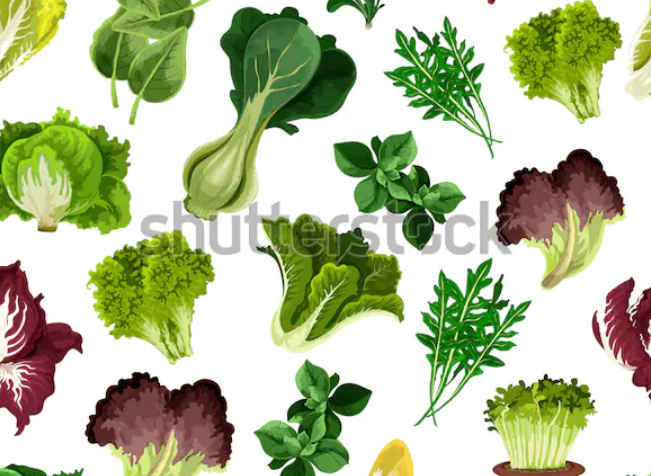 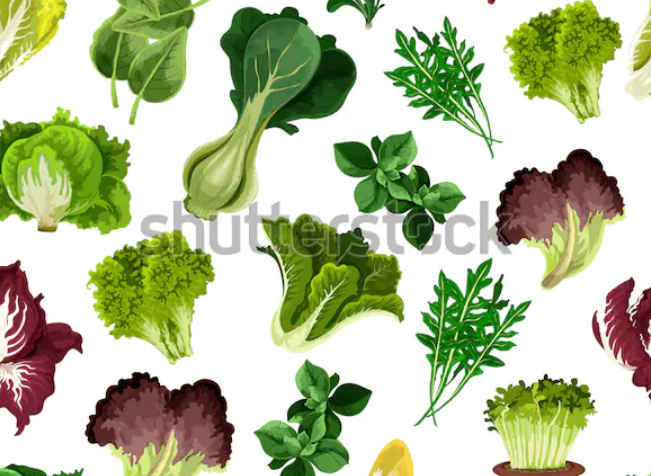 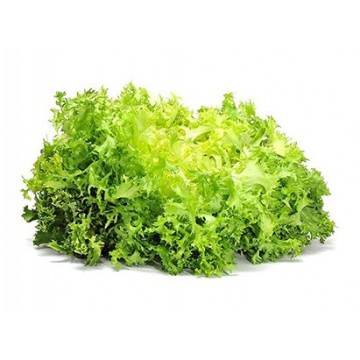 LOMBARDA
ACELGA
ESCAROLA
GUISANTE
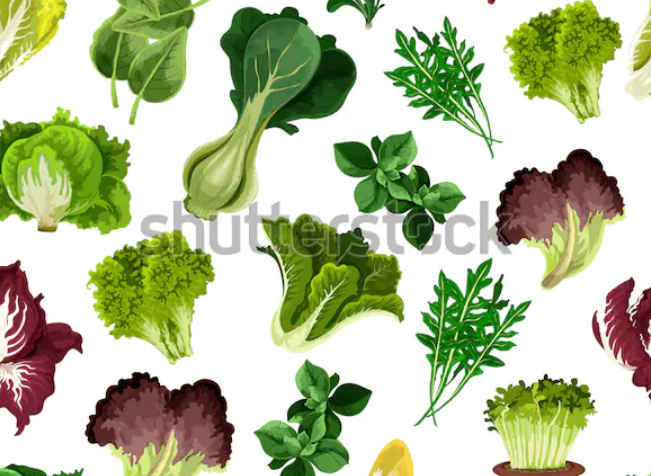 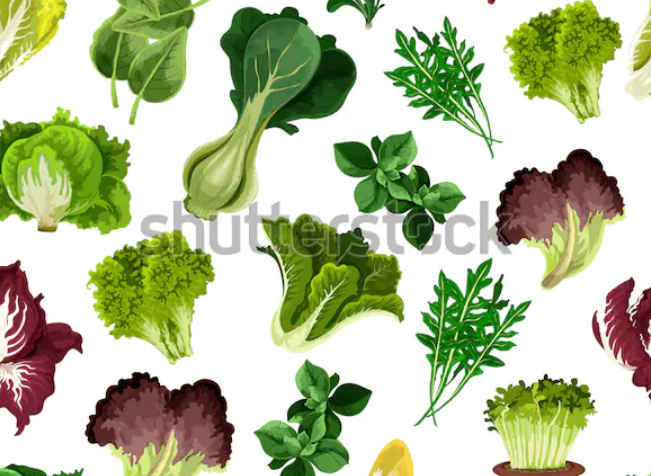 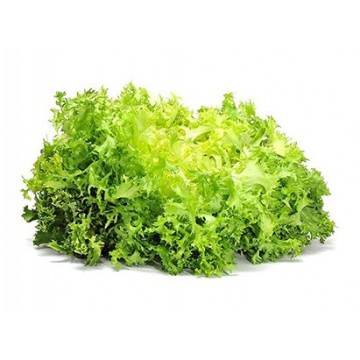 LOMBARDA
ACELGA
ESCAROLA
GUISANTE
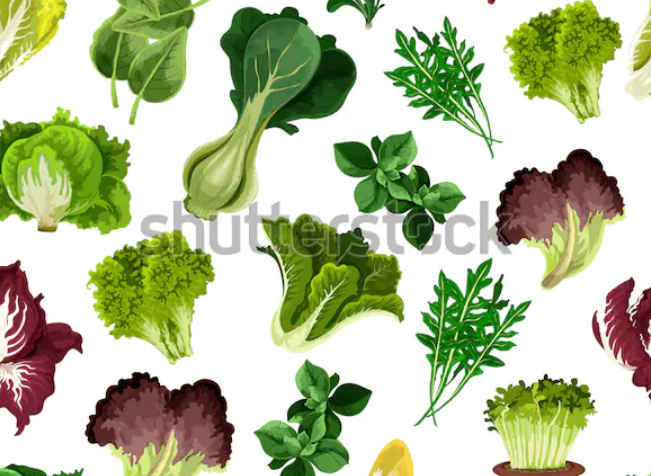 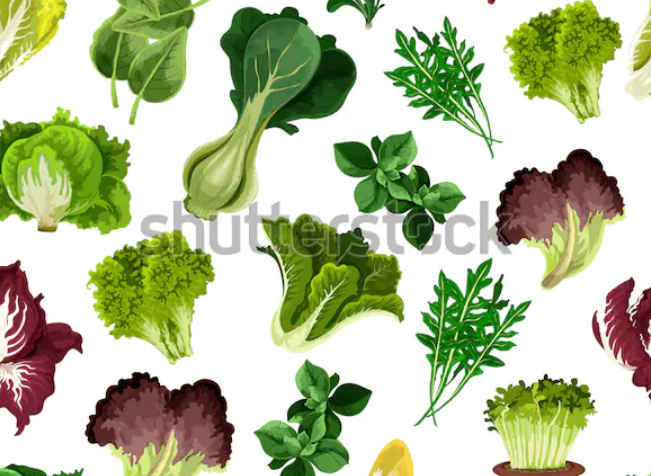 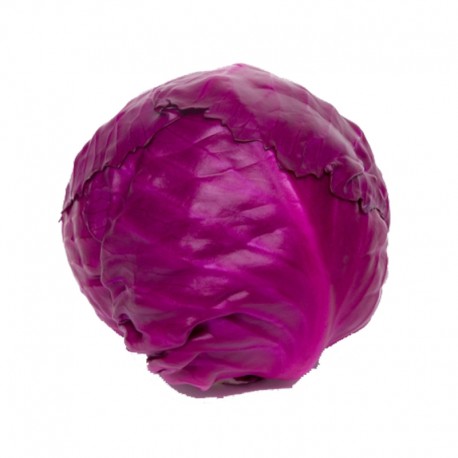 LOMBARDA
ESCAROLA
RABANITO
HABA
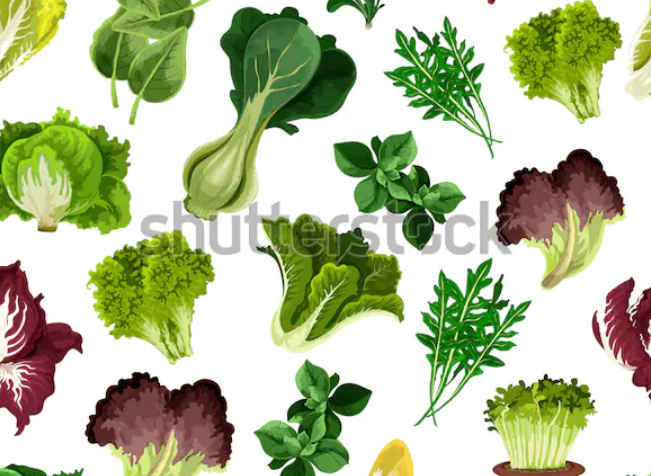 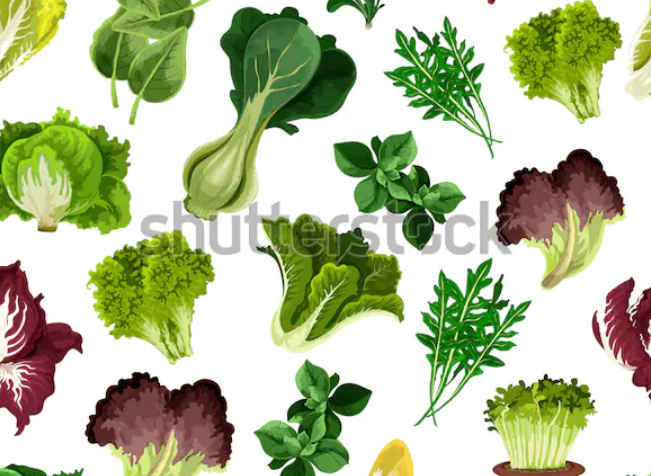 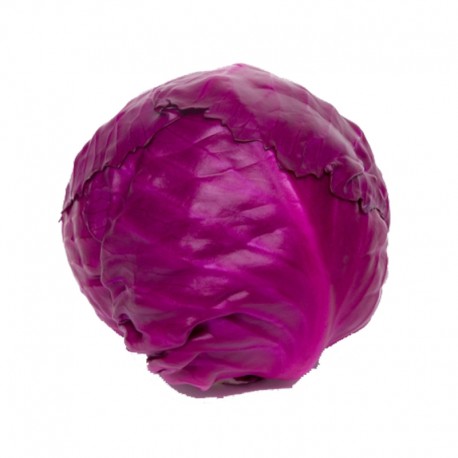 LOMBARDA
ESCAROLA
RABANITO
HABA
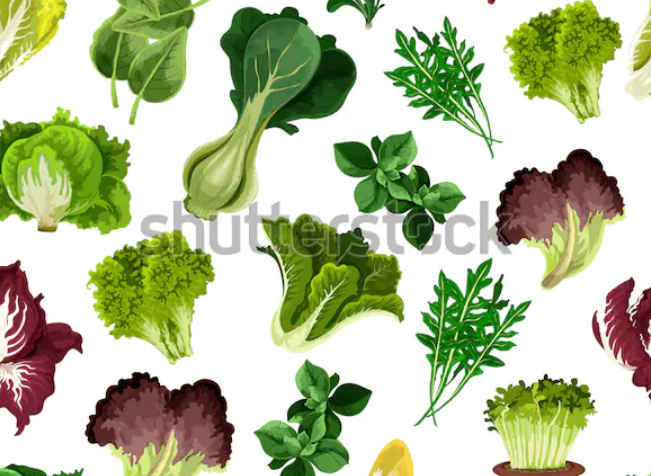 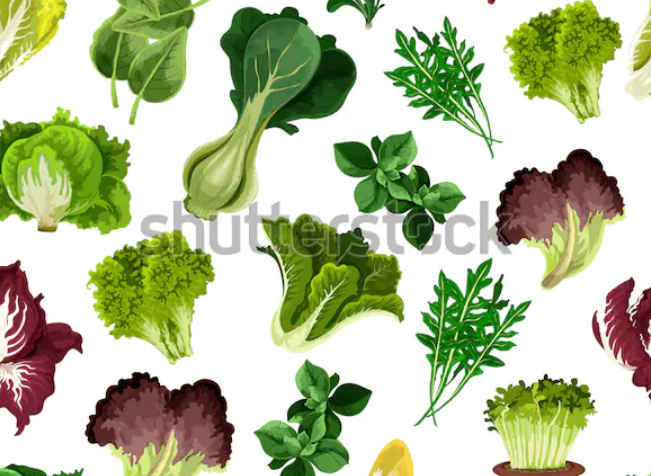 AJO
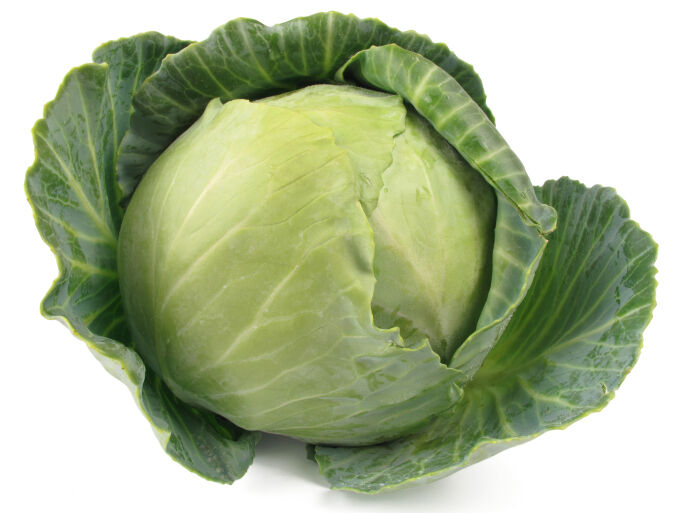 HABA
COL
PEREJIL
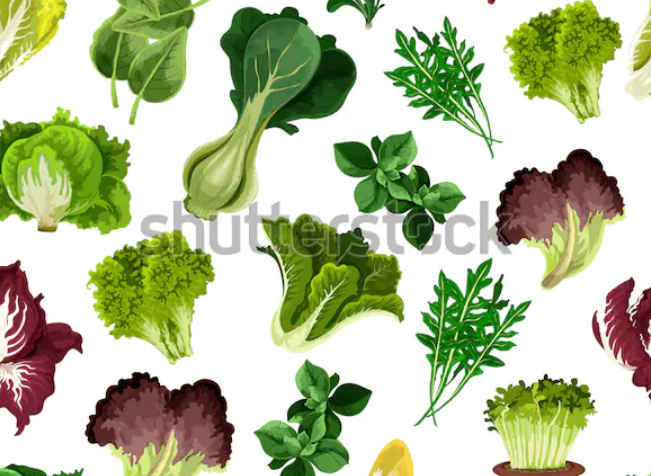 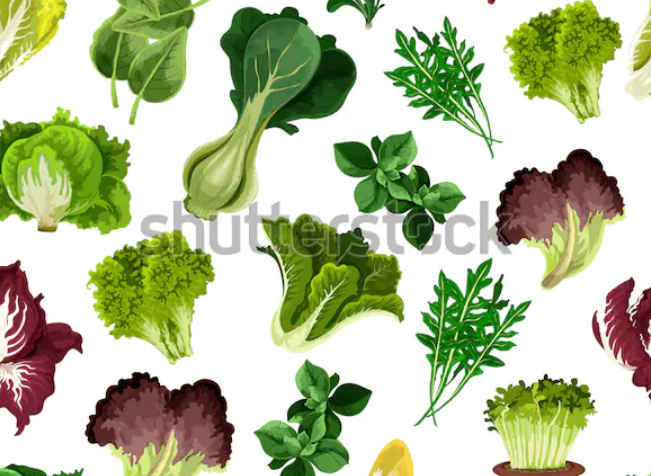 AJO
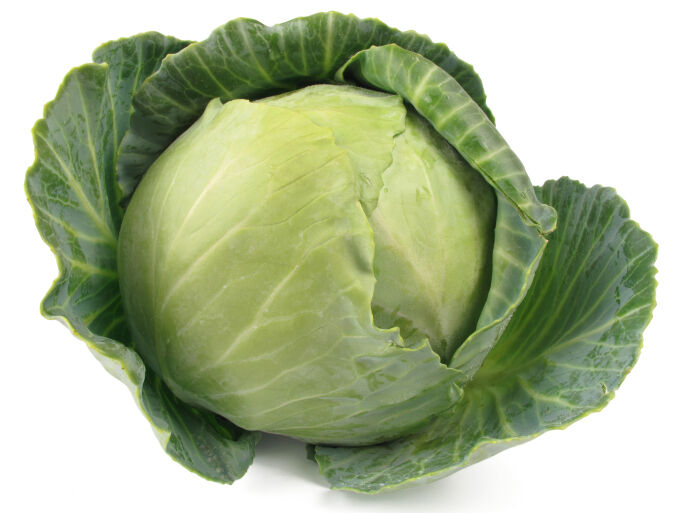 HABA
COL
PEREJIL
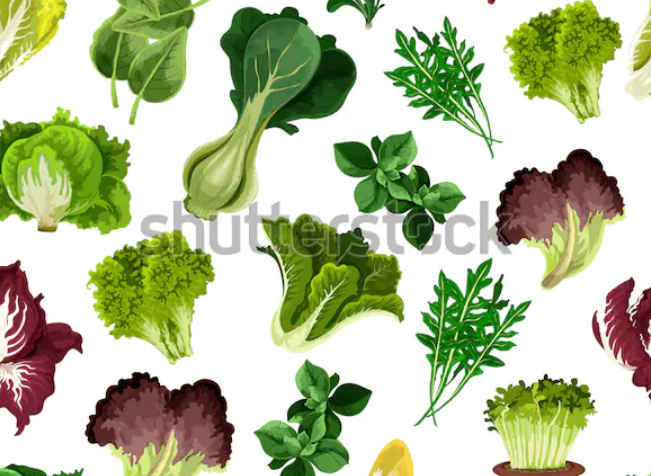 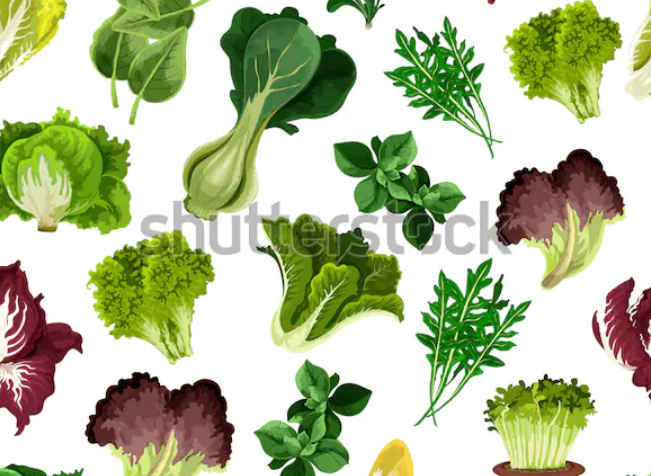 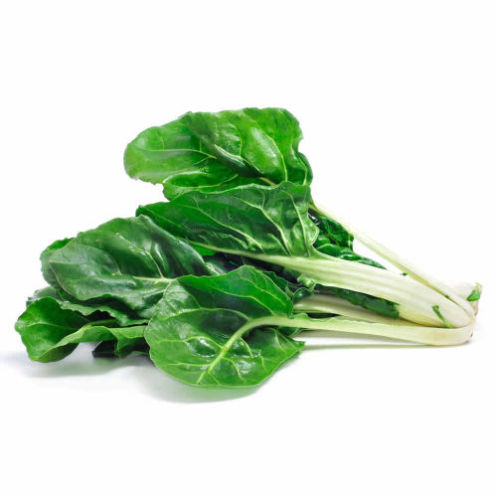 ESCAROLA
LOMBARDA
AJO
ACELGA
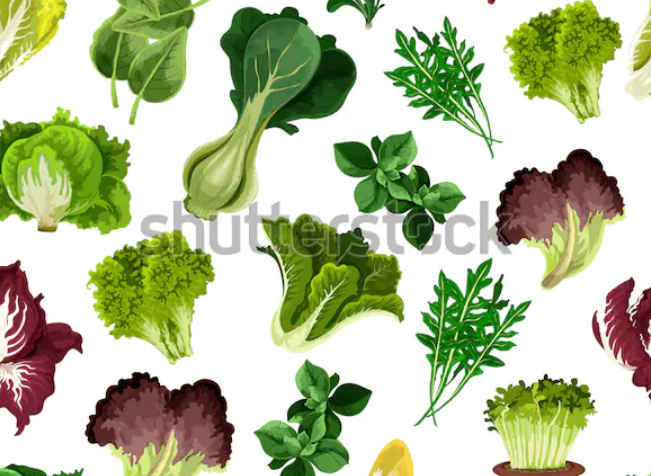 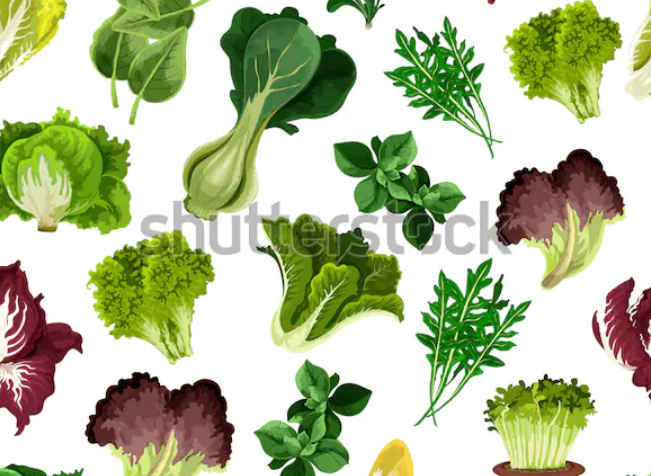 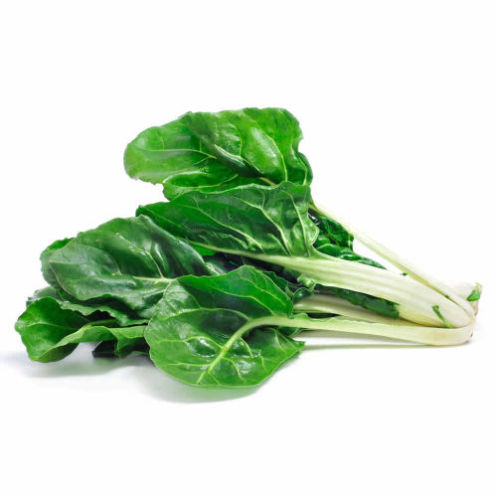 ESCAROLA
LOMBARDA
AJO
ACELGA
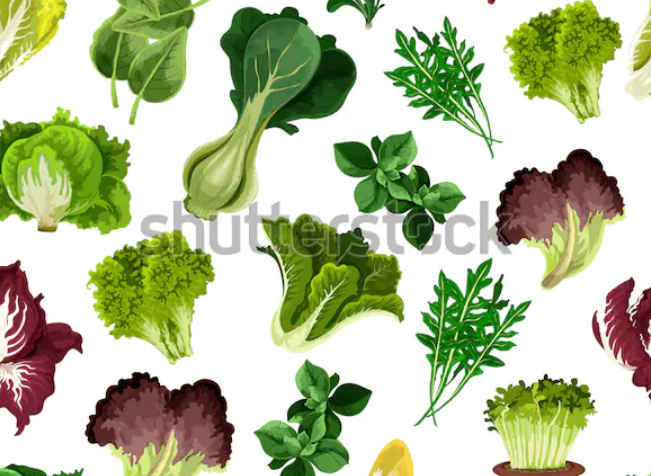 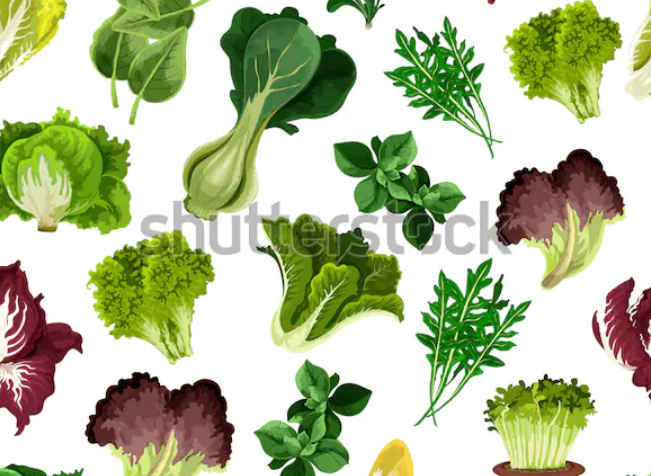 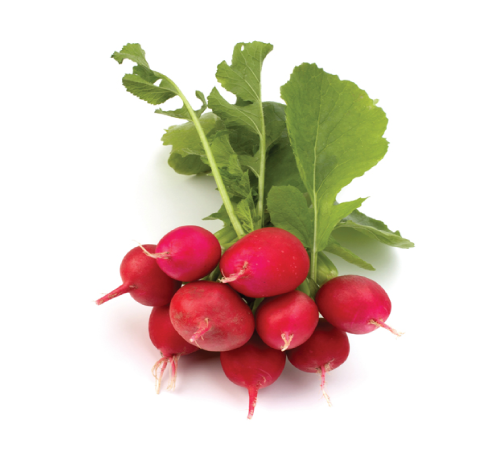 RABANITO
AJO
PEREJIL
LOMBARDA
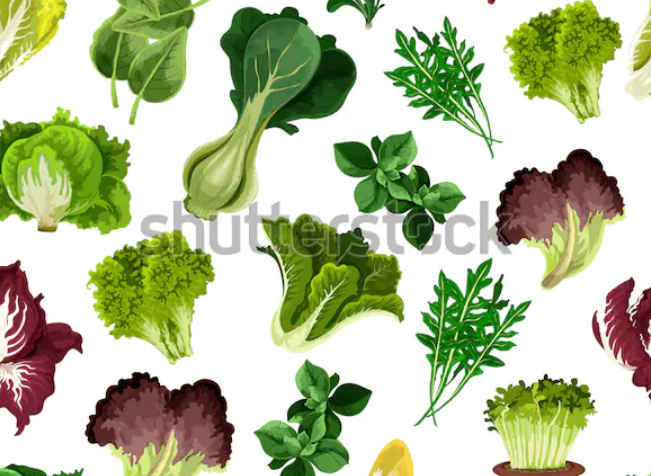 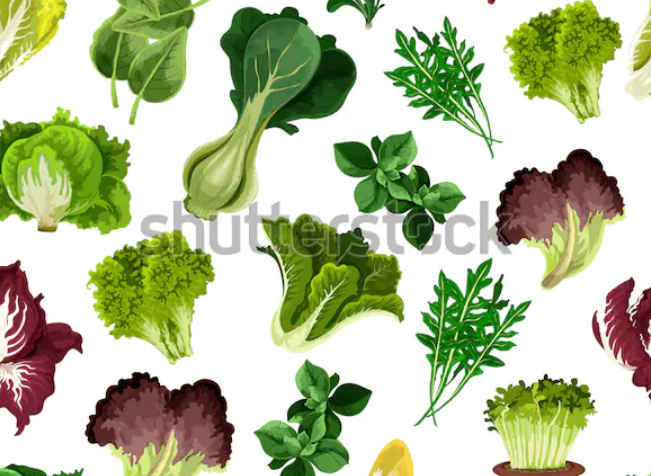 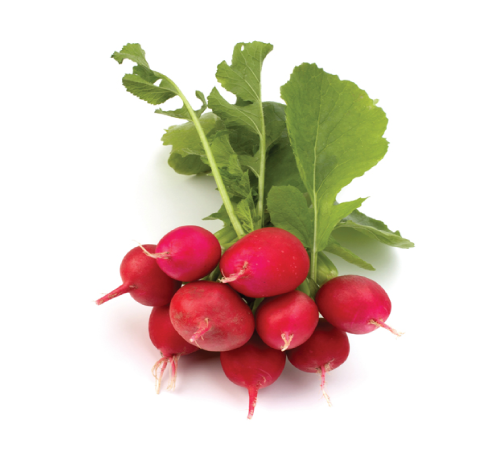 RABANITO
AJO
PEREJIL
LOMBARDA
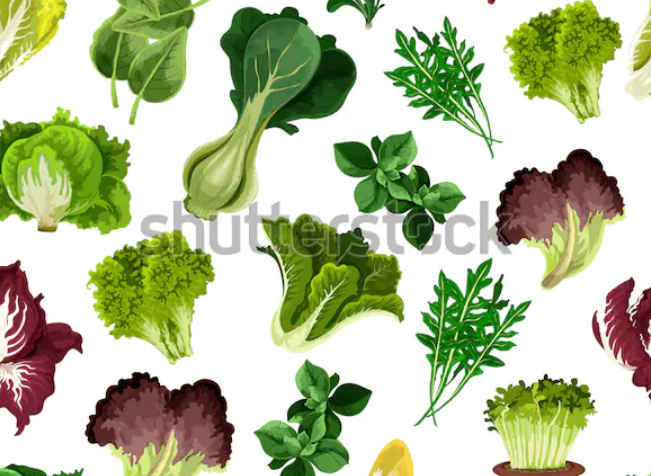 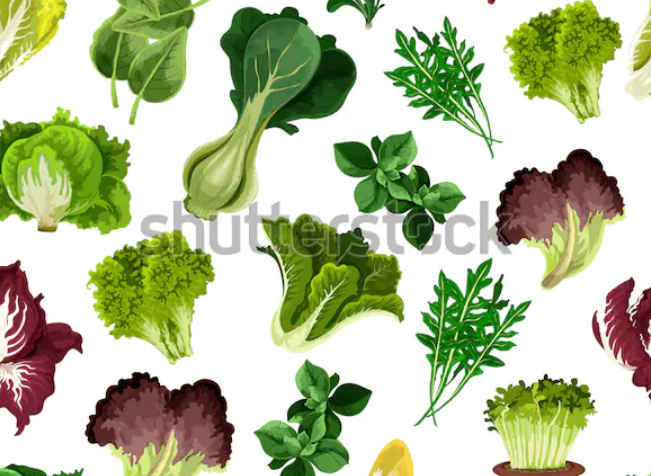 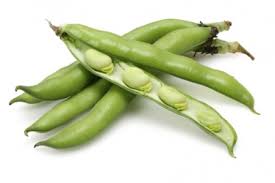 PEREJIL
AJO
HABA
GUISANTE
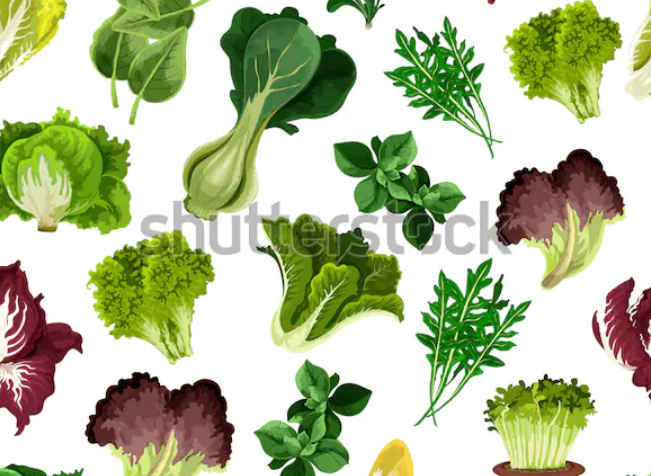 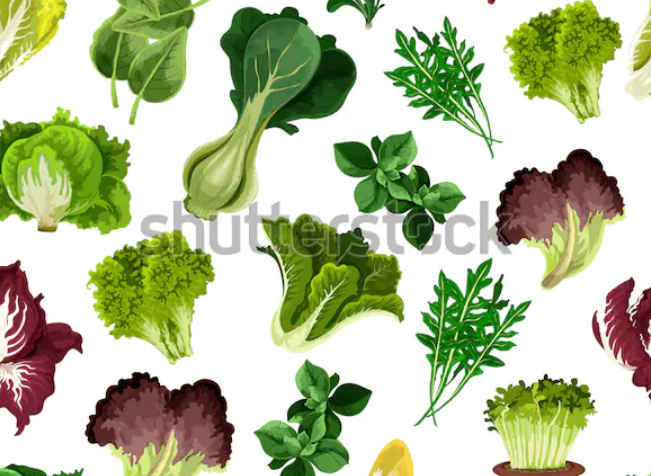 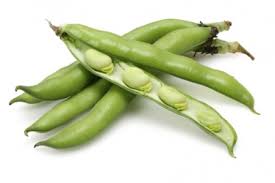 PEREJIL
AJO
HABA
GUISANTE
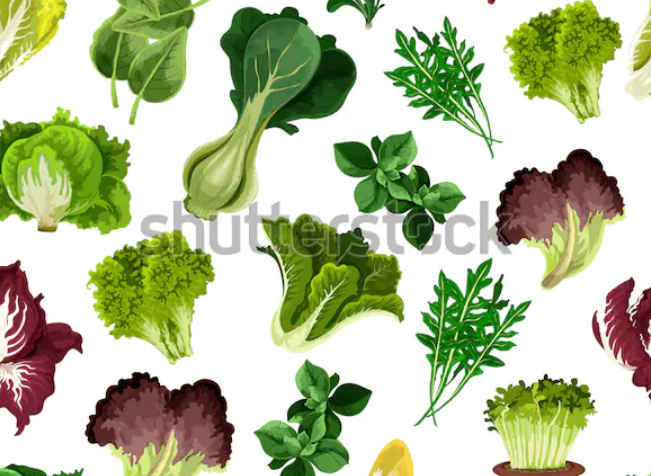 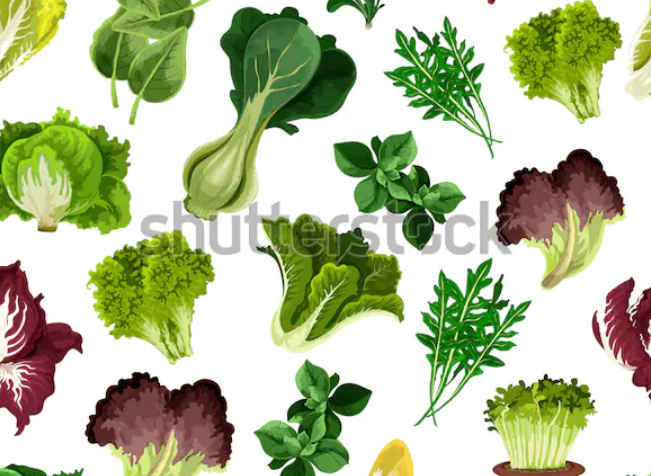 ACELGA
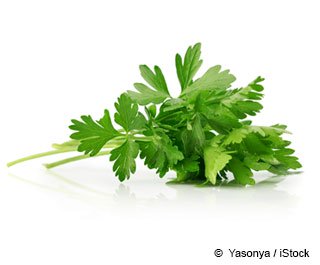 RABANITO
PEREJIL
COL
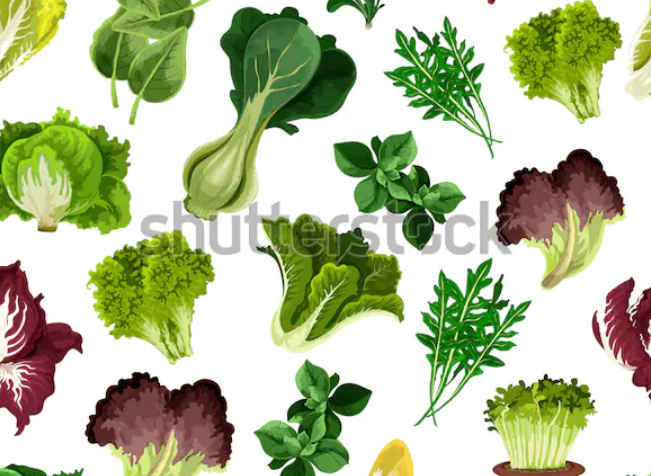 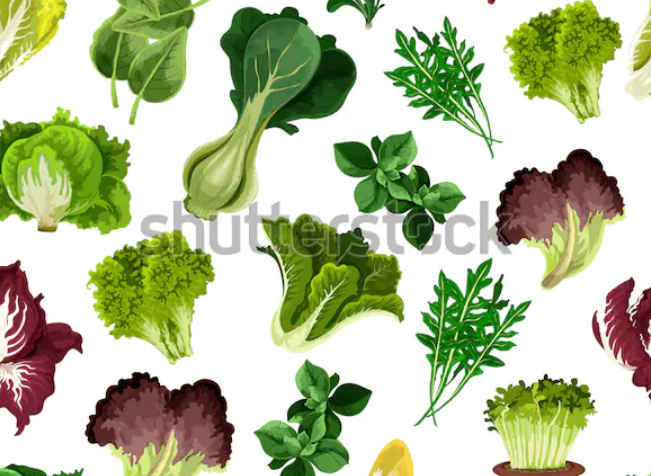 ACELGA
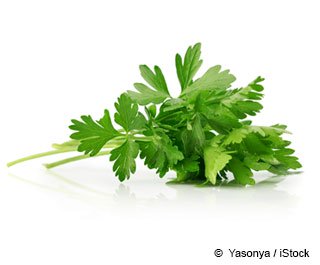 RABANITO
PEREJIL
COL
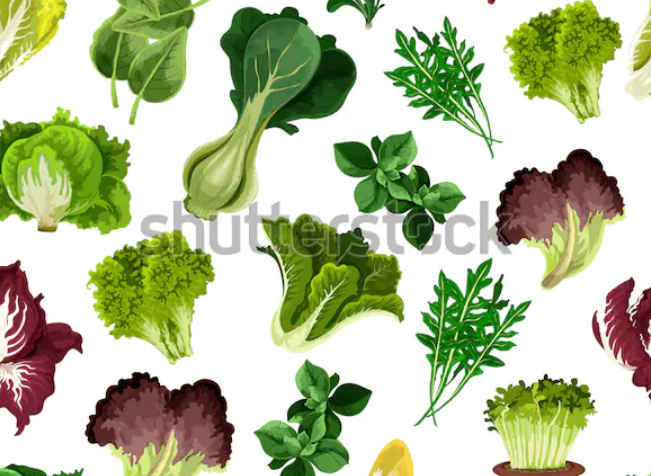 ¿CÓMO SE ESCRIBE?
Selecciona las sílabas para escribir las palabras
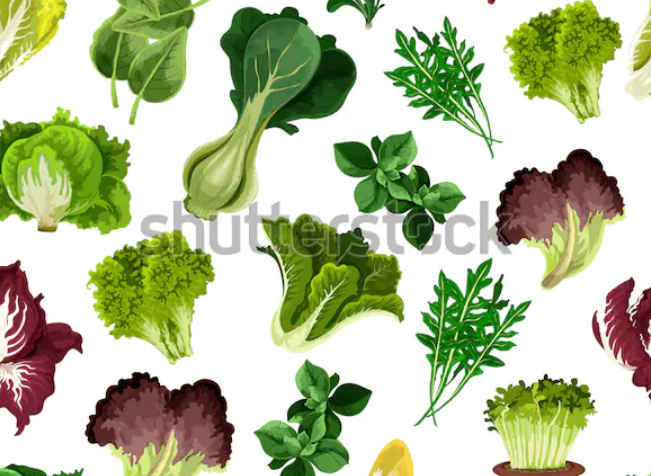 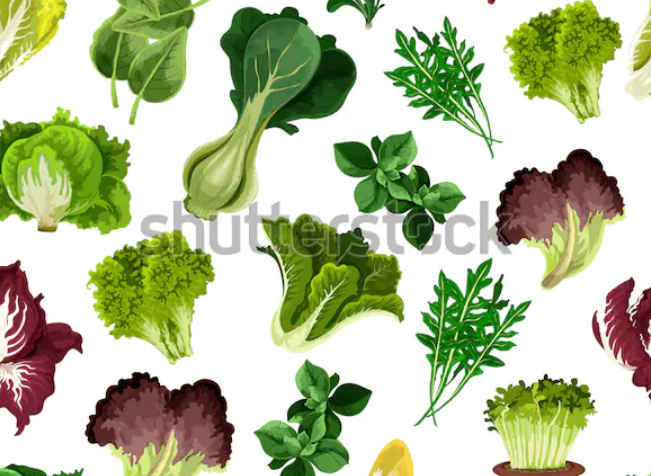 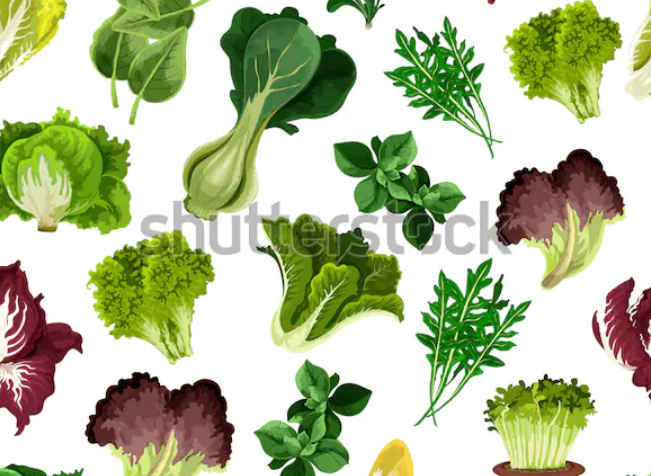 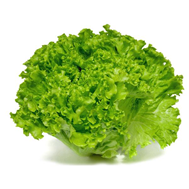 GA
LE
CHU
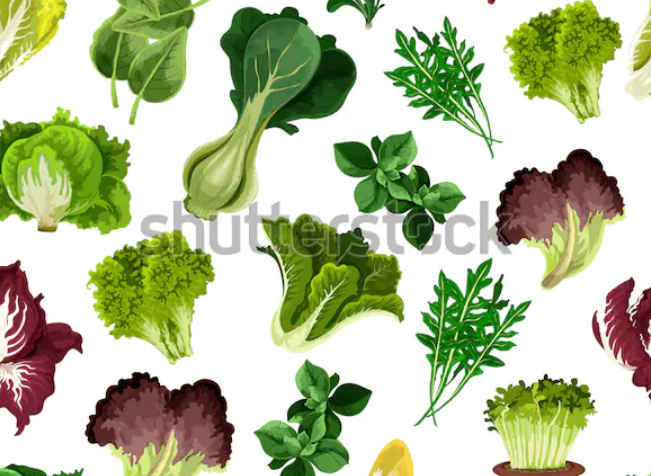 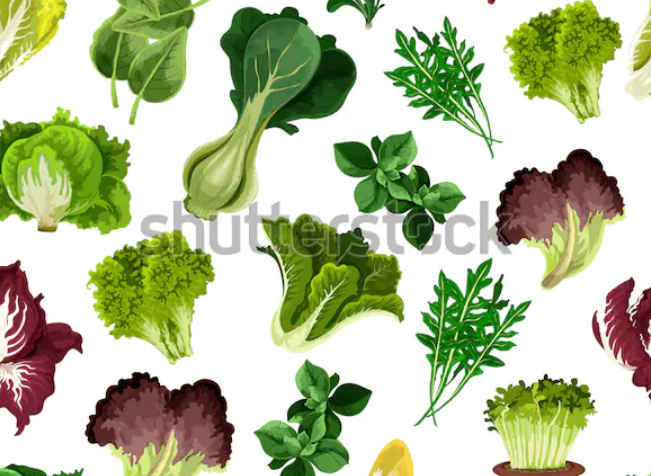 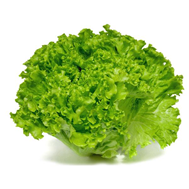 LE
GA
CHU
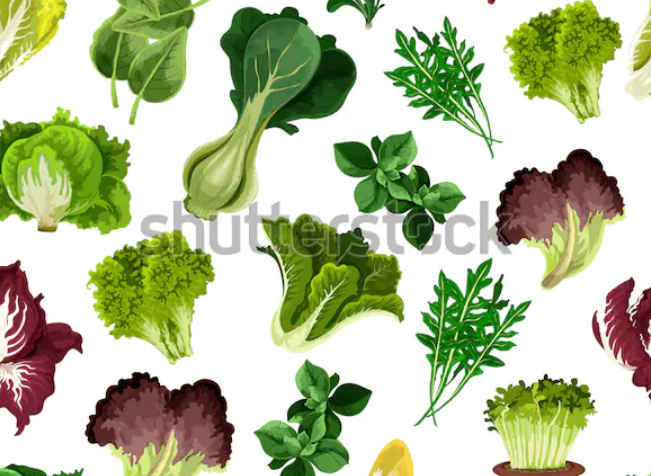 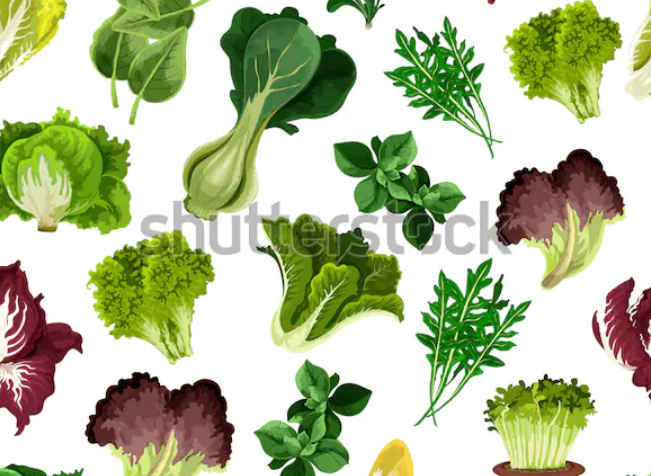 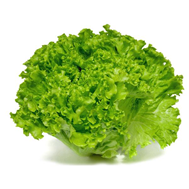 LE
CHU
GA
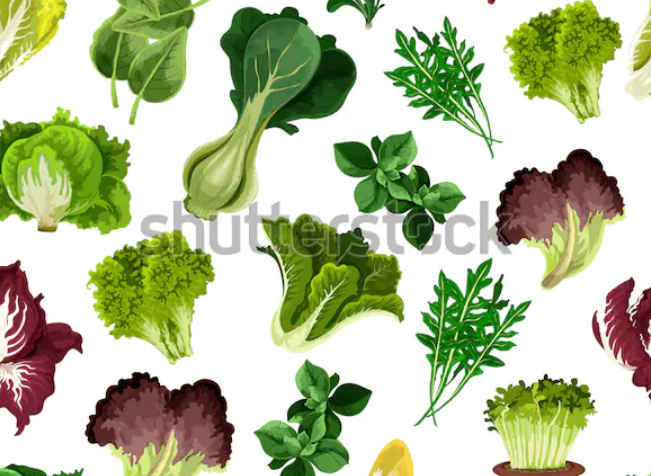 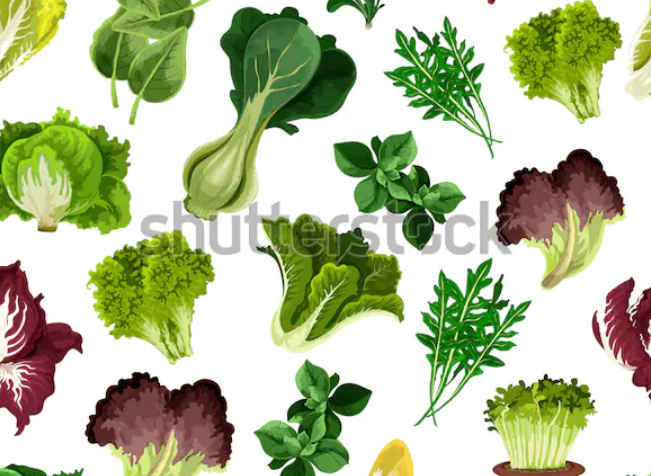 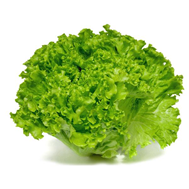 LE
CHU
GA
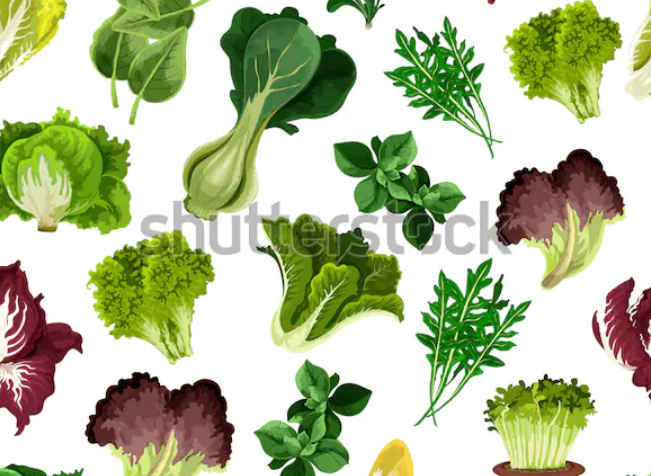 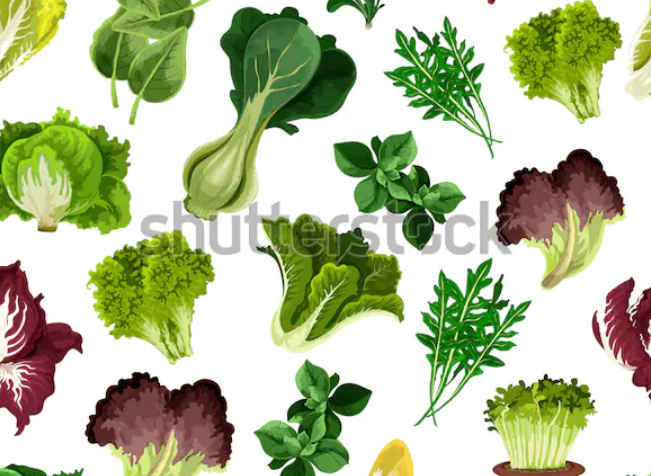 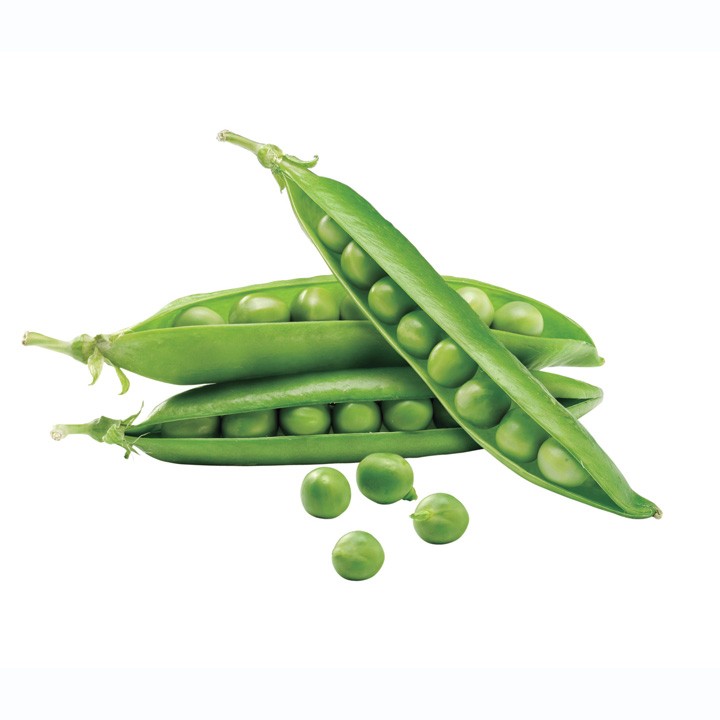 SAN
TE
GUI
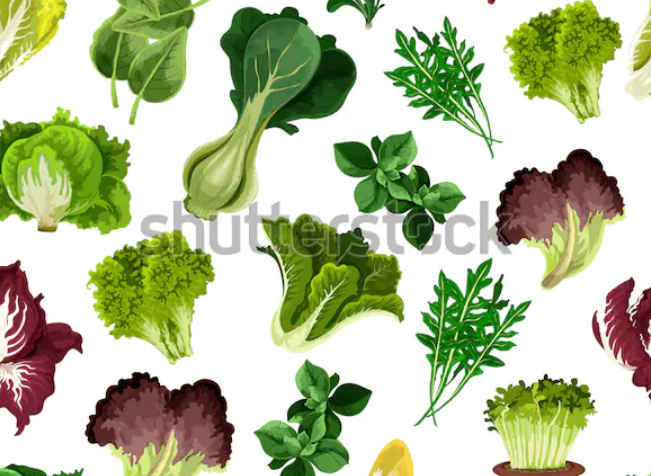 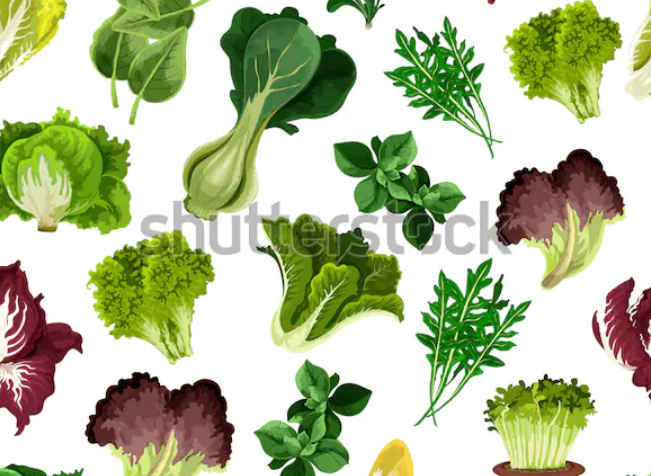 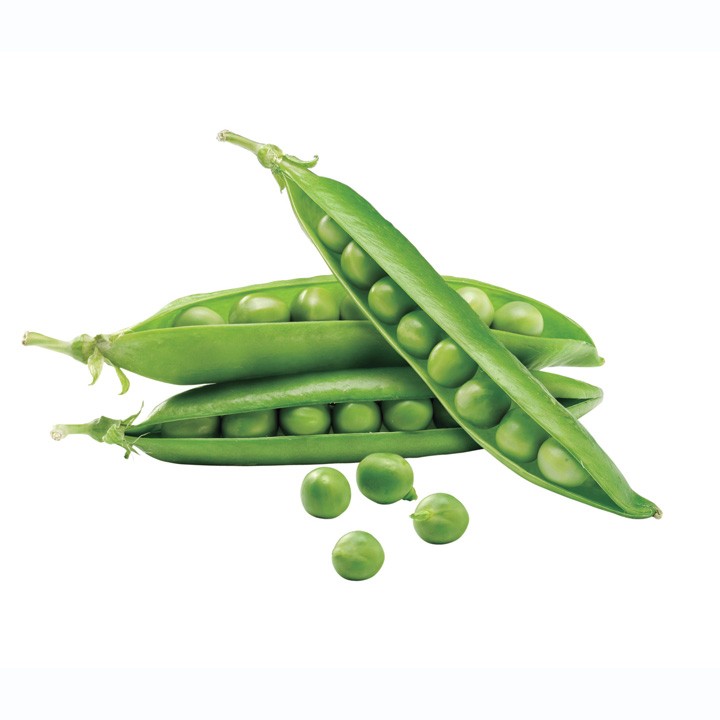 GUI
SAN
TE
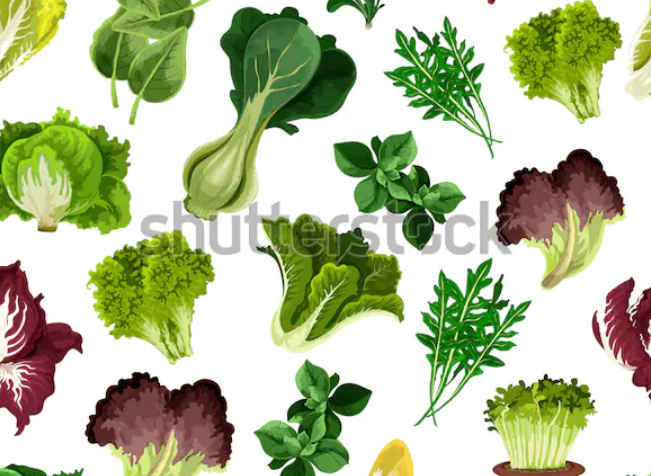 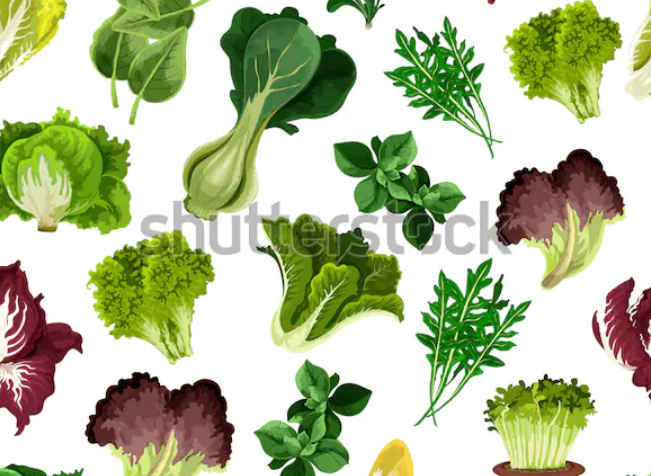 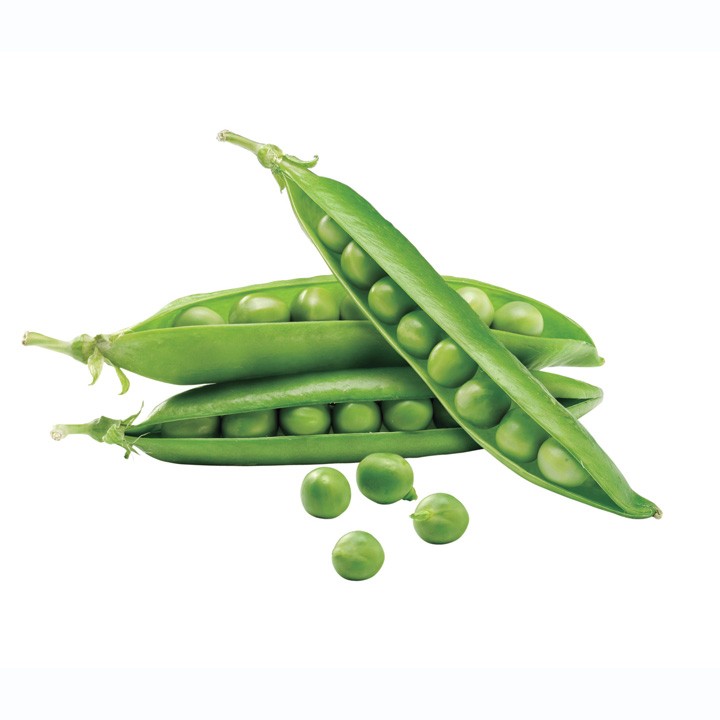 GUI
SAN
TE
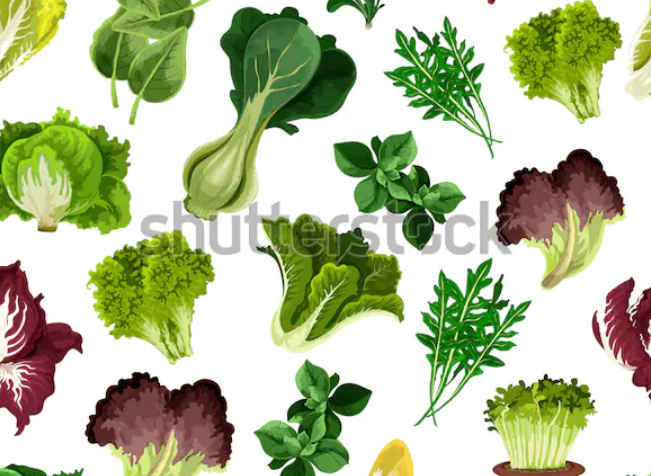 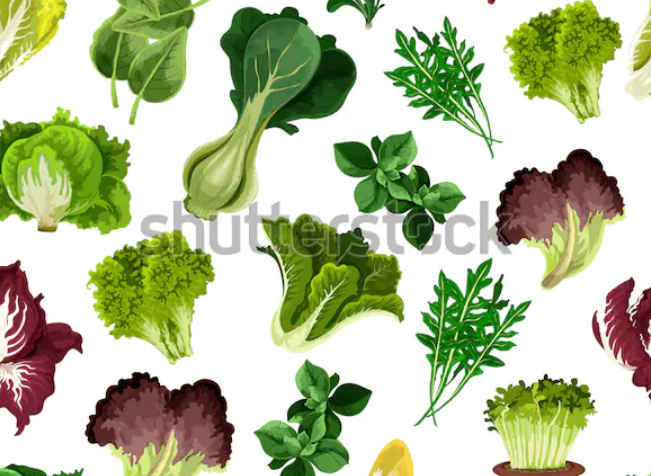 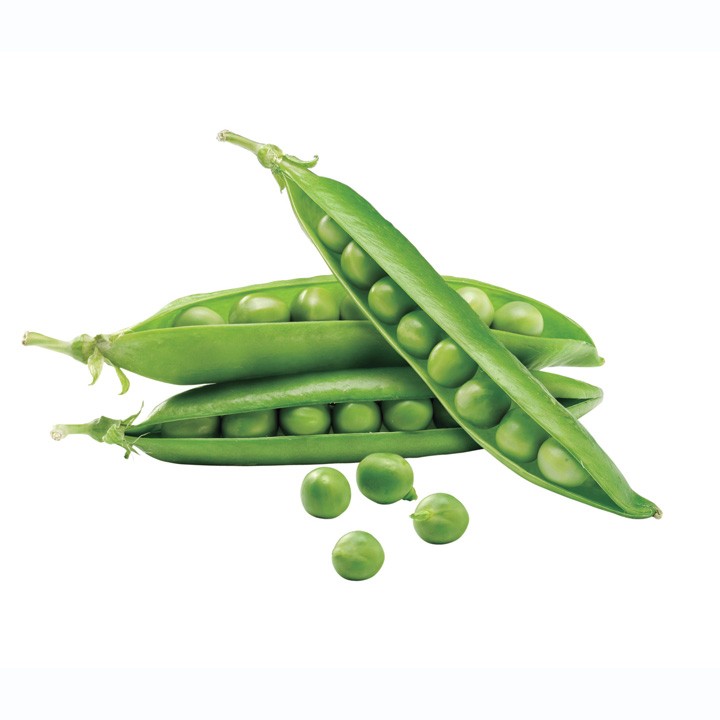 GUI
SAN
TE
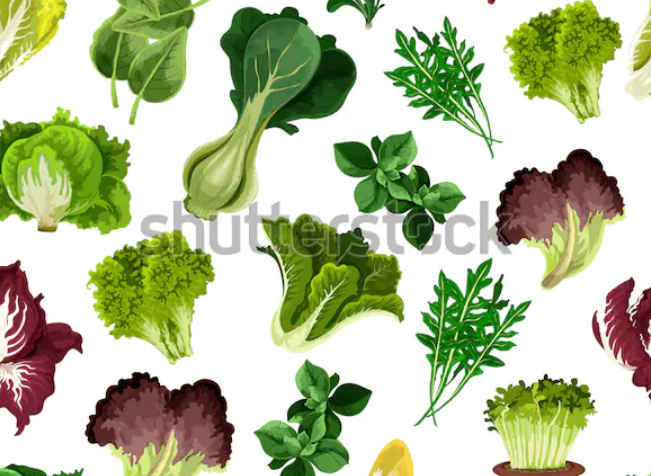 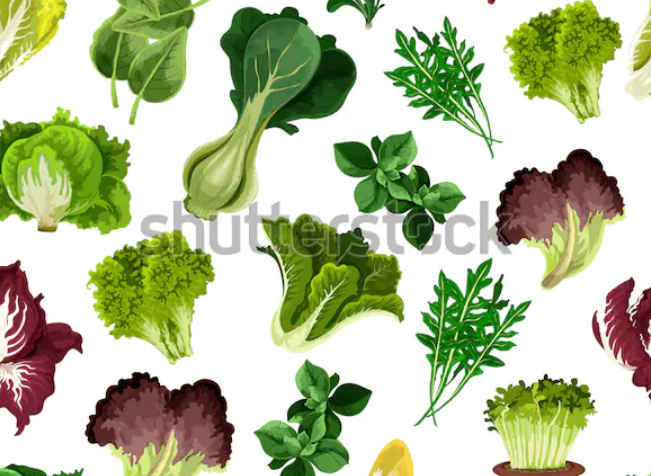 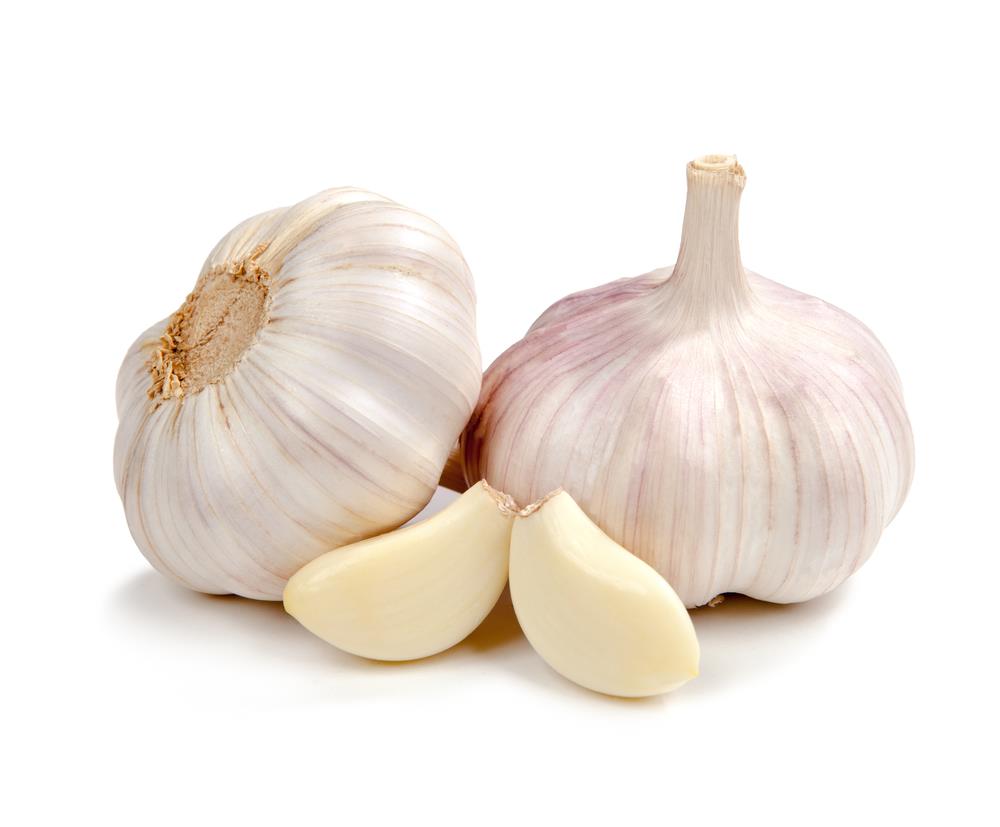 JO
A
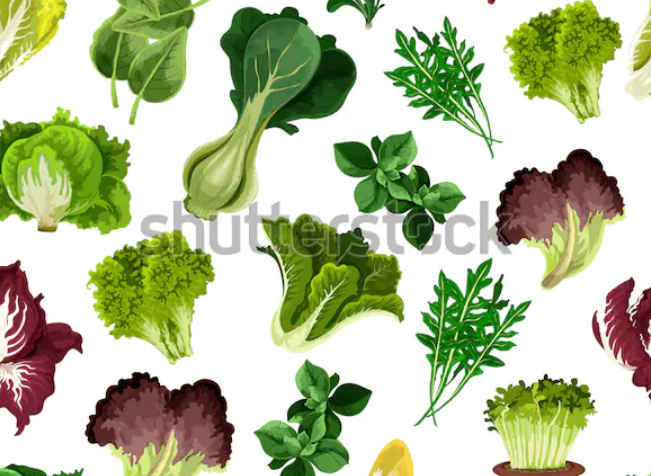 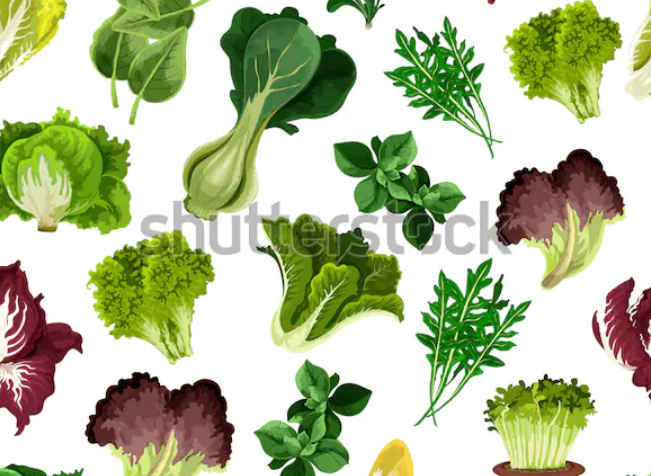 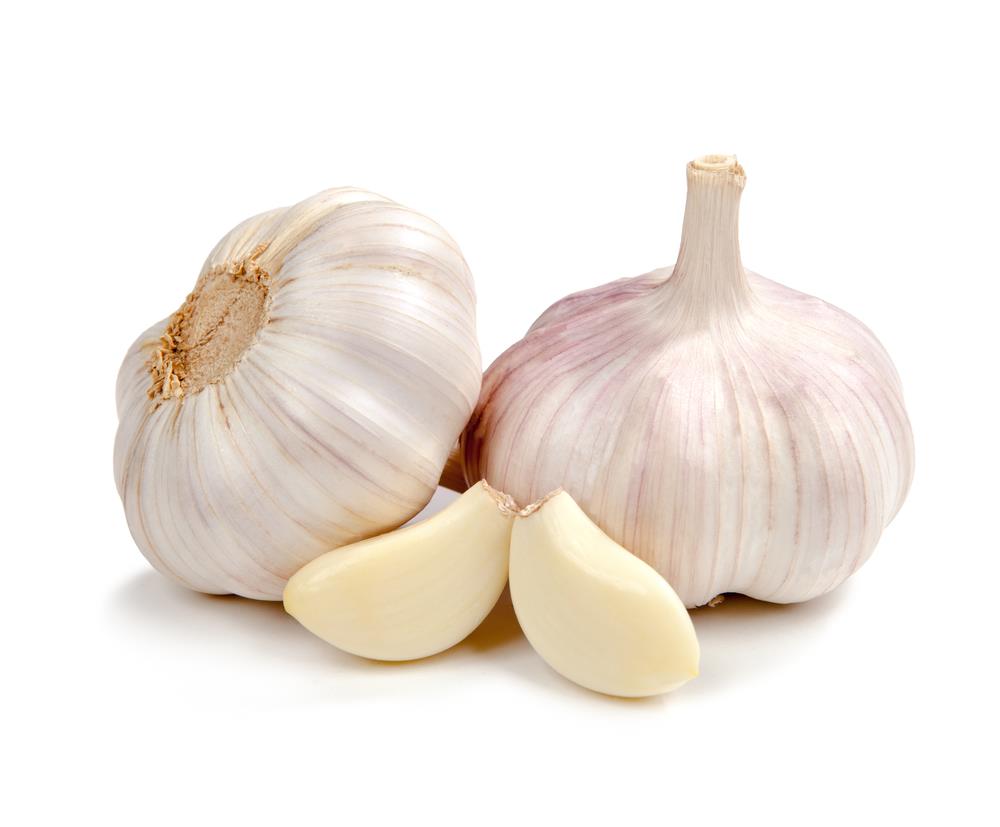 A
JO
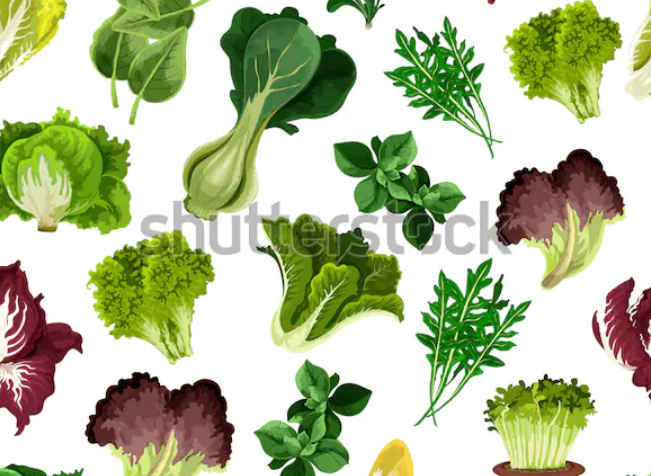 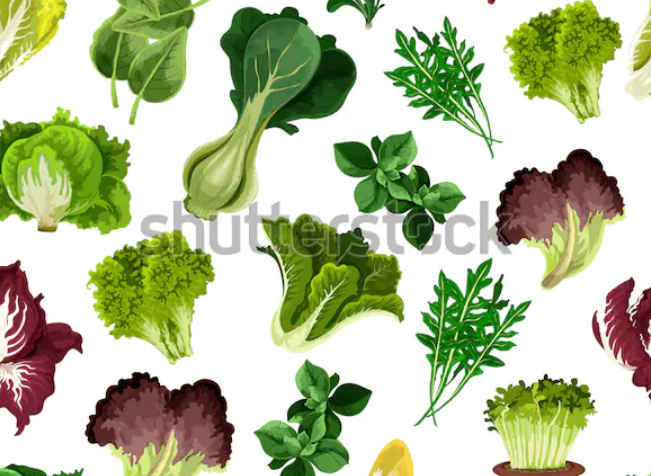 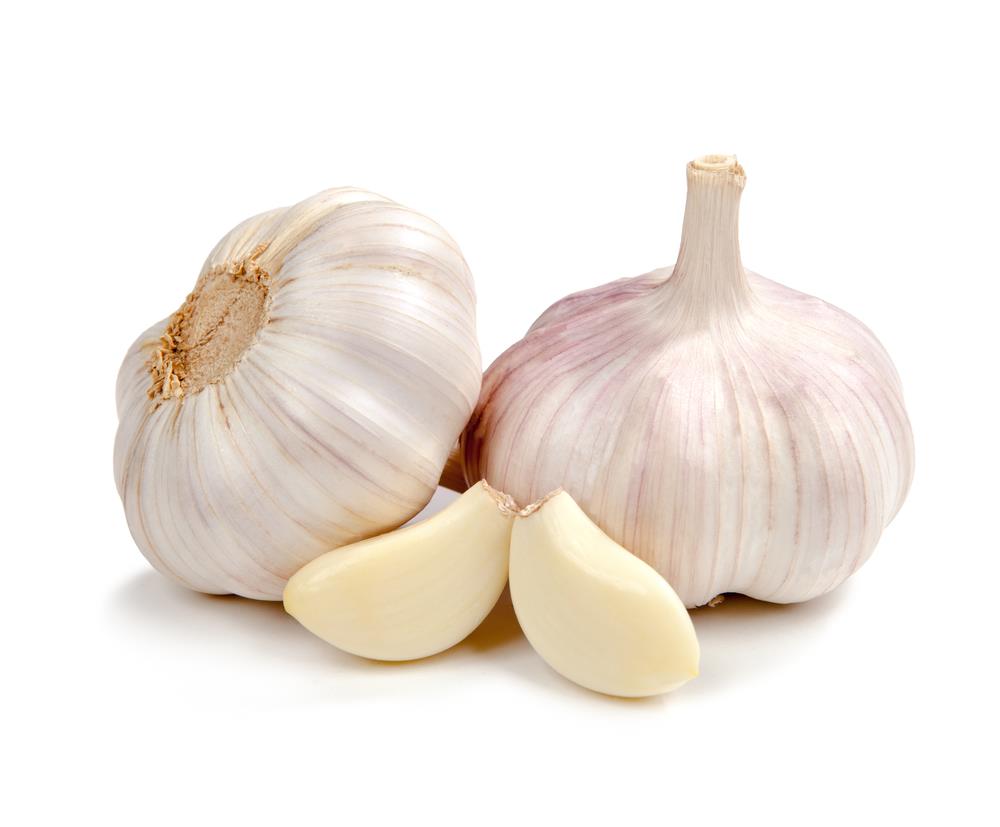 A
JO
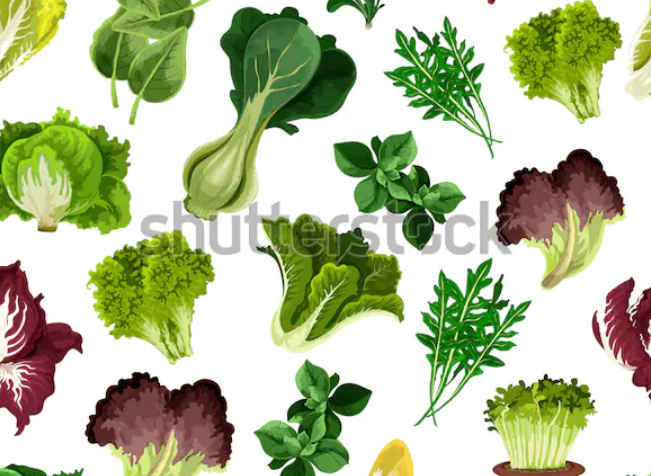 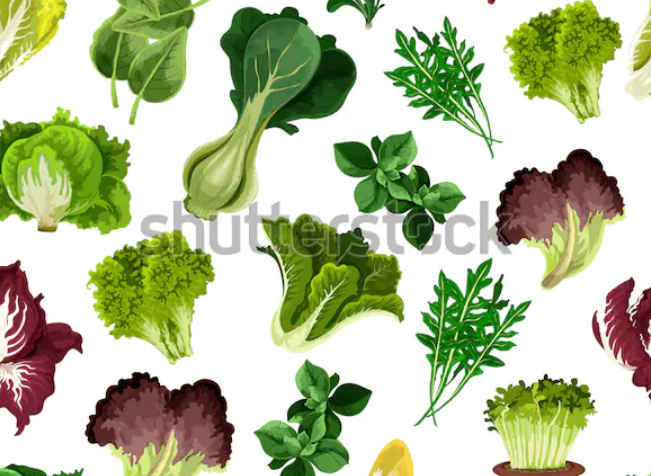 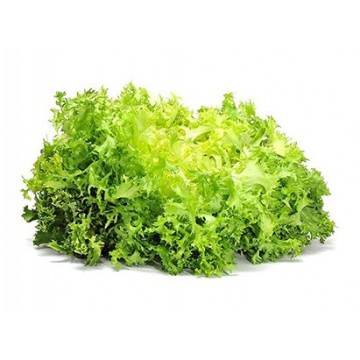 ES
LA
RO
CA
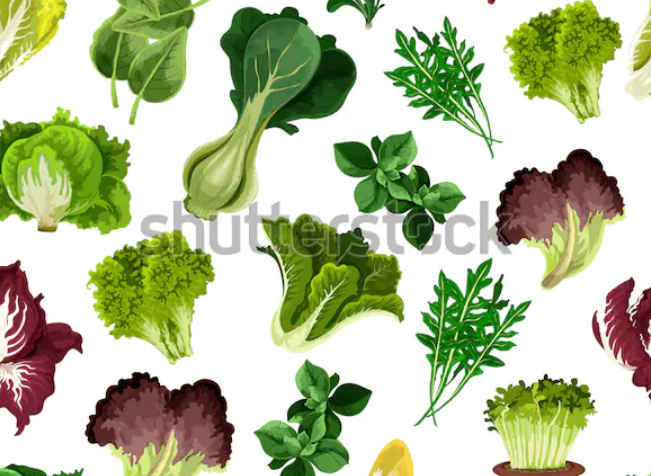 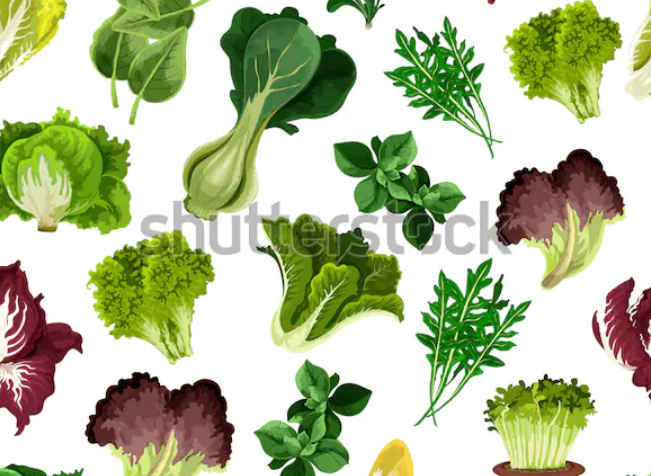 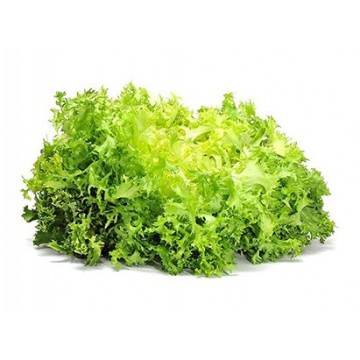 ES
LA
RO
CA
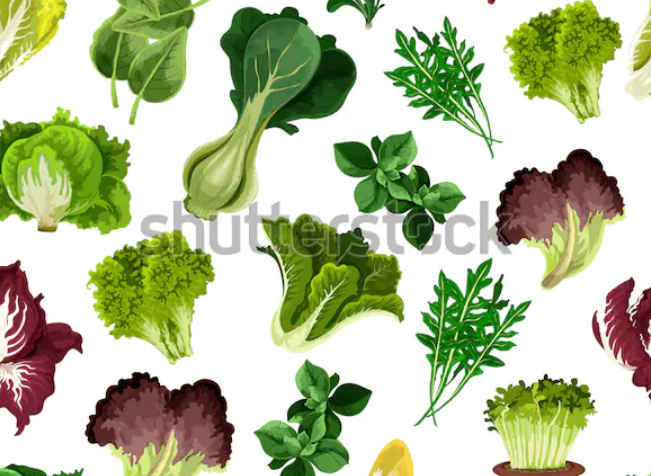 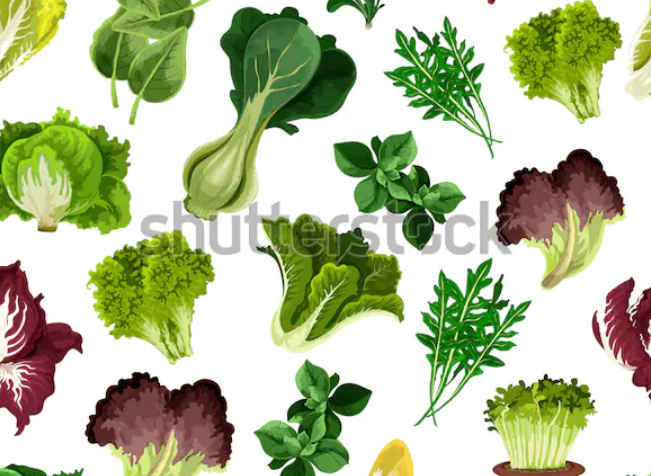 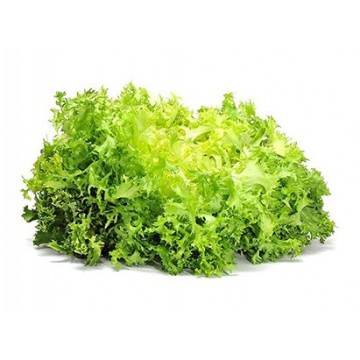 ES
CA
LA
RO
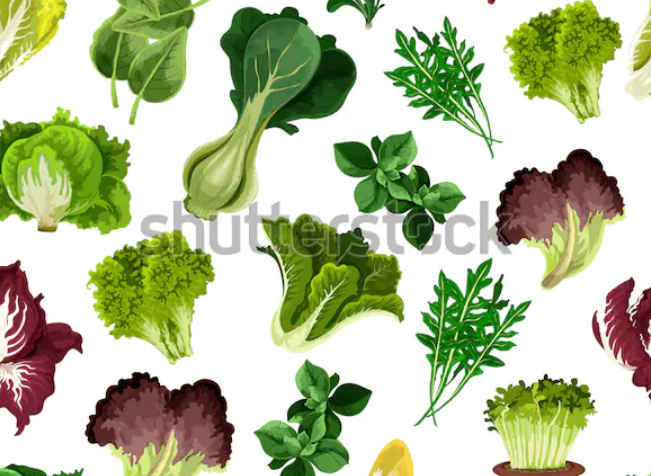 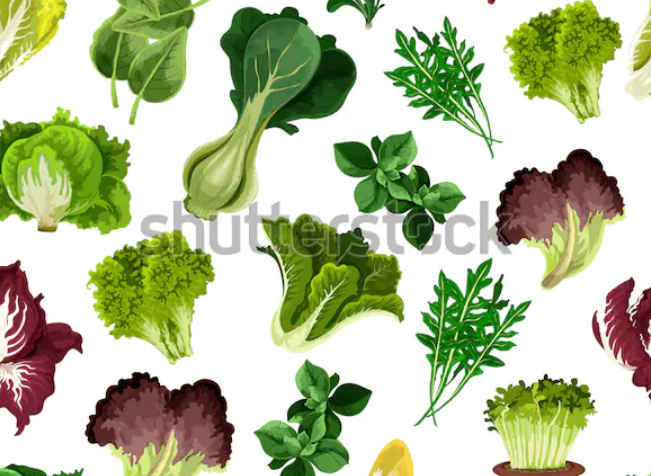 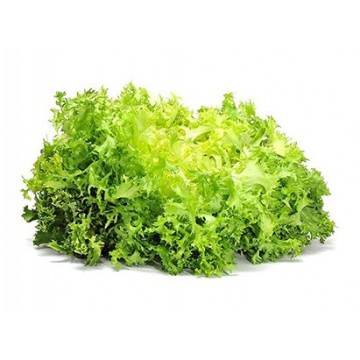 ES
CA
RO
LA
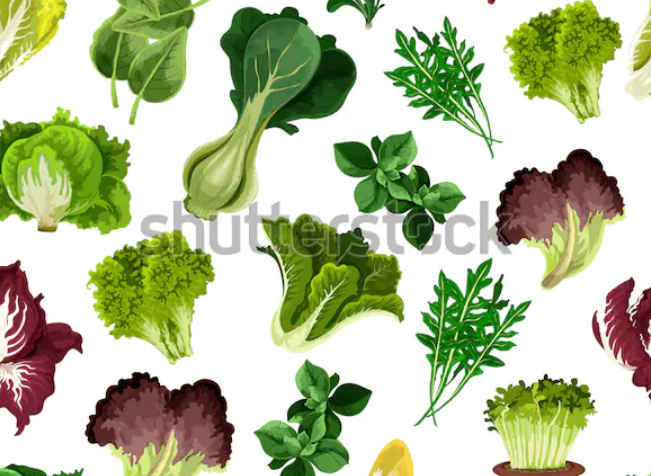 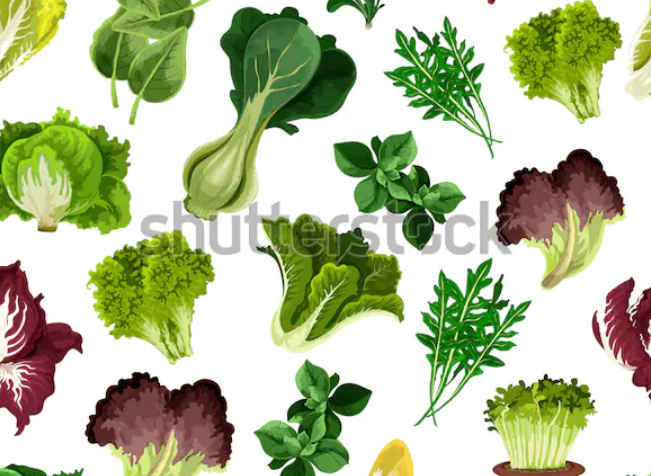 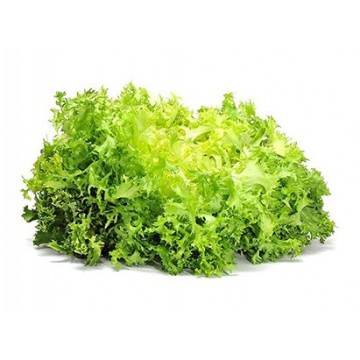 ES
CA
RO
LA
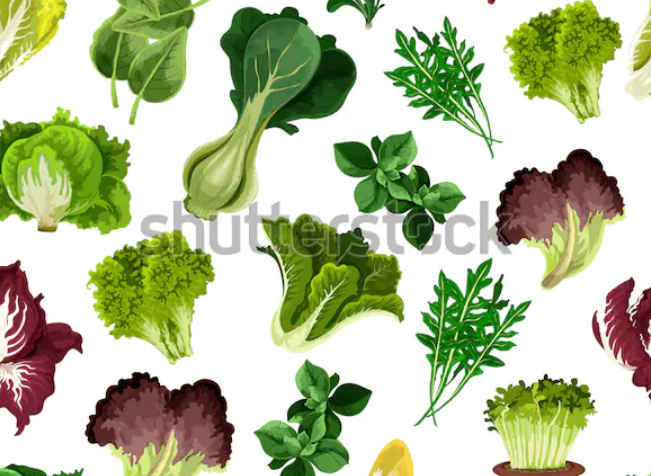 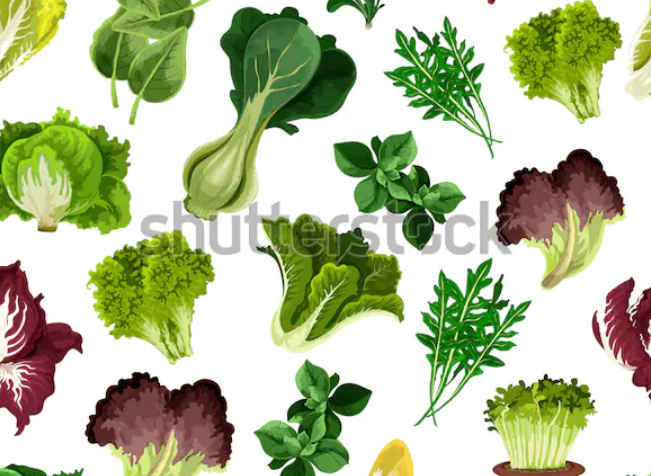 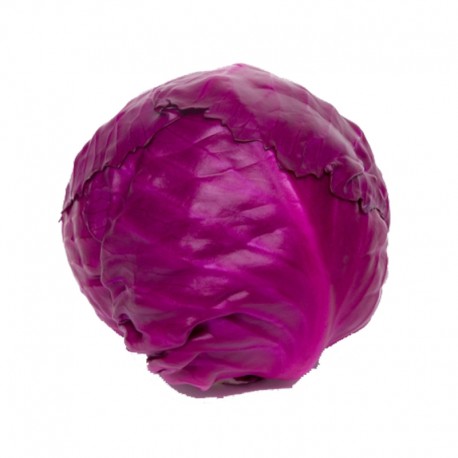 BAR
LOM
DA
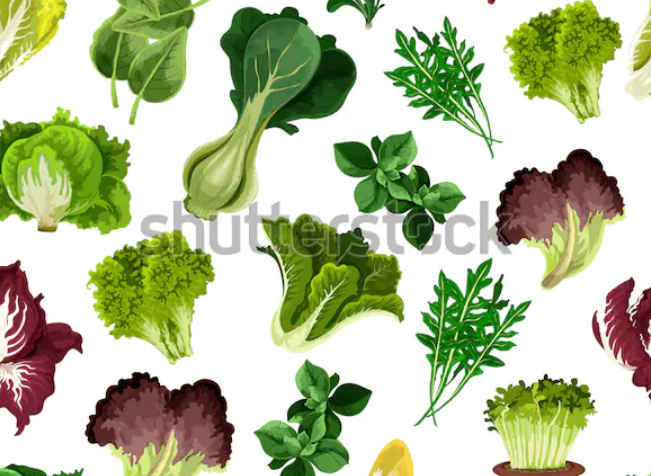 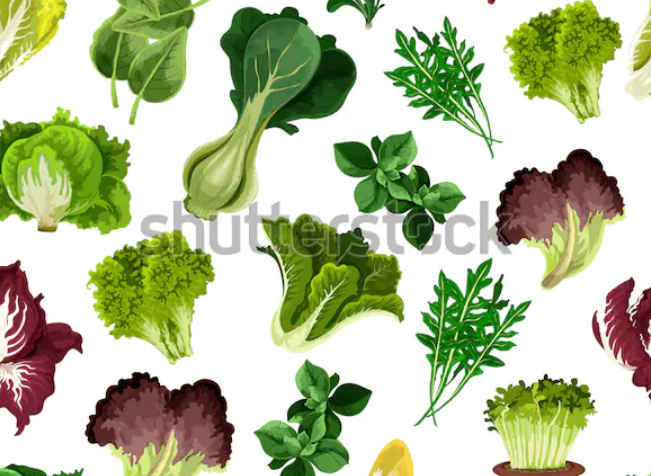 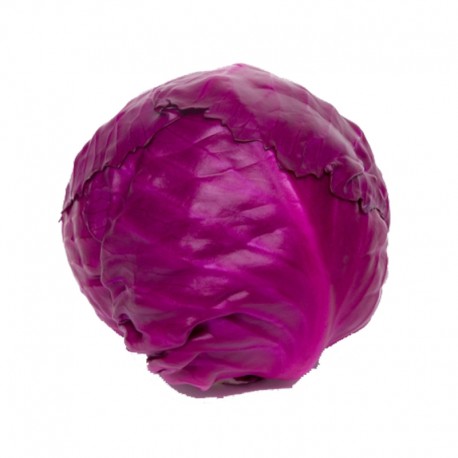 LOM
BAR
DA
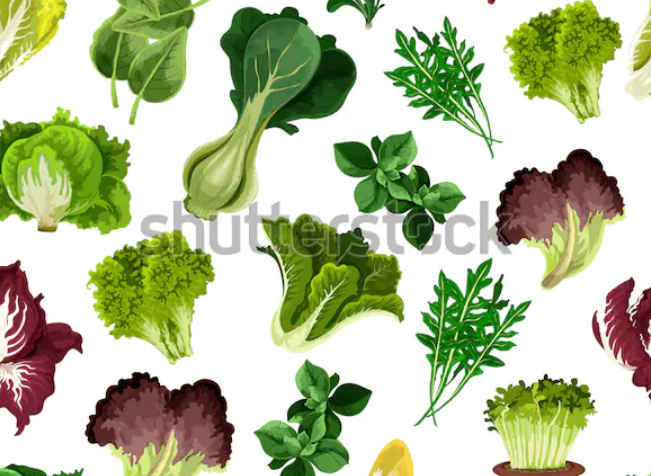 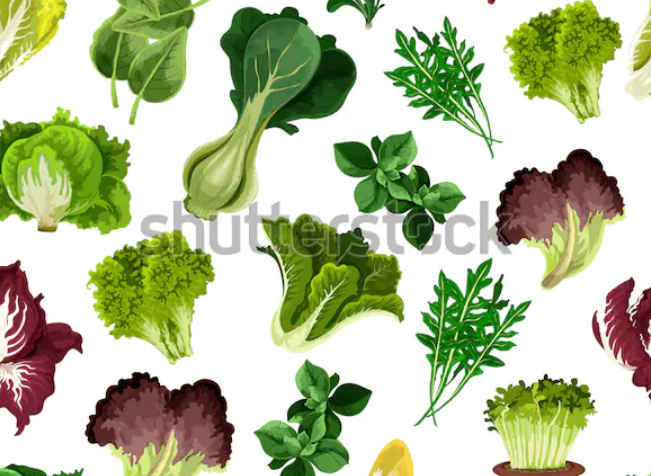 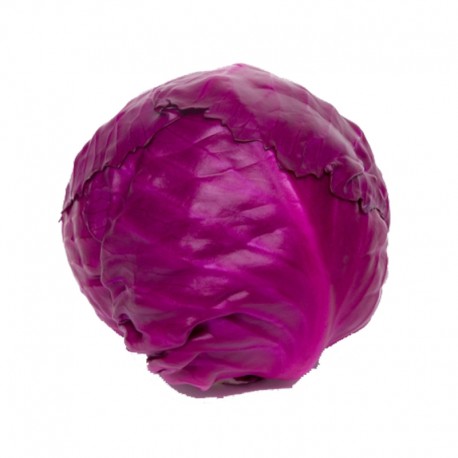 LOM
BAR
DA
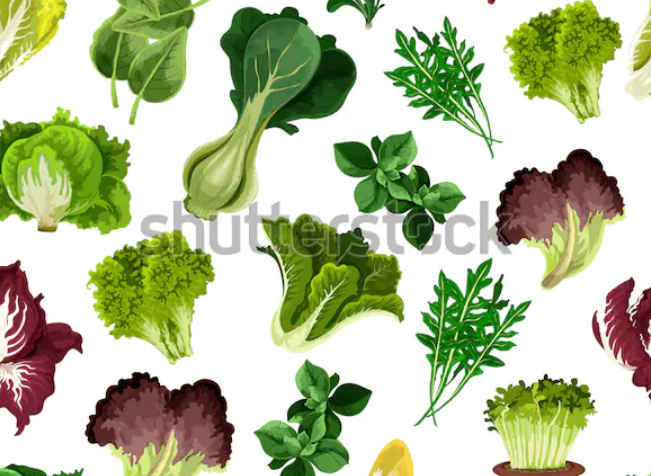 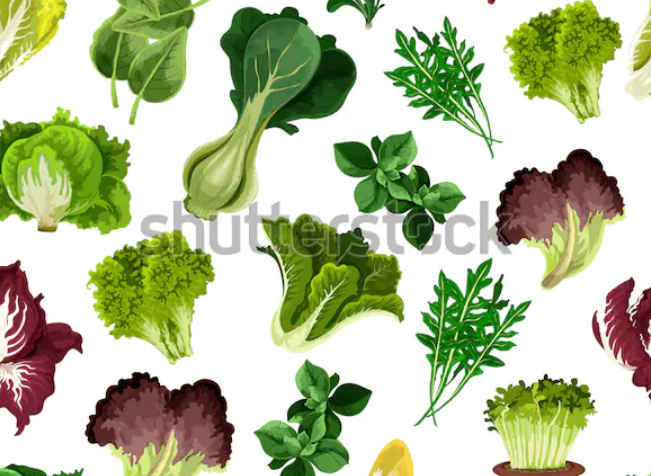 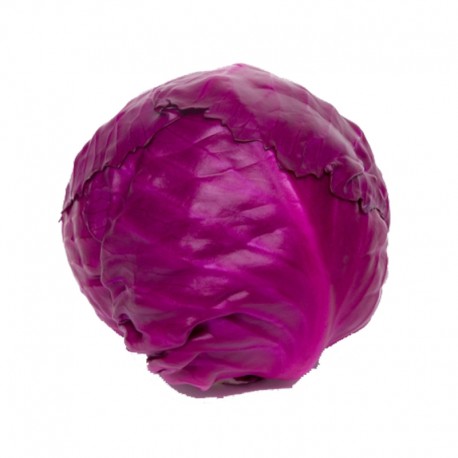 LOM
BAR
DA
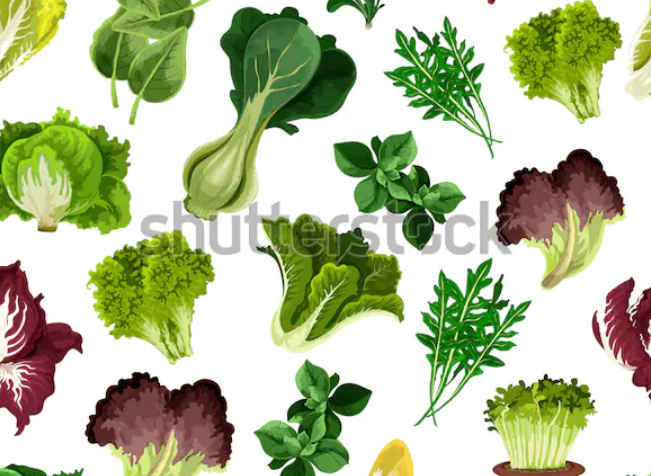 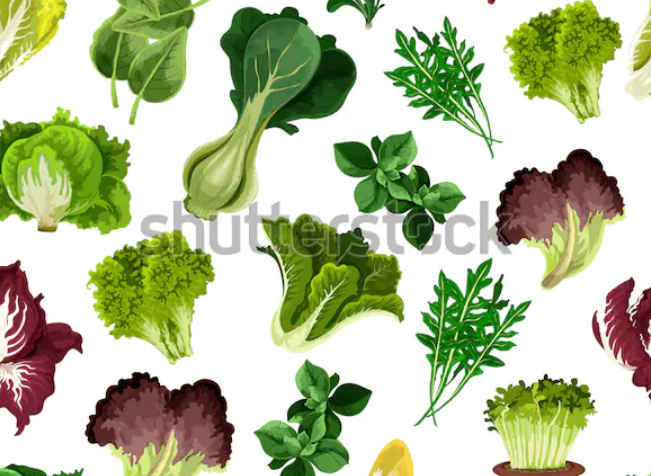 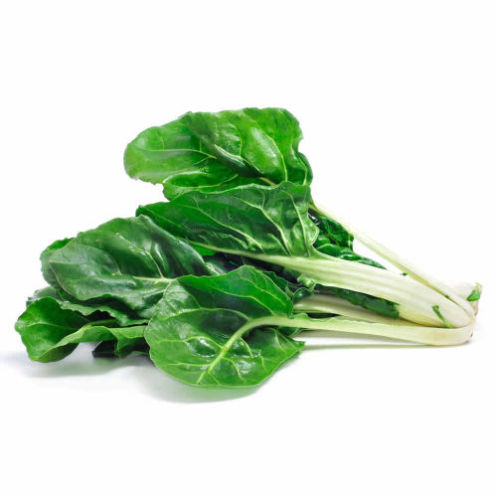 CEL
A
GA
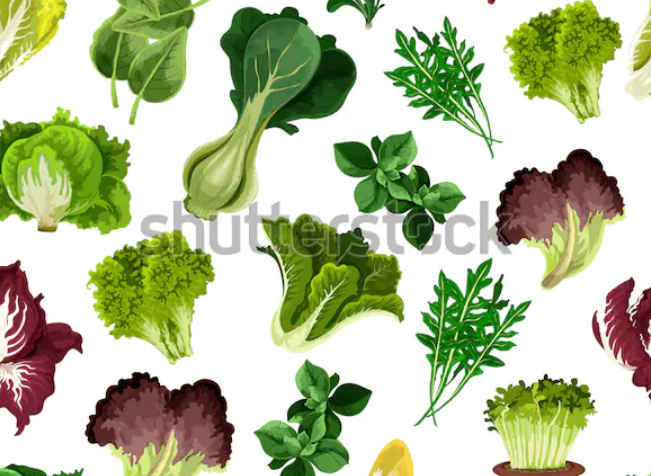 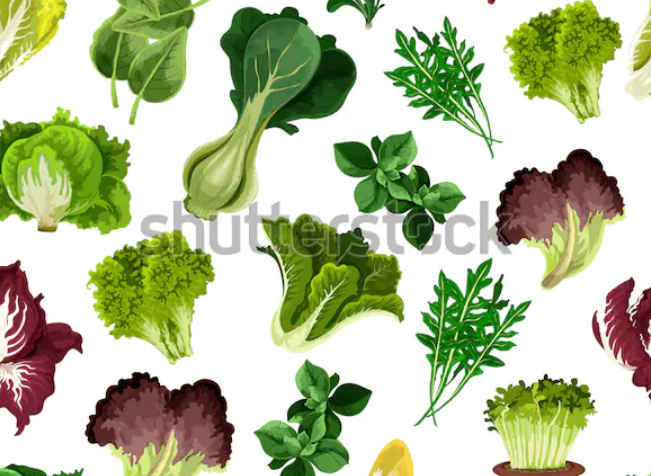 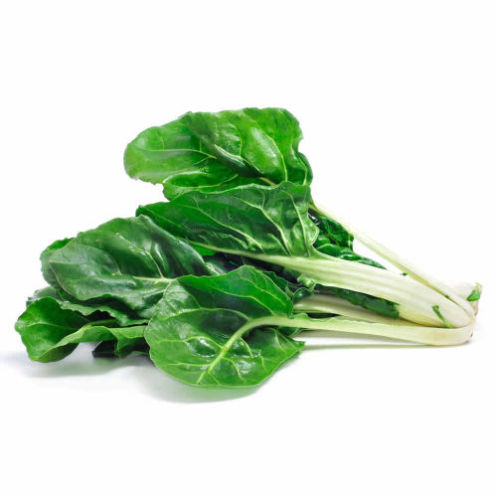 A
CEL
GA
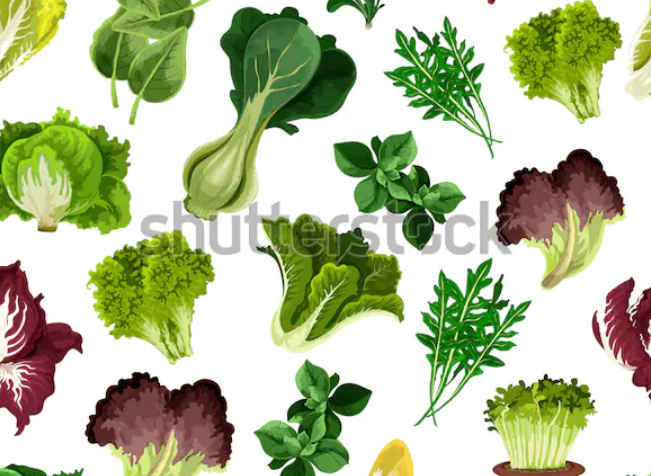 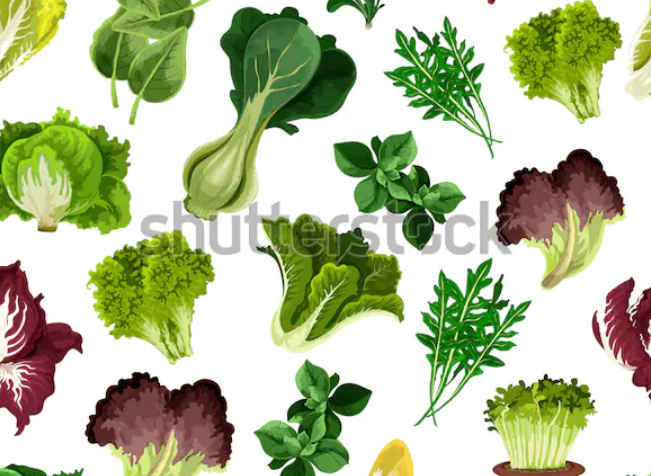 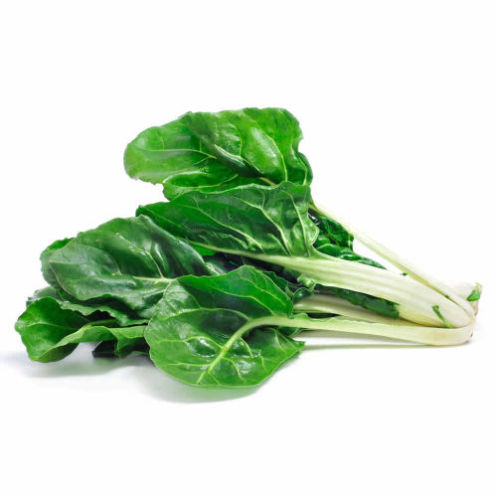 A
CEL
GA
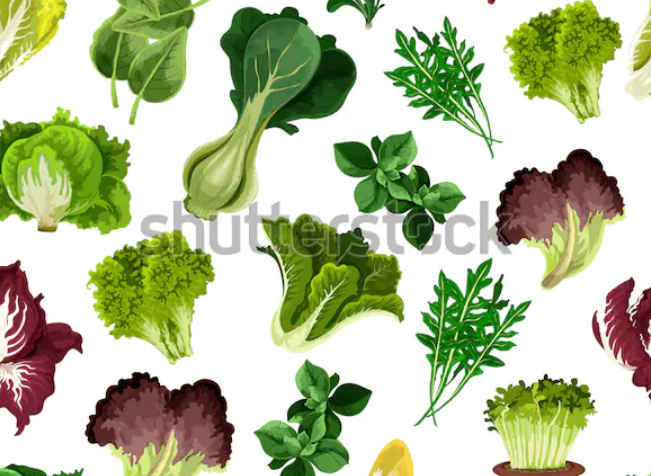 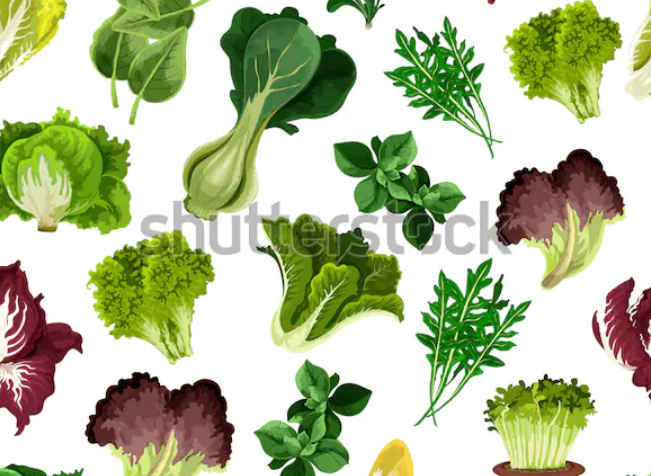 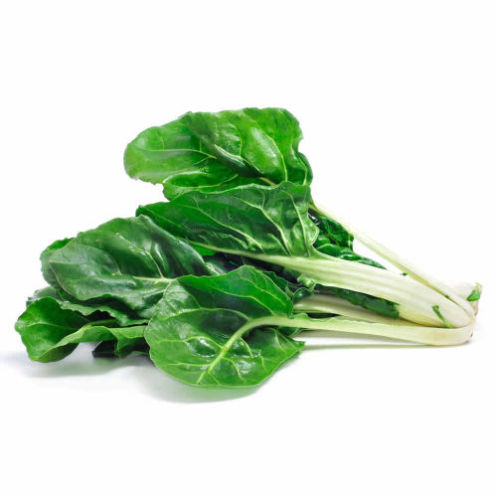 A
CEL
GA
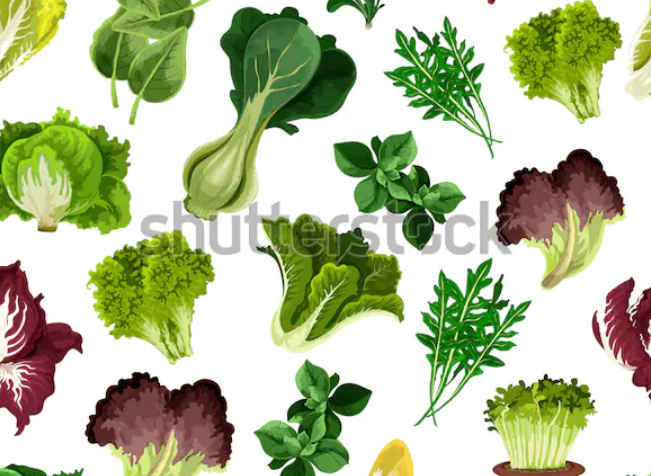 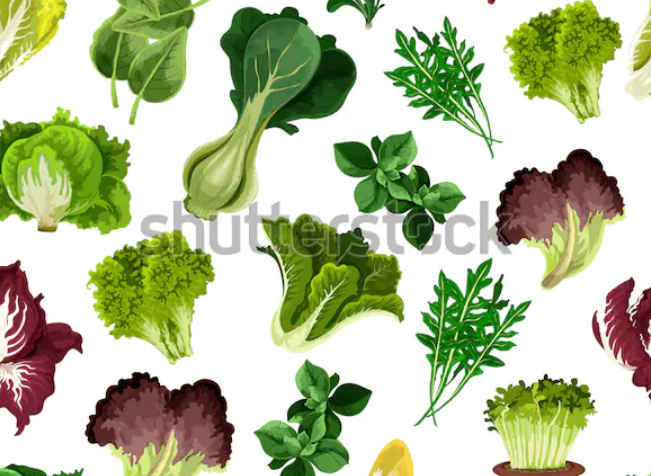 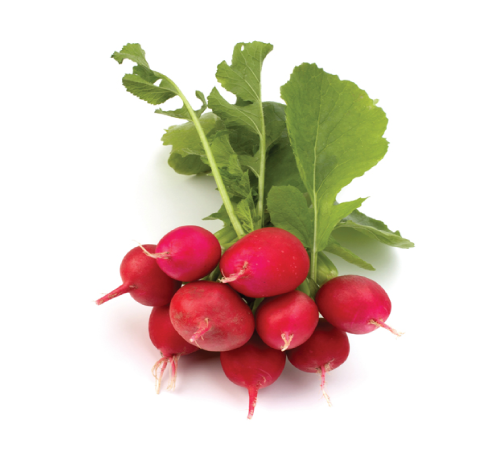 NI
BA
RA
TO
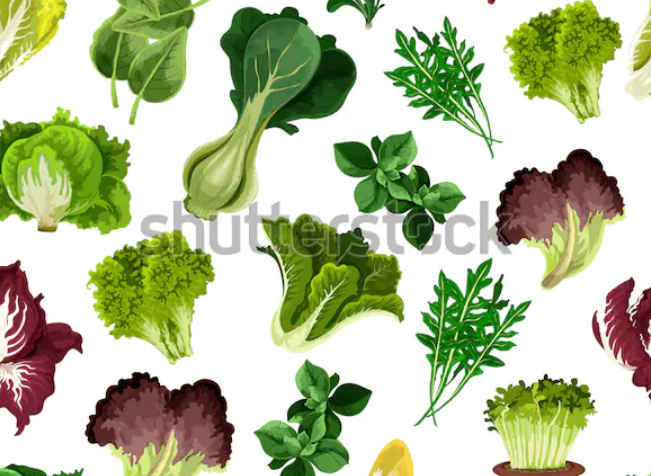 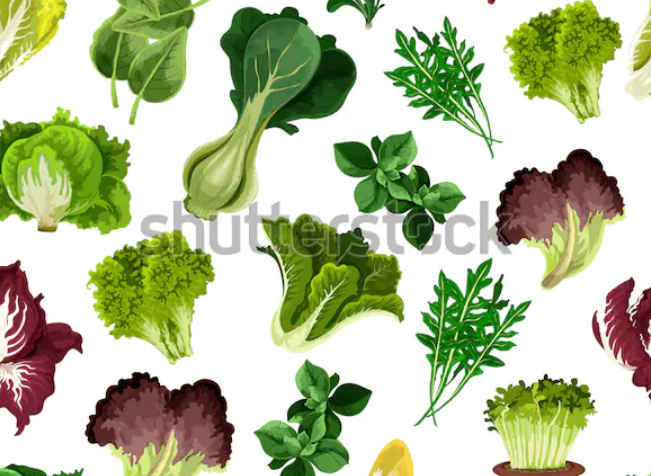 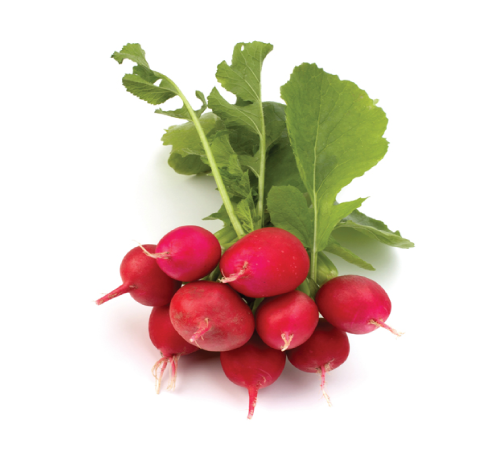 RA
NI
BA
TO
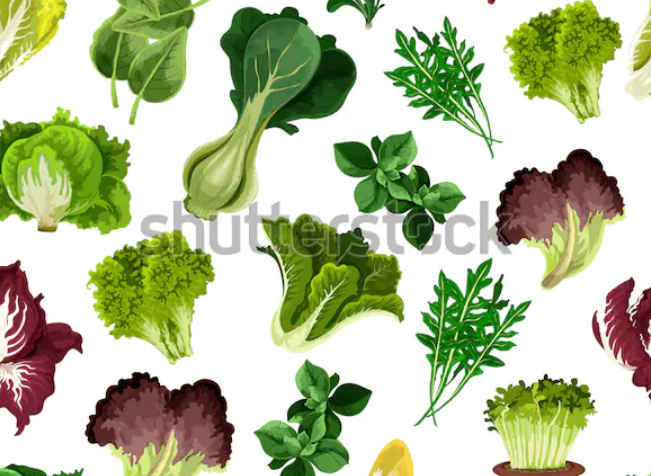 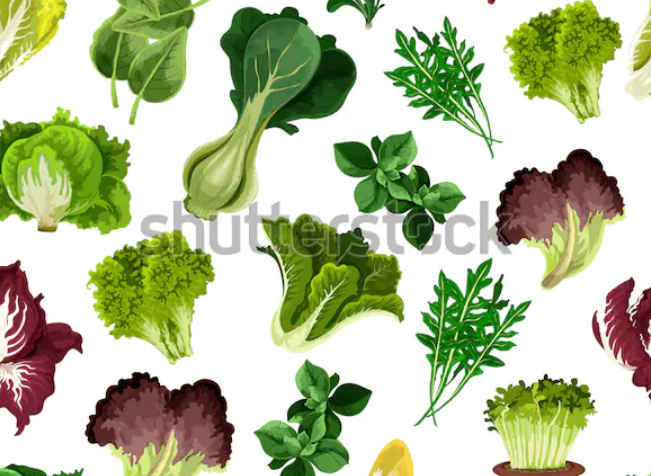 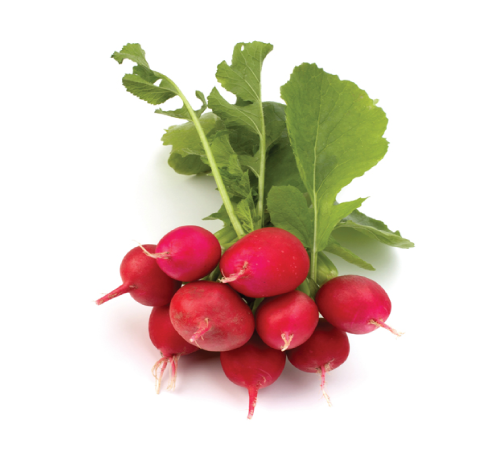 RA
BA
NI
TO
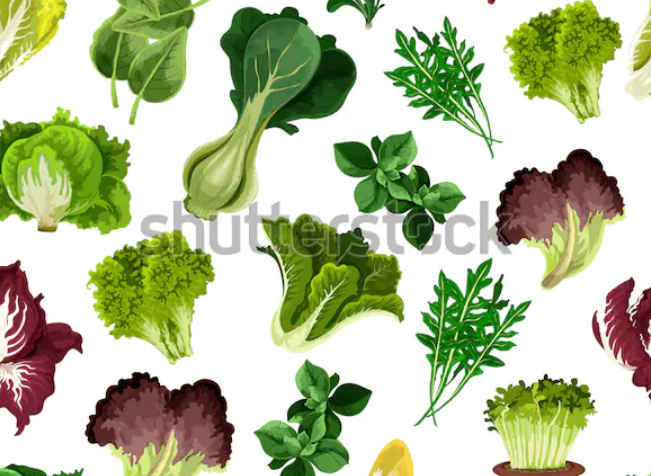 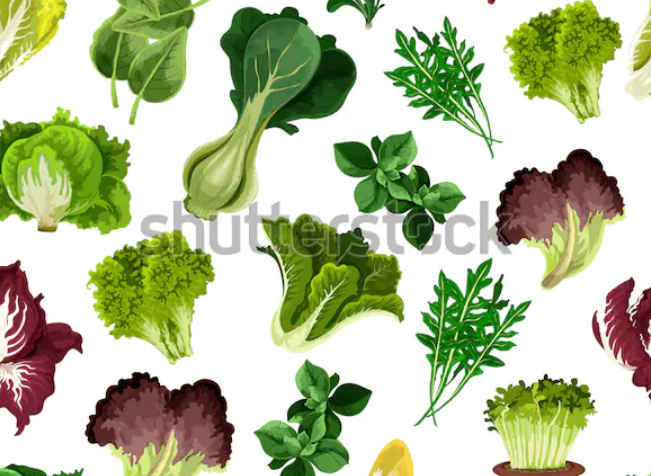 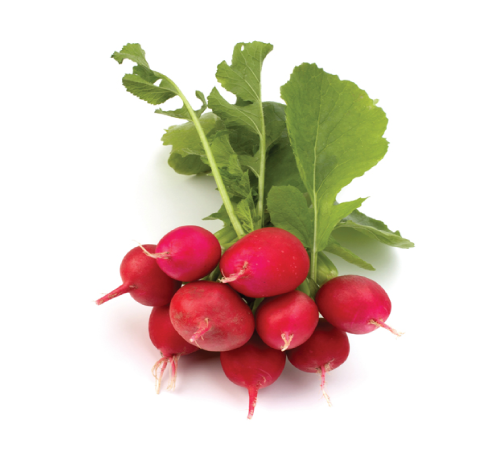 RA
BA
NI
TO
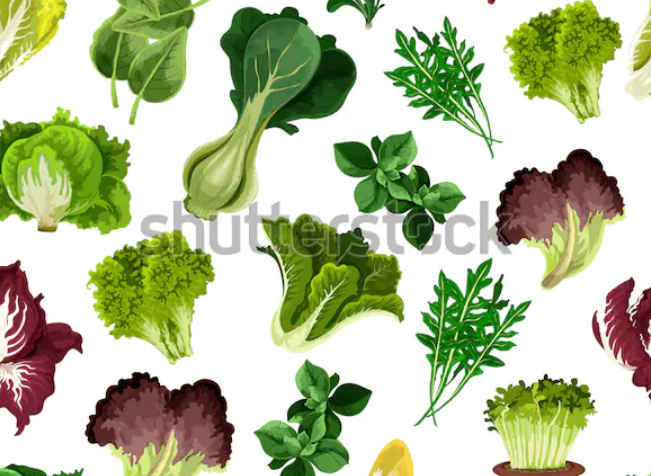 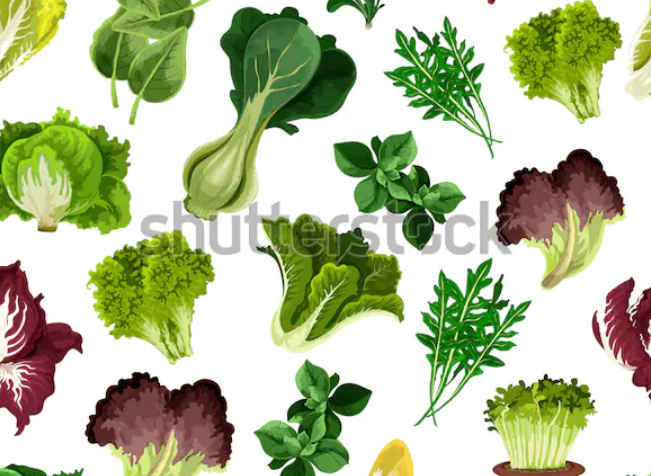 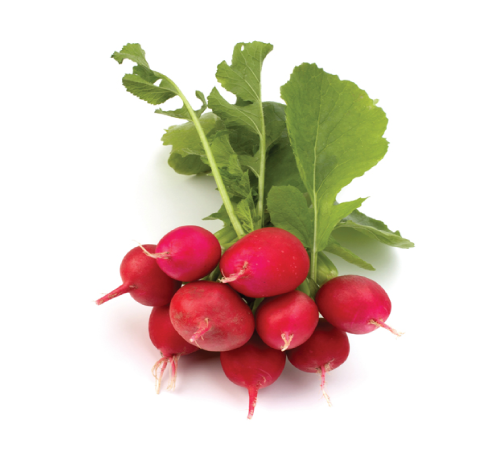 RA
BA
NI
TO
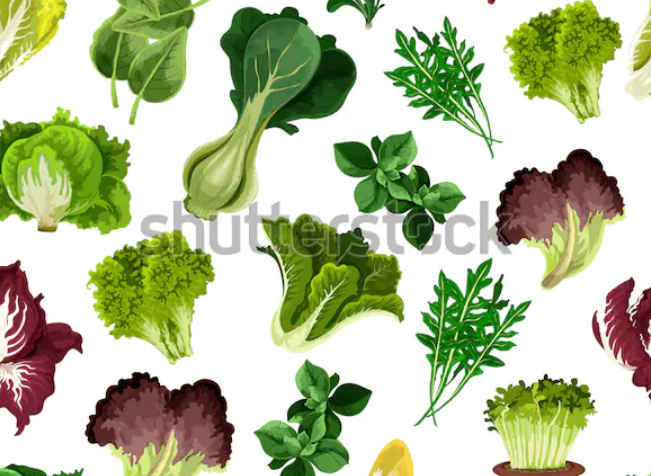 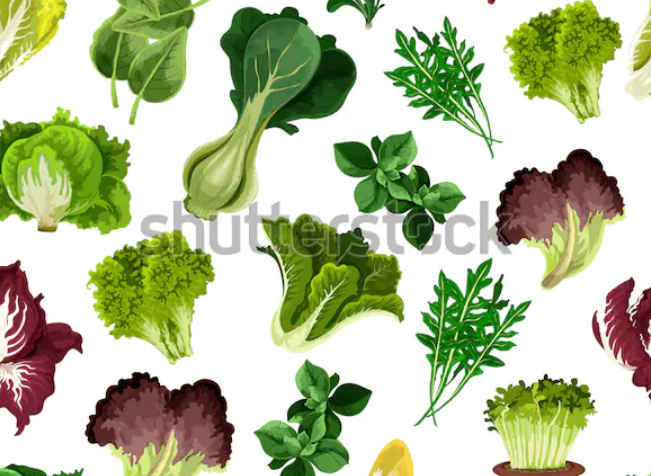 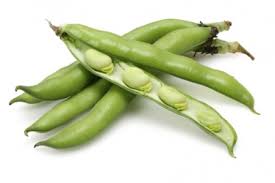 BA
HA
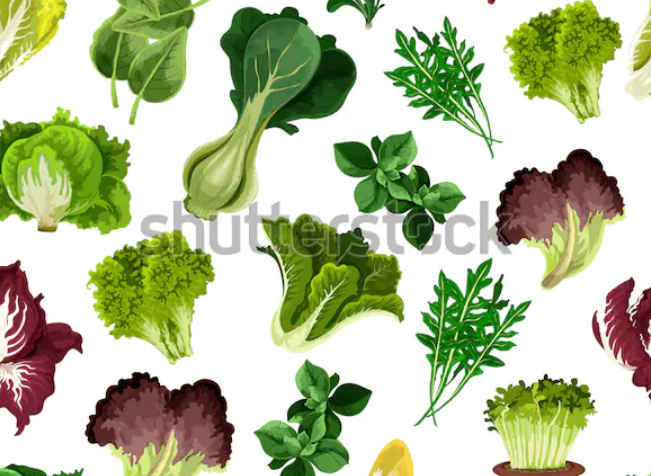 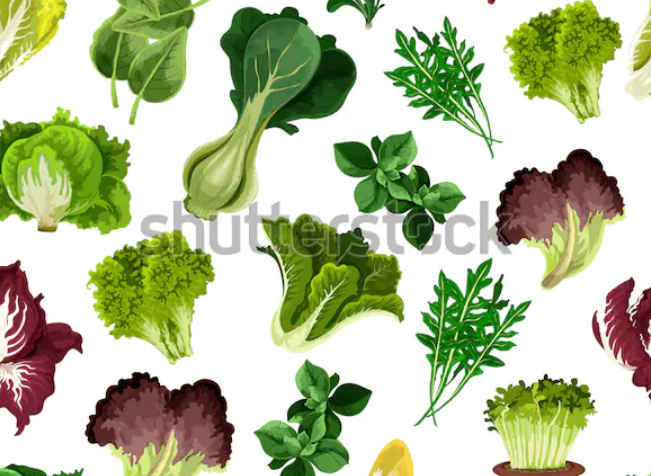 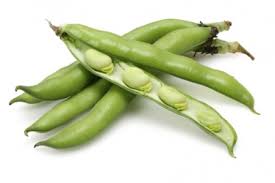 HA
BA
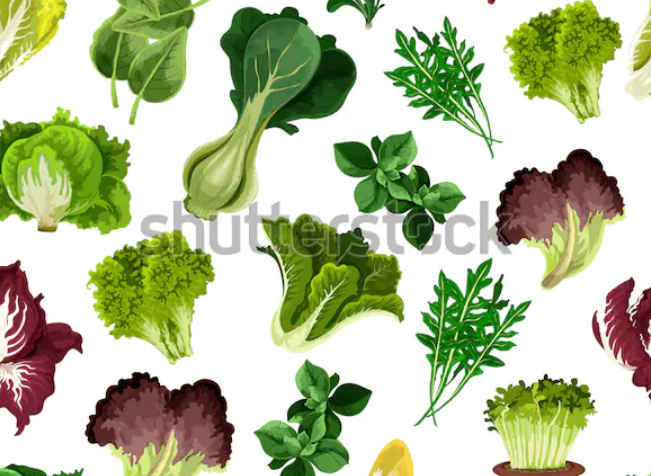 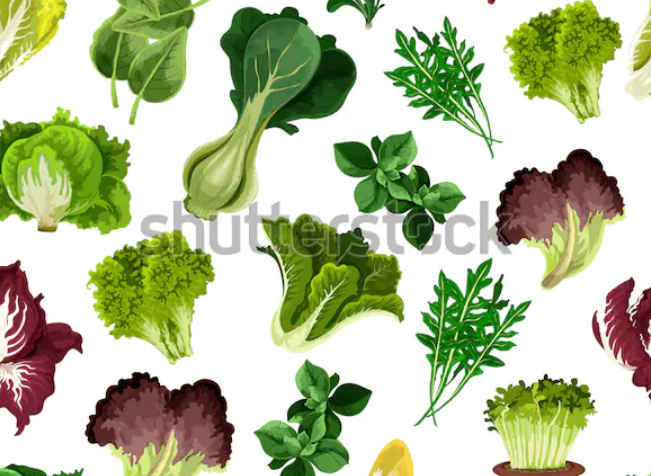 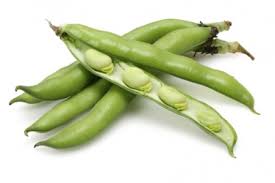 HA
BA
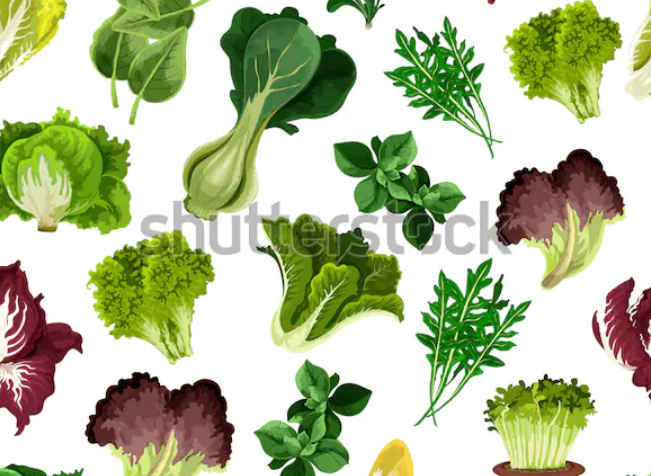 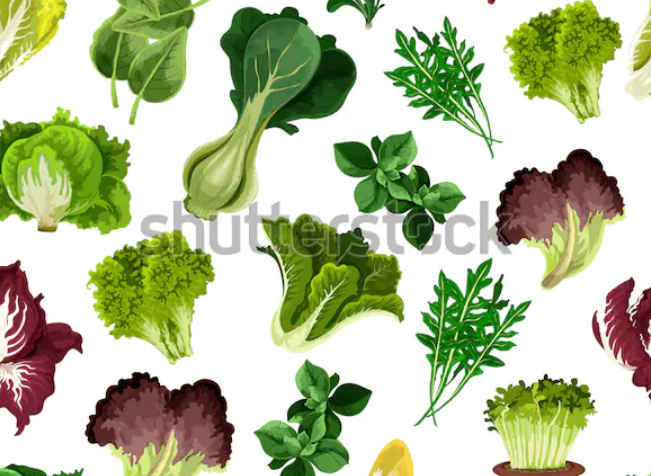 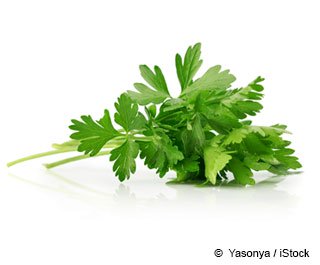 RE
PE
JIL
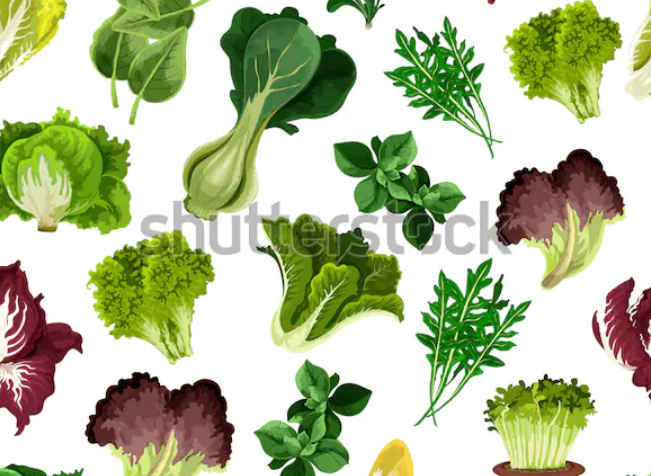 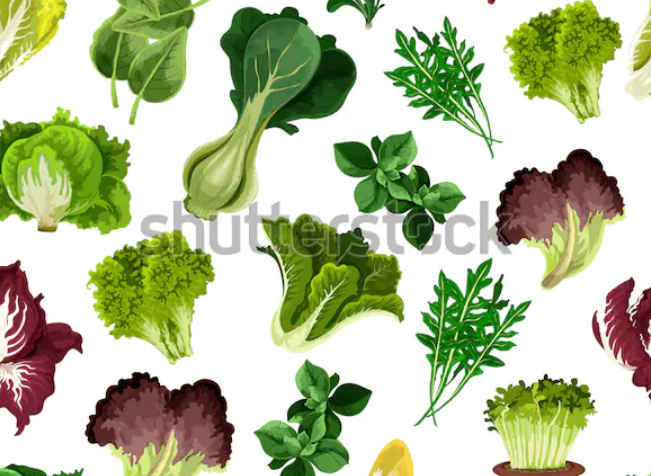 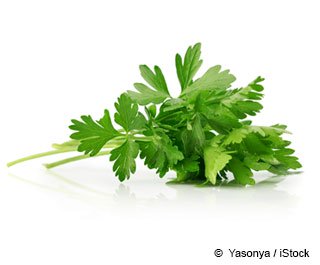 PE
RE
JIL
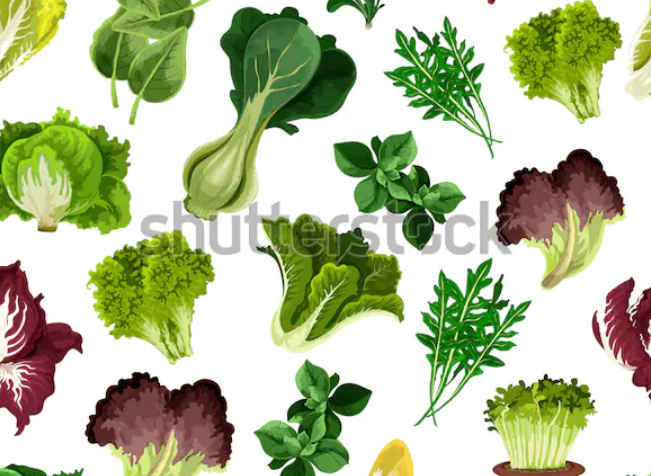 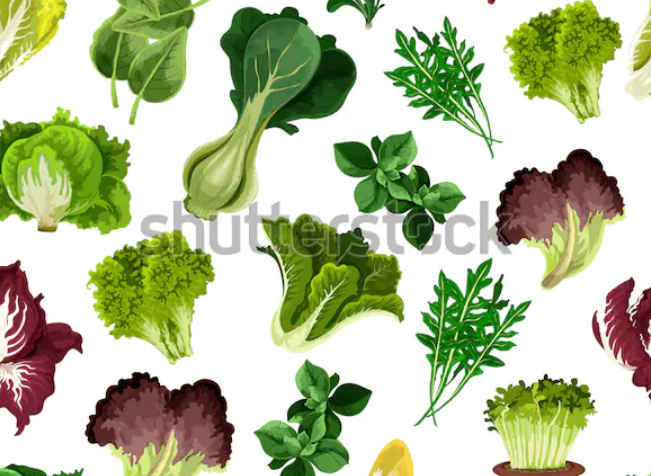 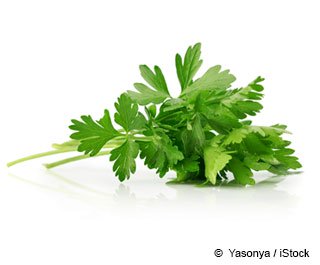 PE
RE
JIL
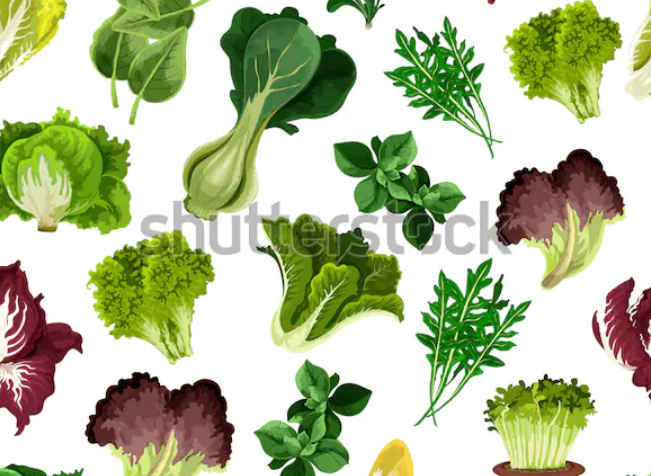 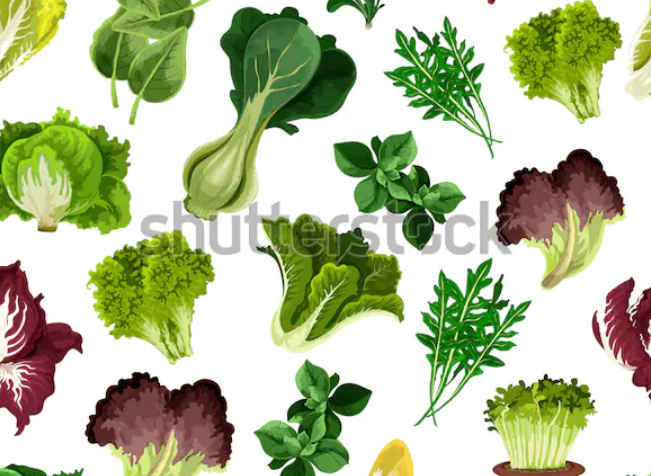 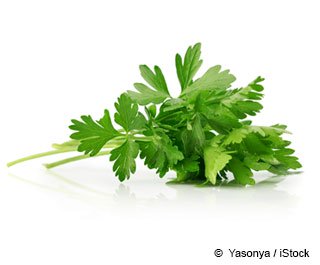 PE
RE
JIL
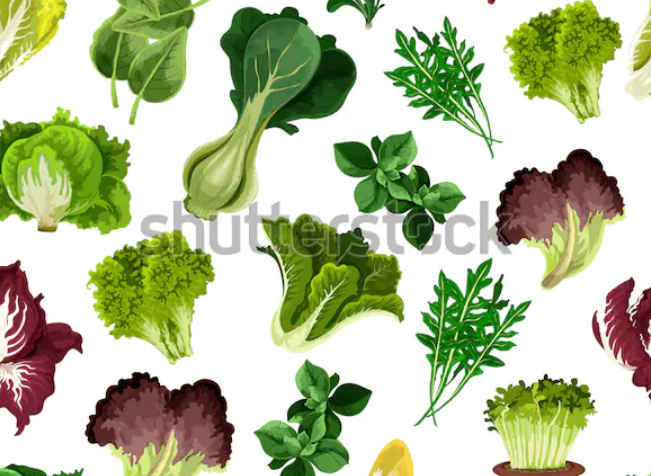 ¿CÓMO SE ESCRIBE?
Selecciona las letras para escribir las palabras
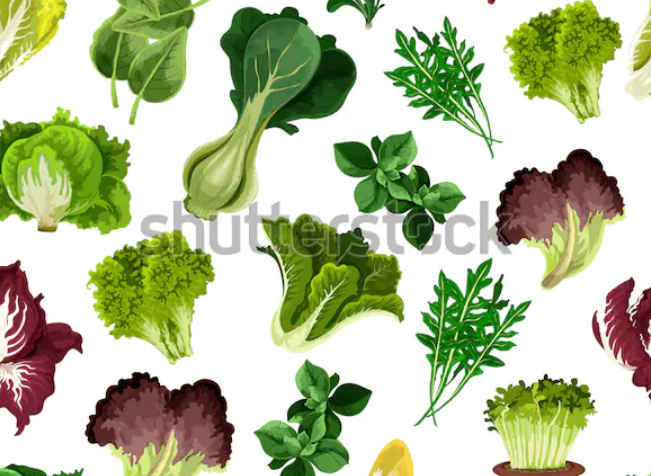 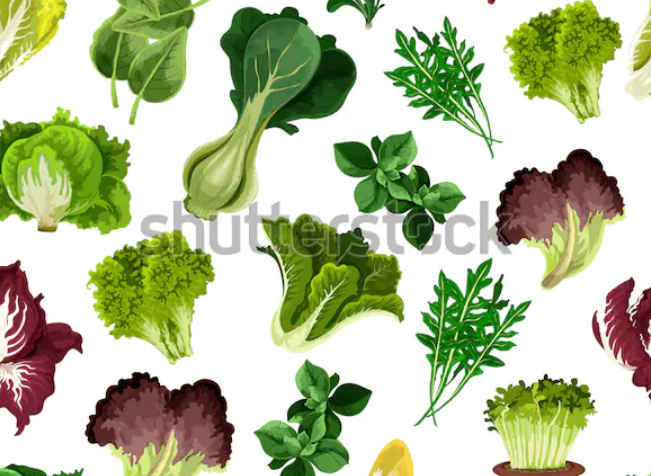 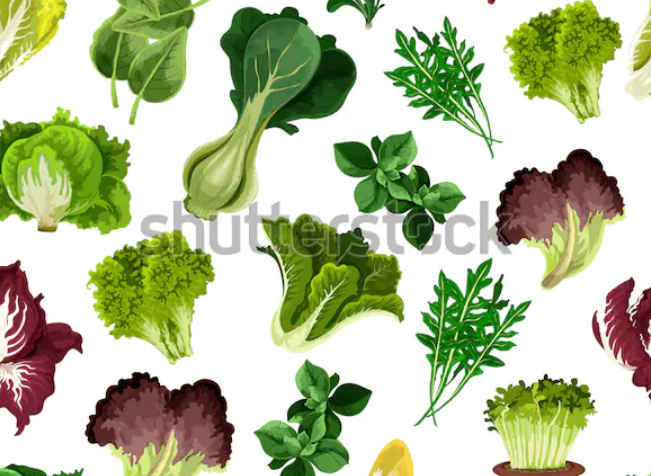 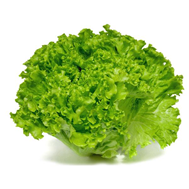 L
C
U
H
E
A
G
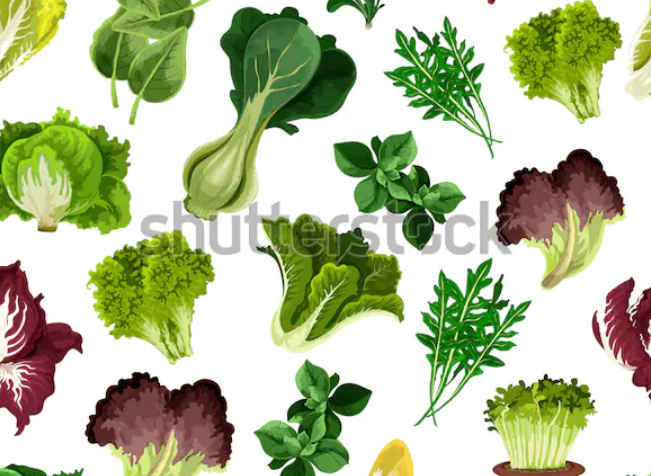 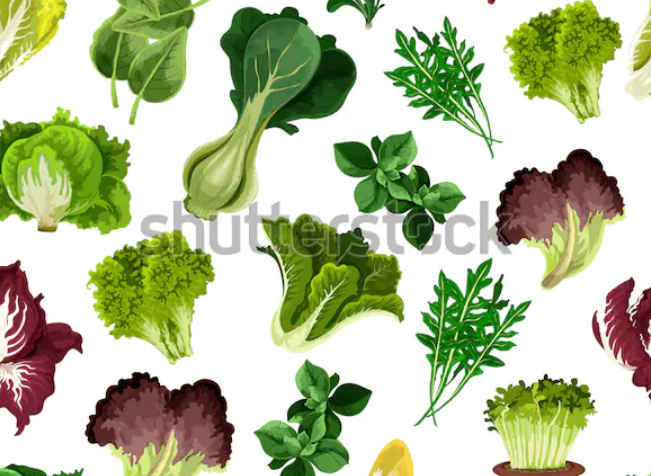 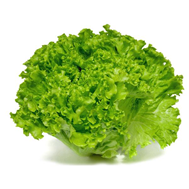 L
C
U
H
E
A
G
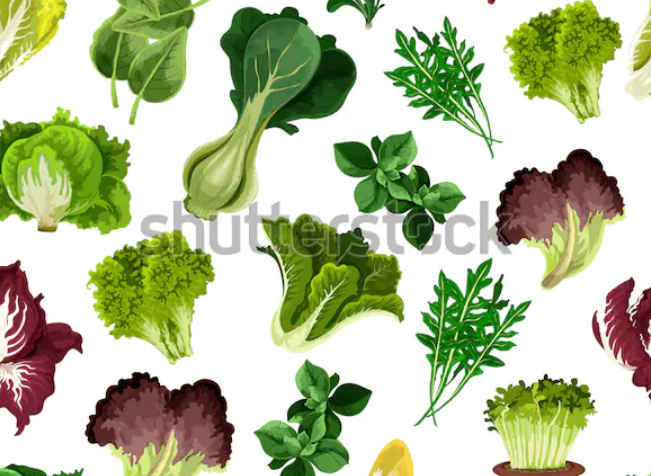 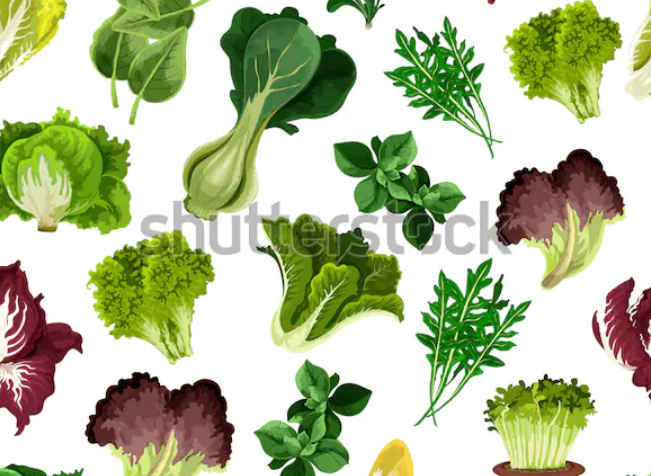 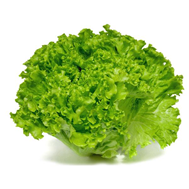 LE
C
U
H
A
G
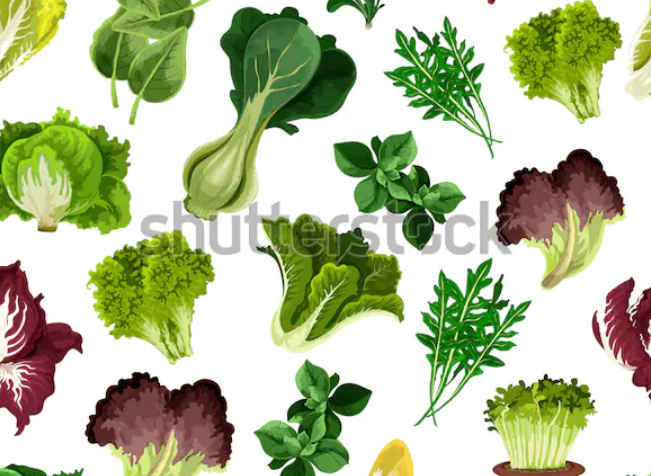 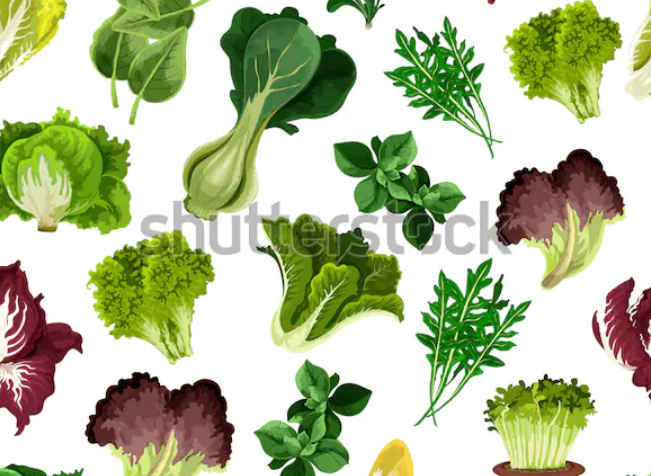 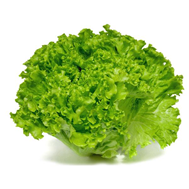 LEC
U
H
A
G
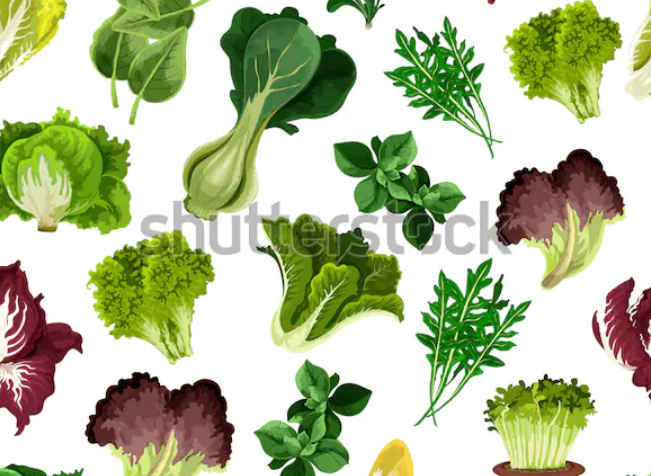 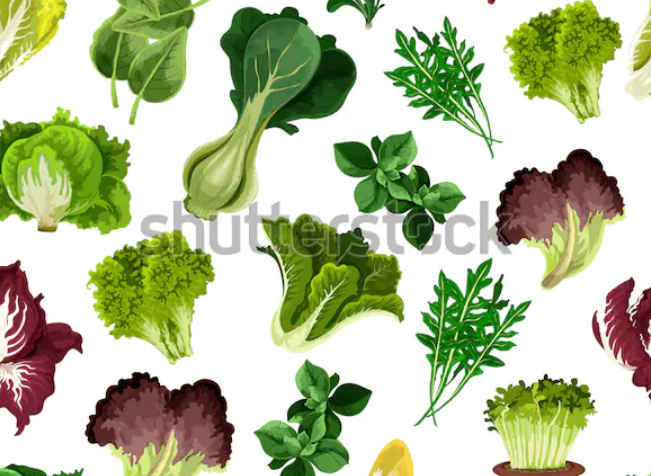 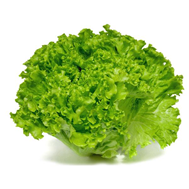 LECH
U
A
G
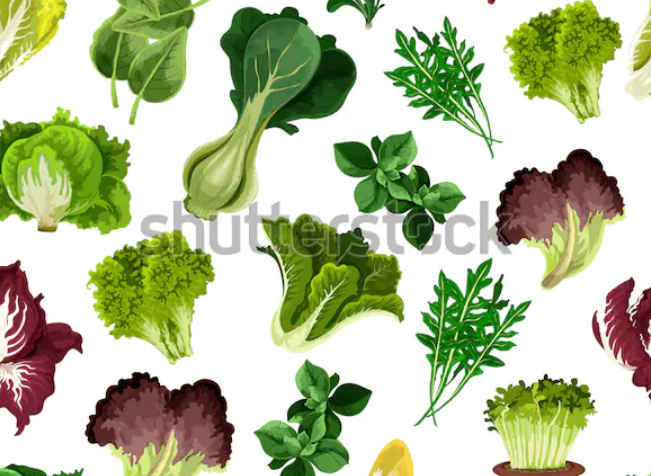 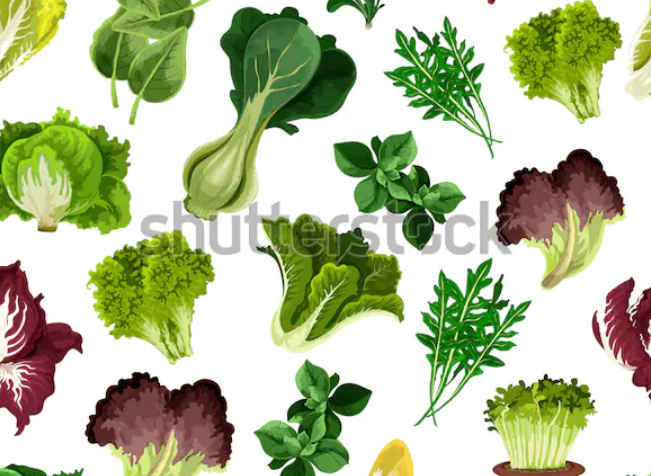 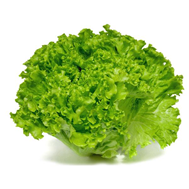 LECHU
A
G
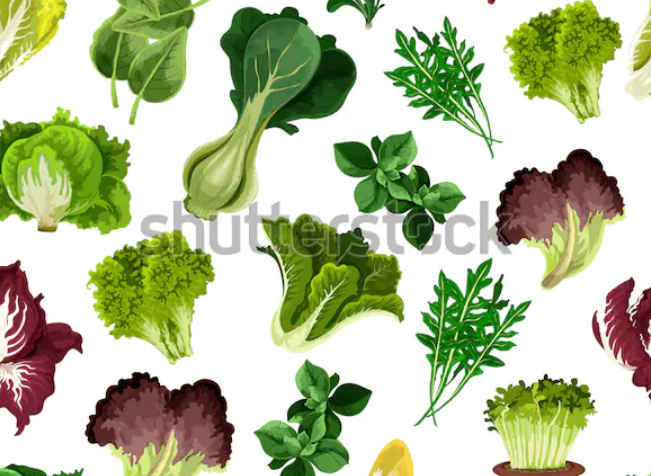 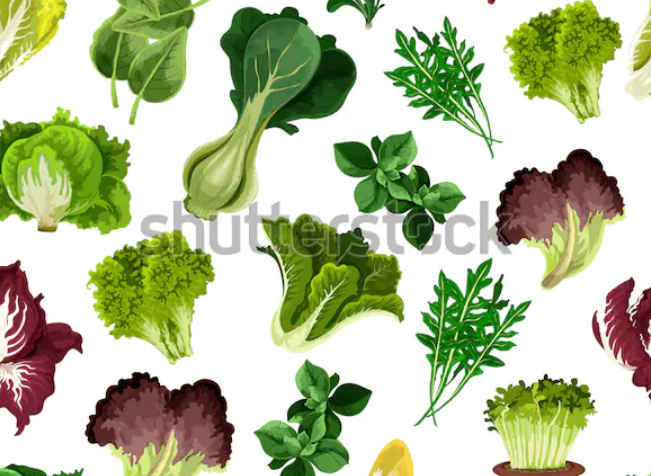 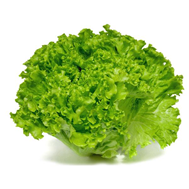 LECHUG
A
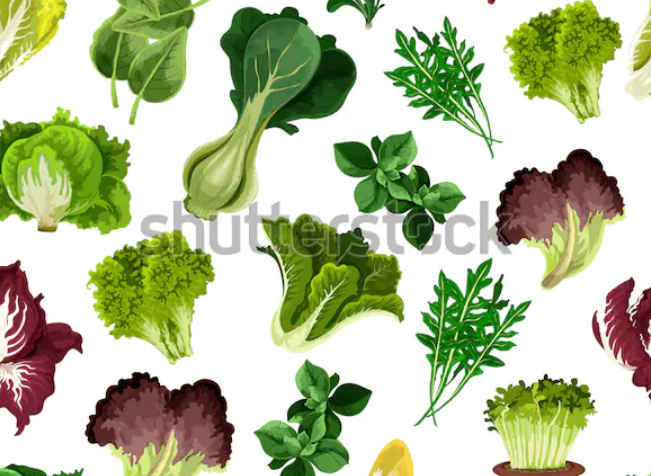 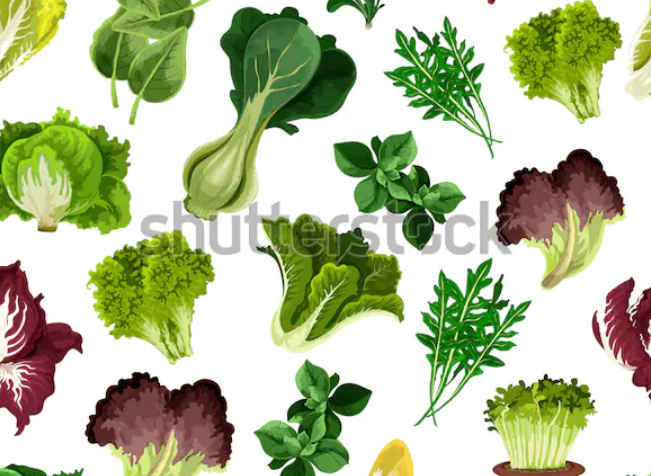 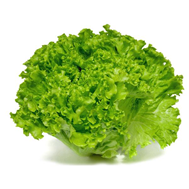 LECHUGA
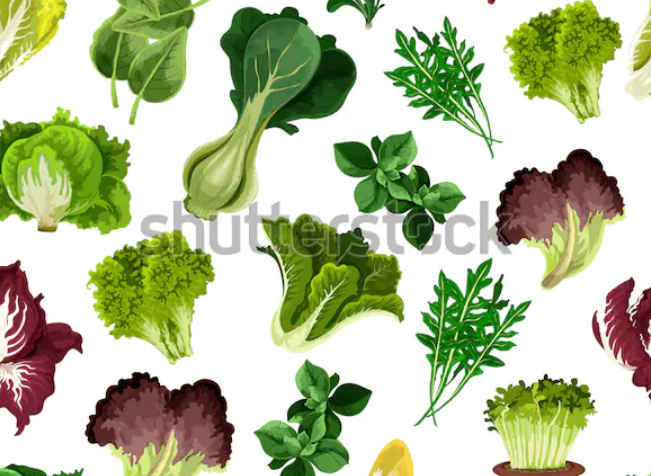 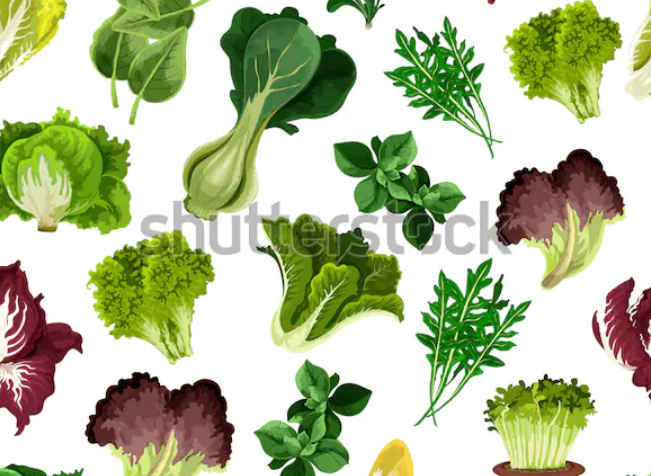 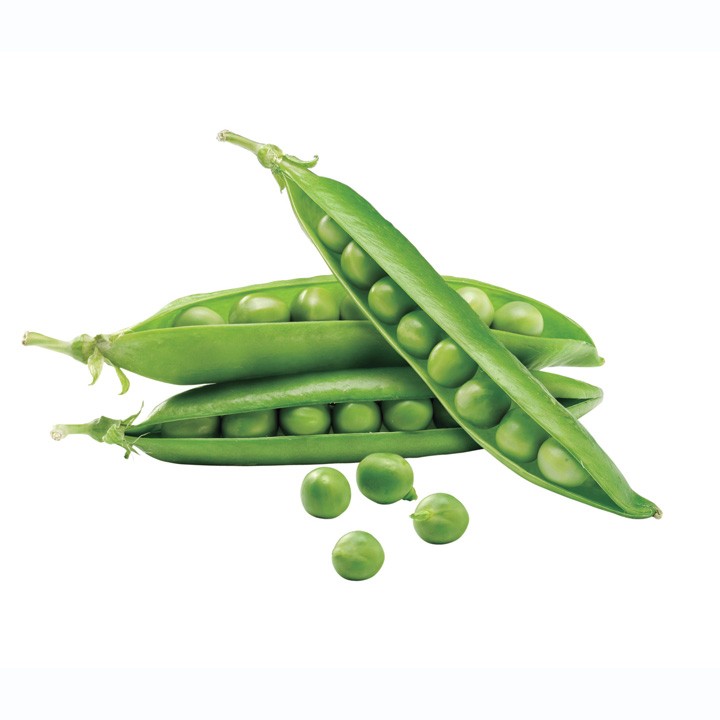 E
G
S
U
I
N
A
T
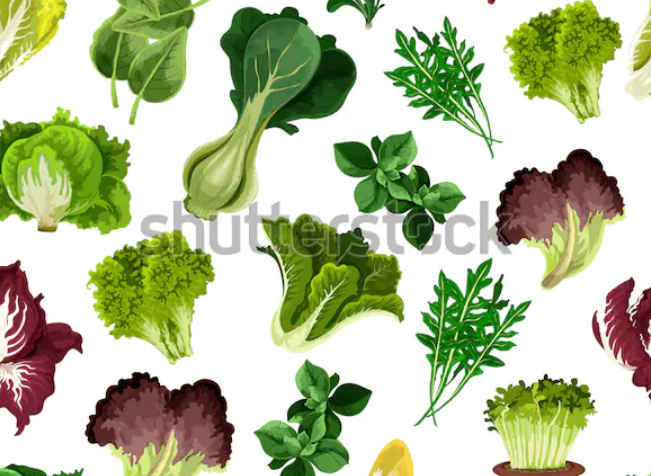 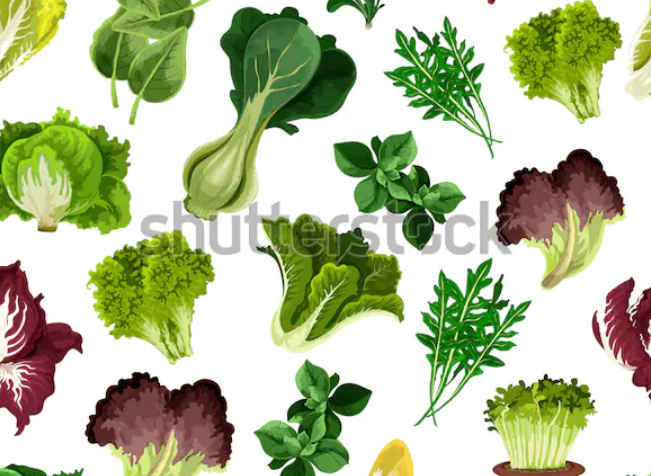 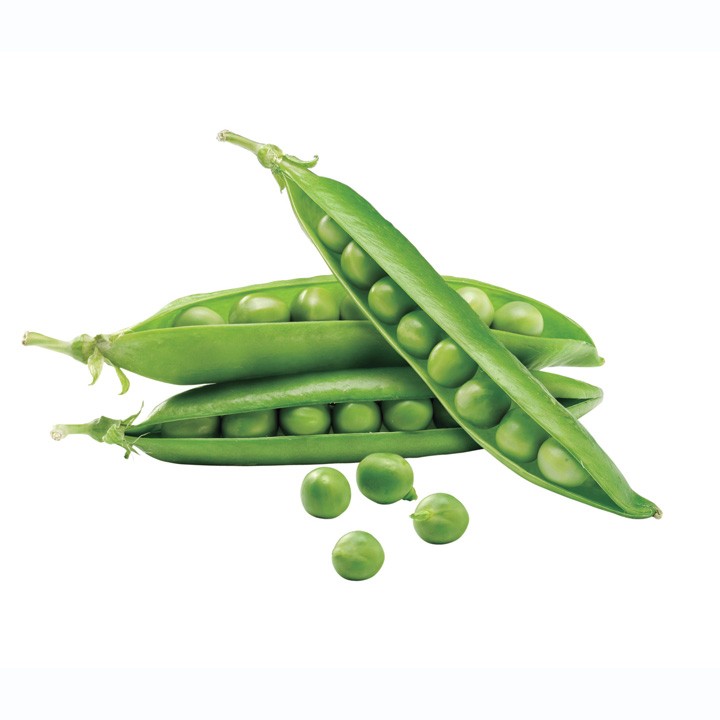 G
E
S
U
I
N
A
T
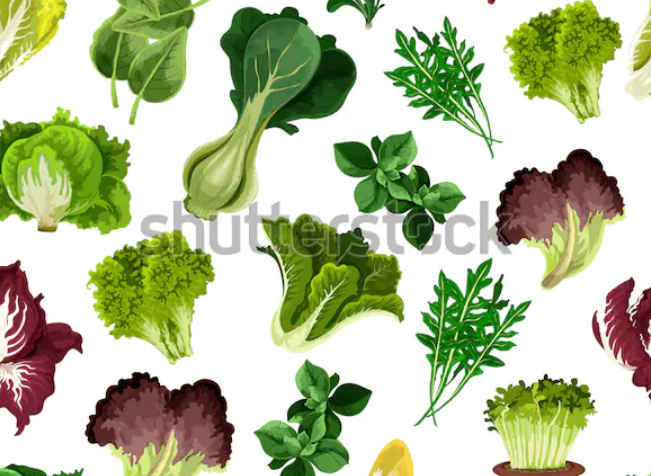 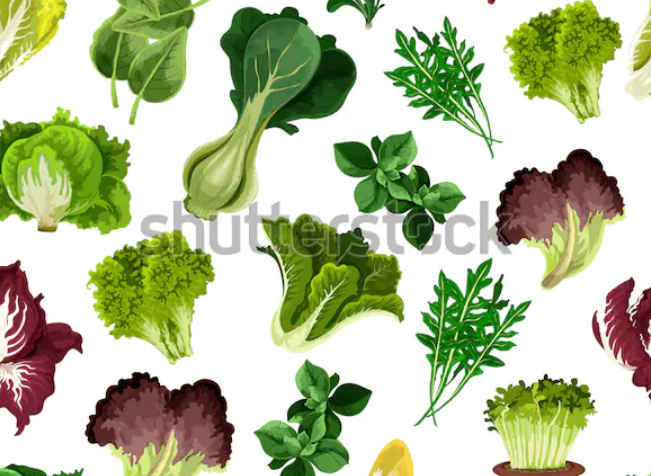 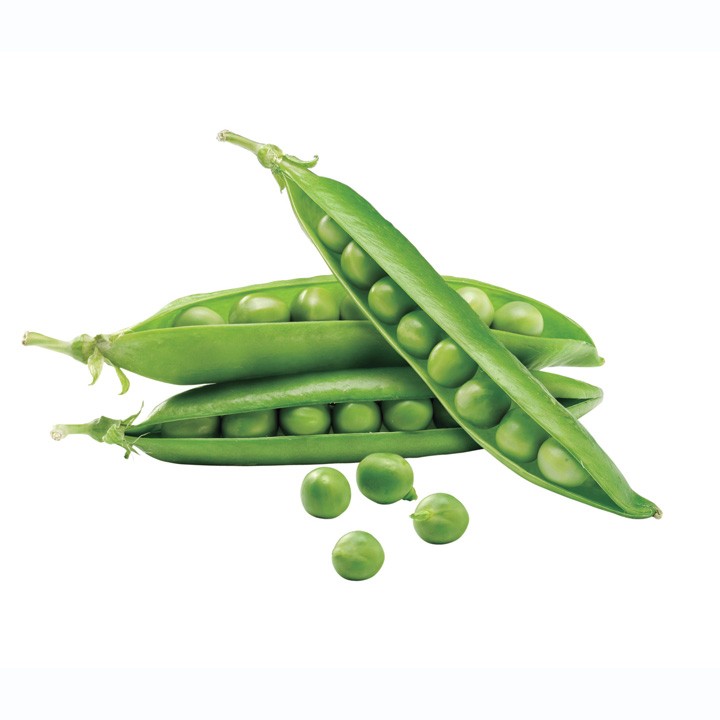 GU
E
S
I
N
A
T
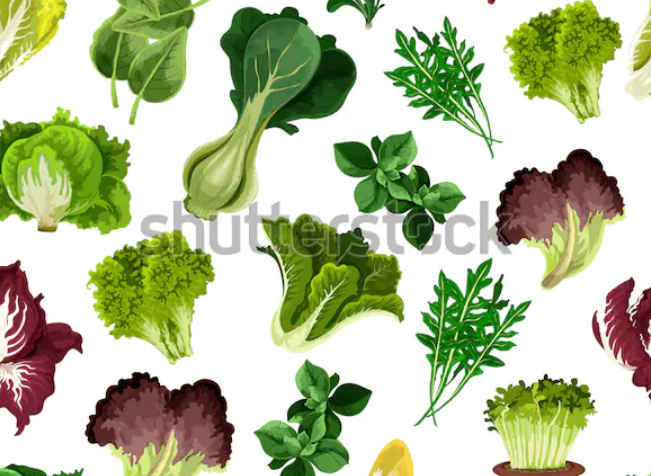 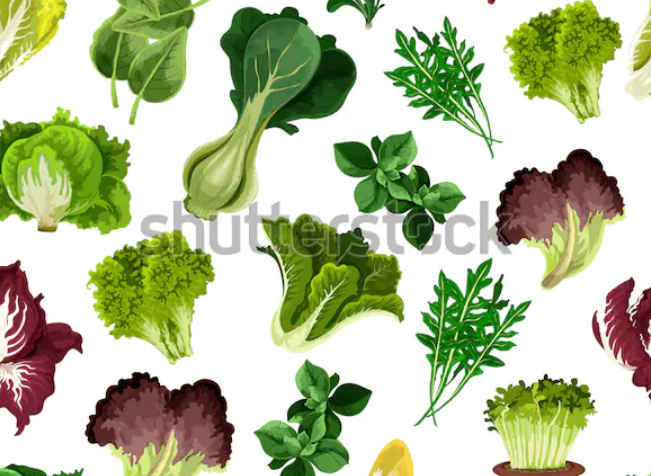 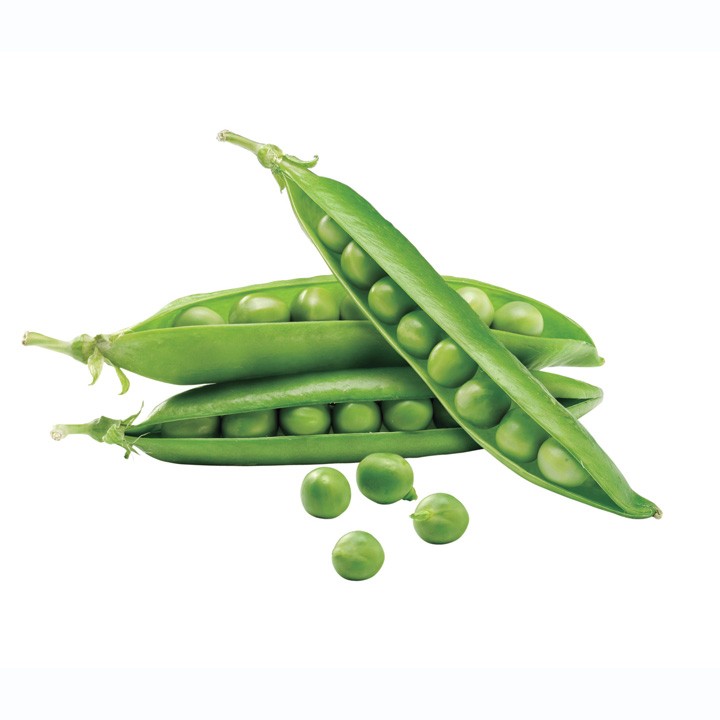 GUI
E
S
N
A
T
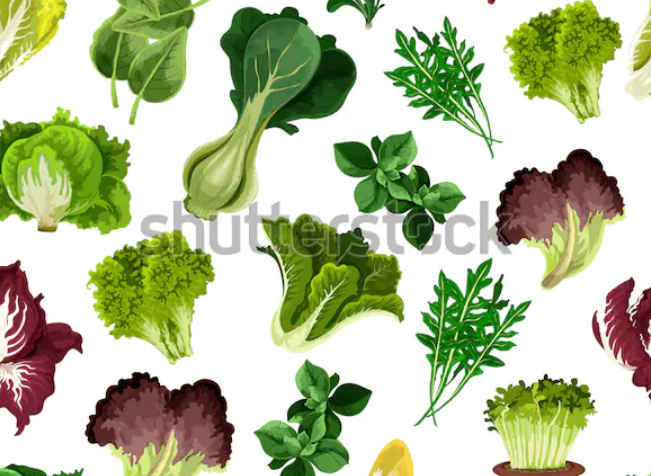 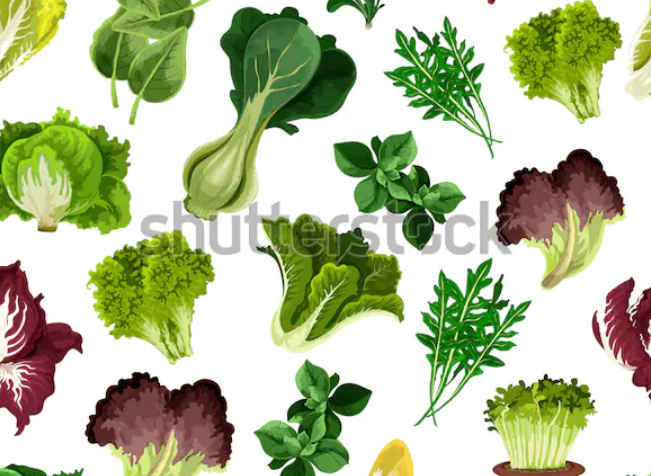 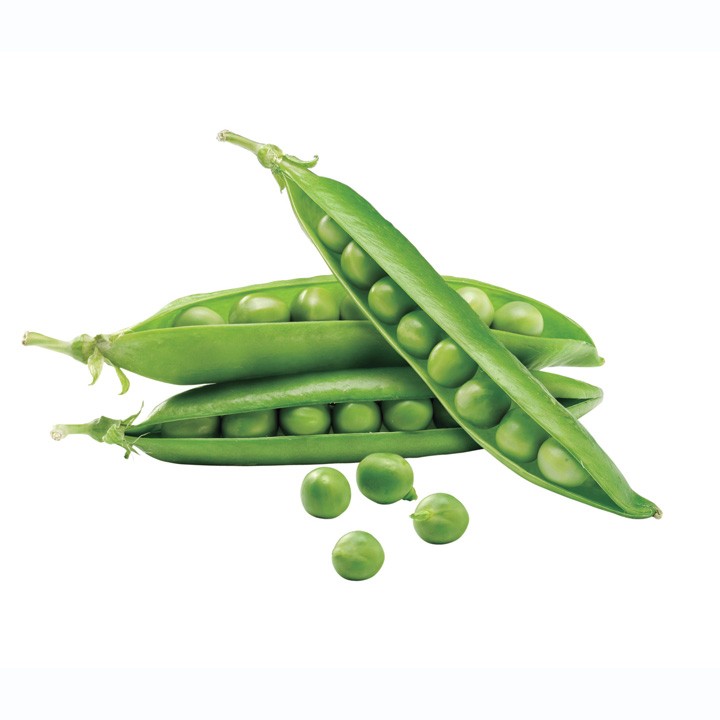 GUIS
E
N
A
T
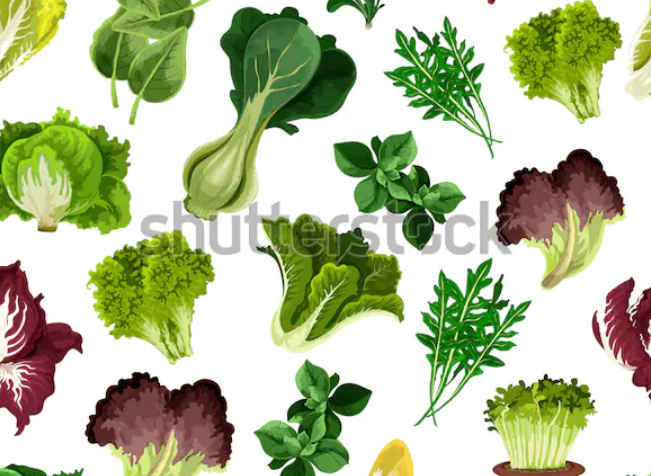 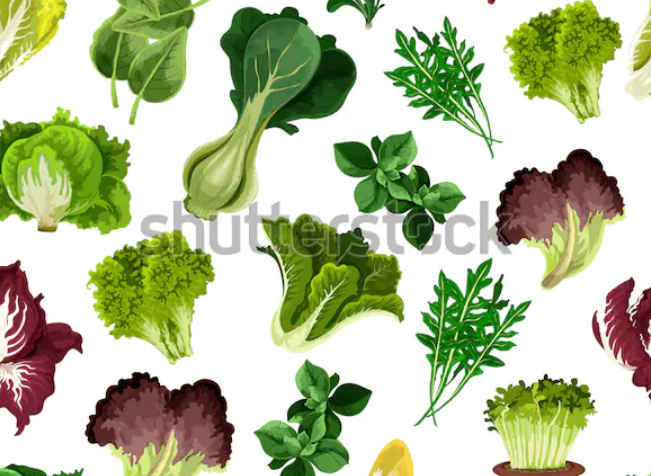 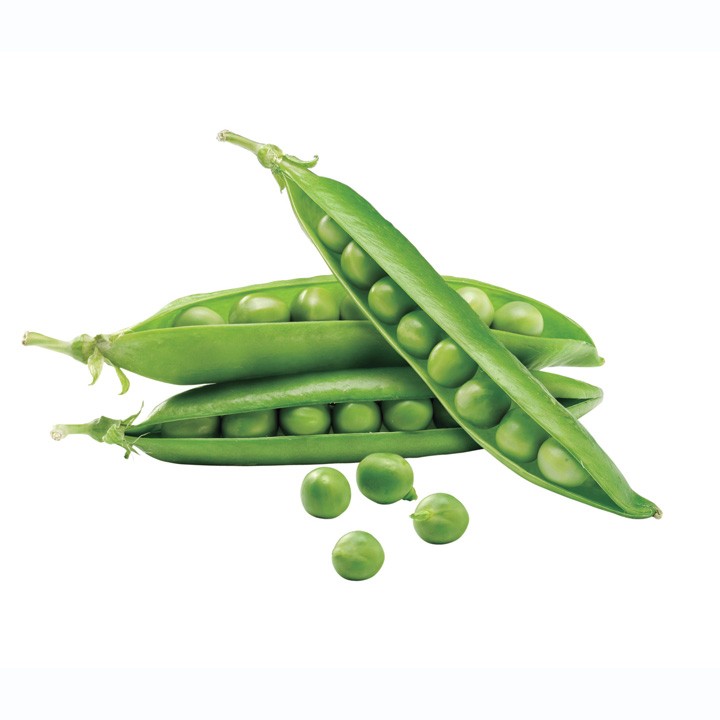 GUISA
E
N
T
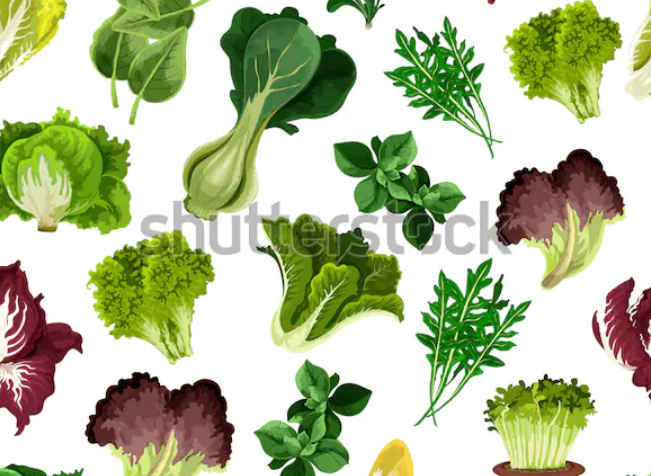 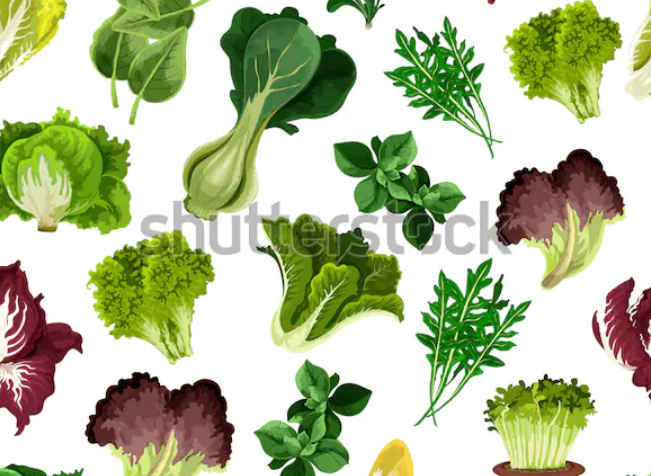 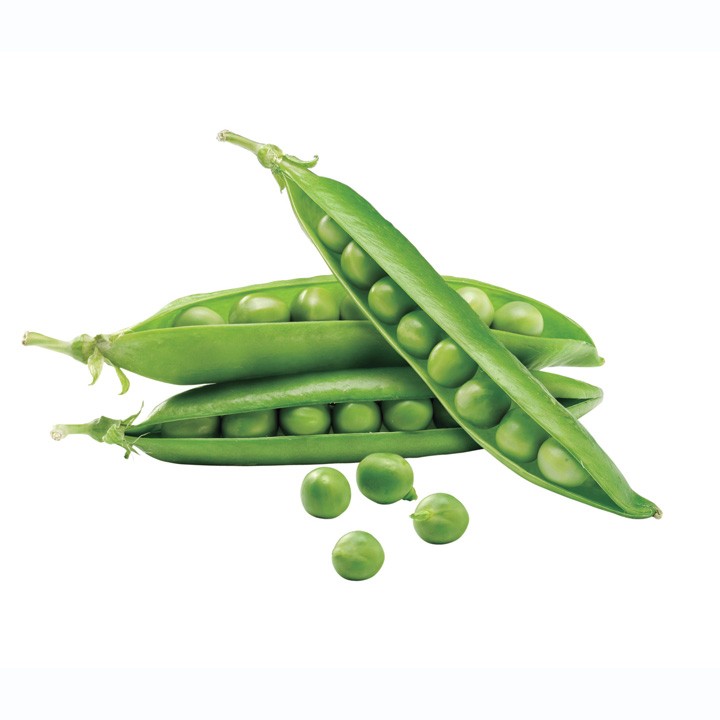 GUISAN
E
T
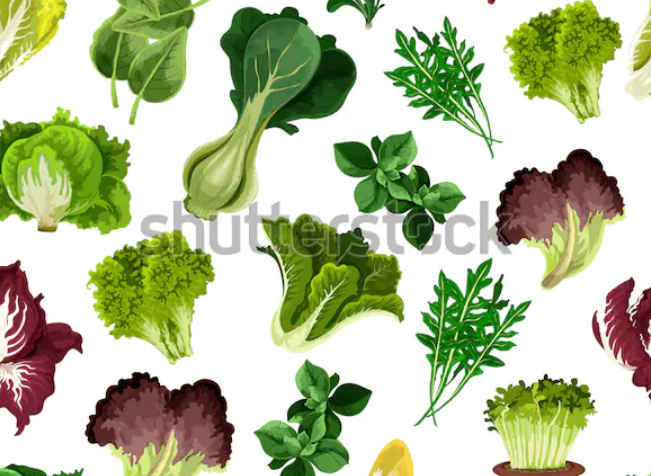 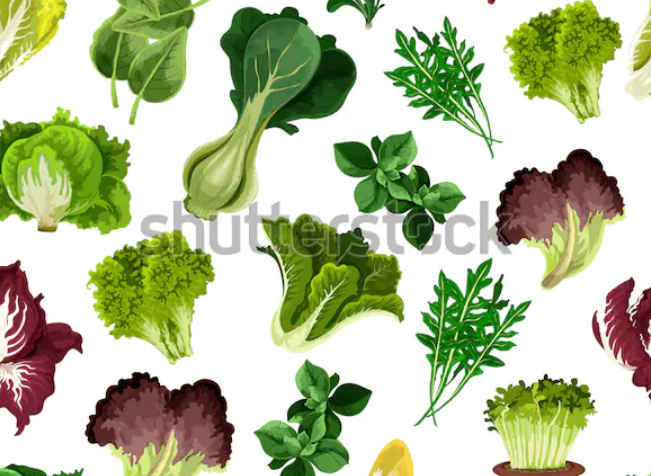 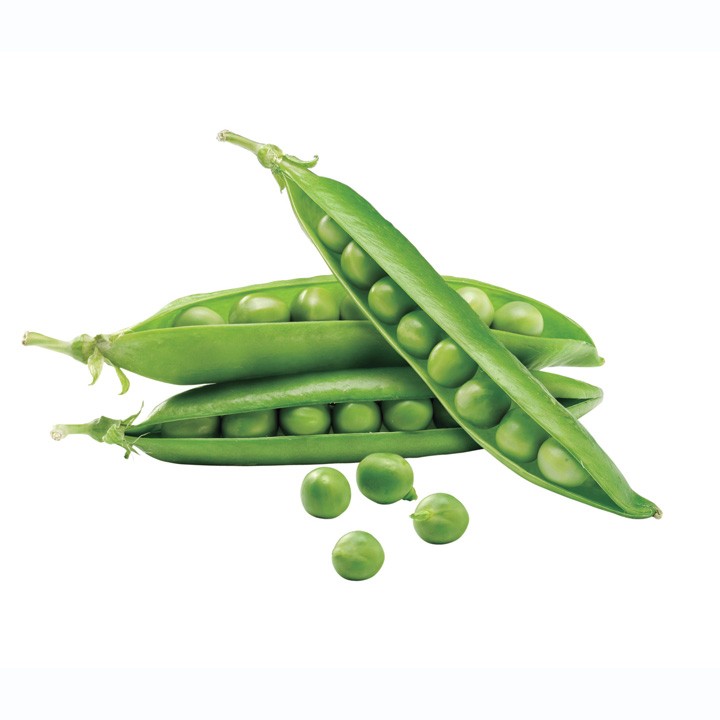 GUISANT
E
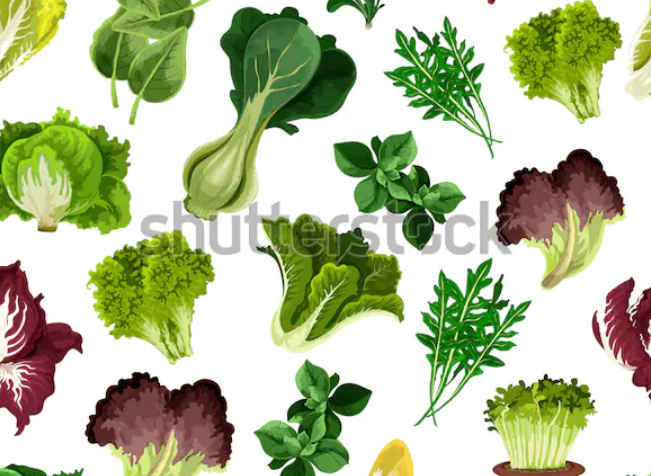 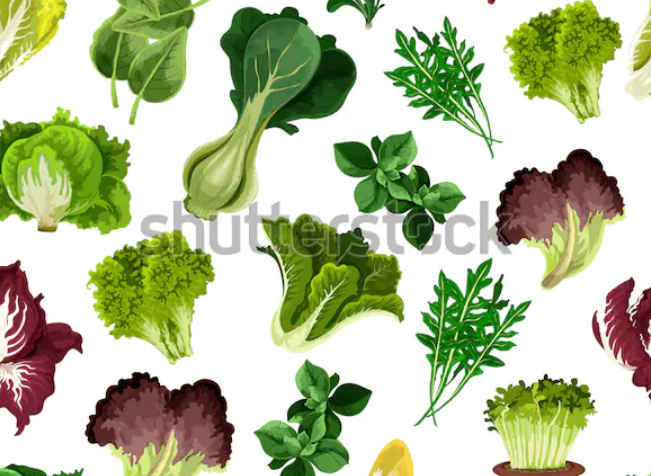 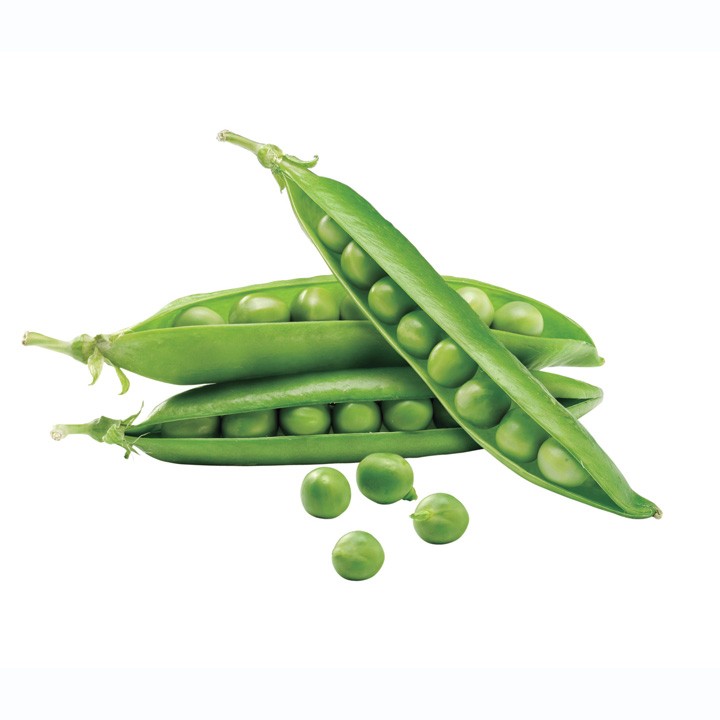 GUISANTE
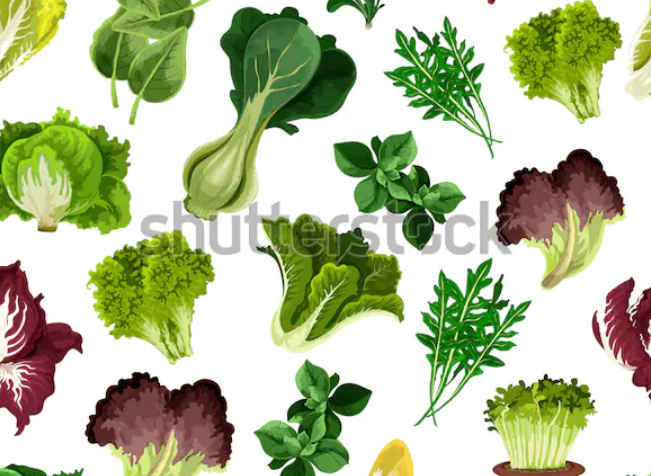 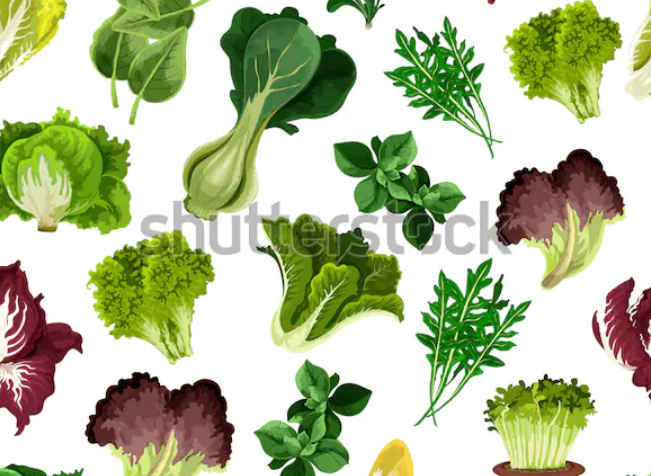 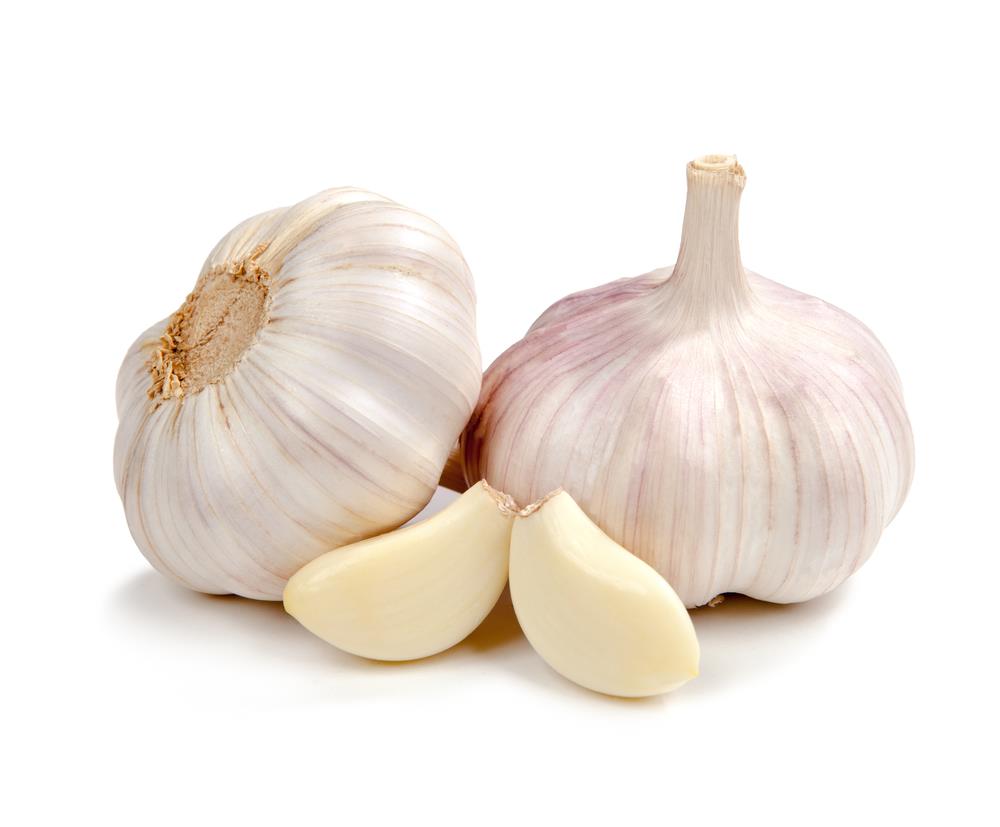 A
J
O
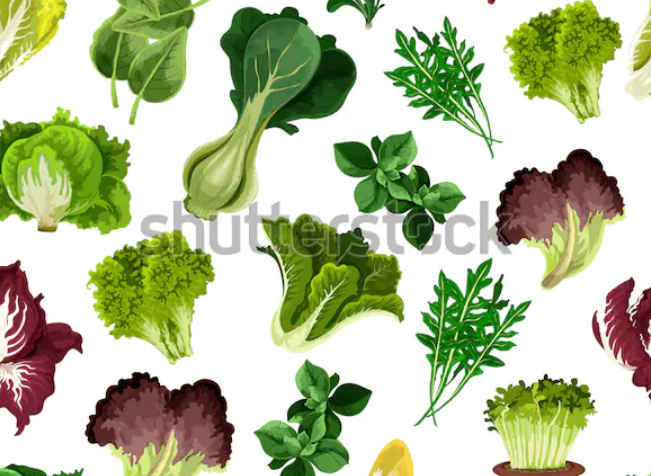 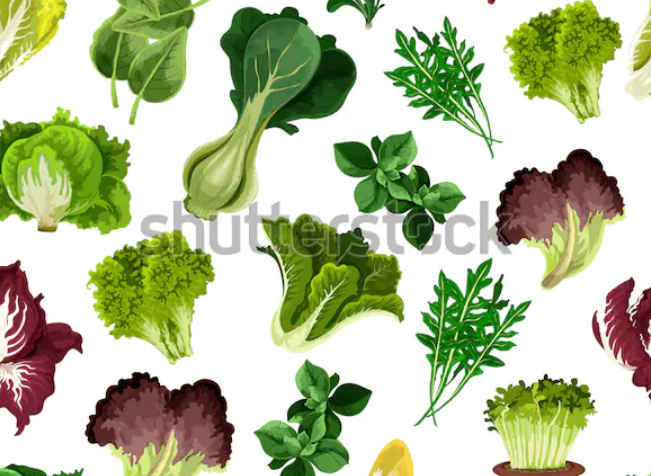 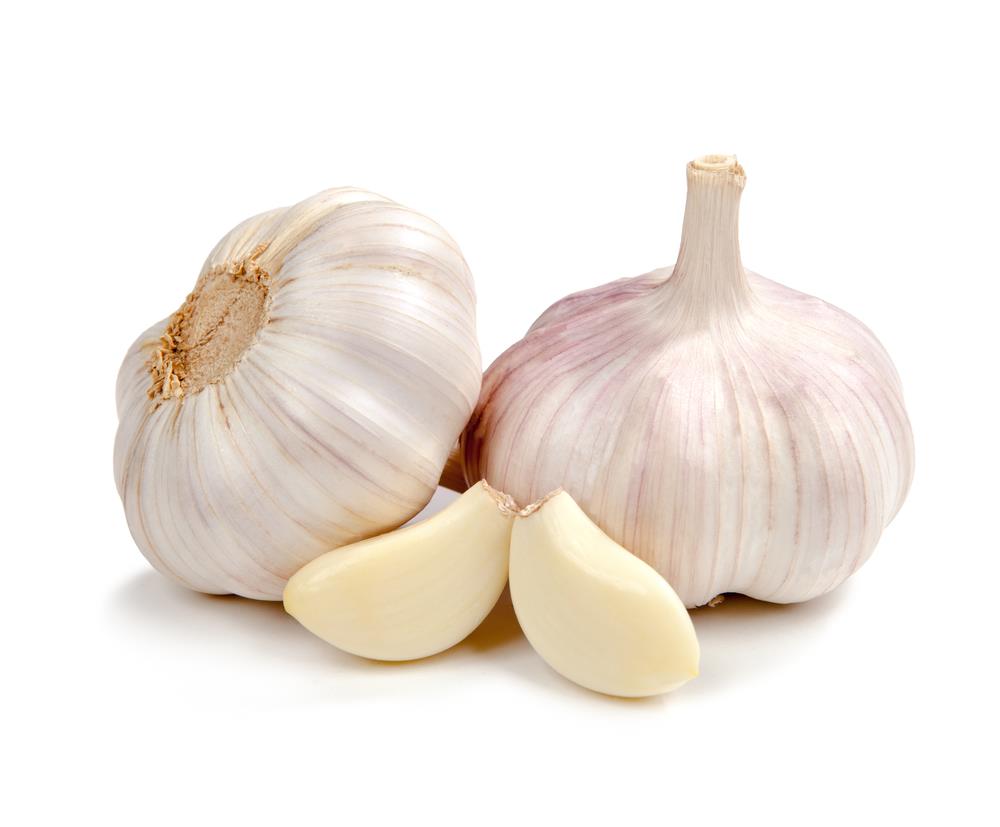 A
J
O
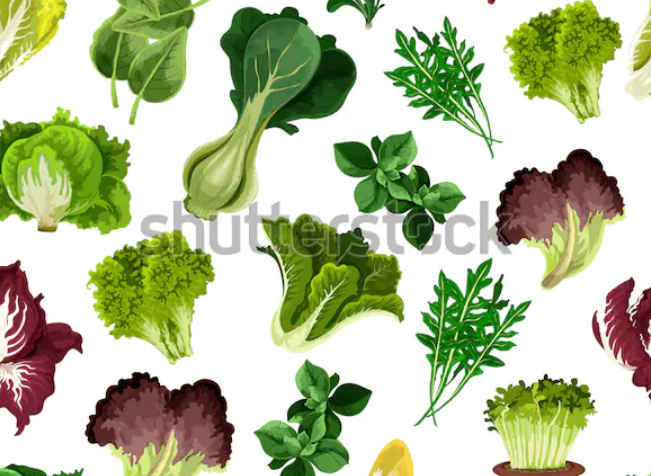 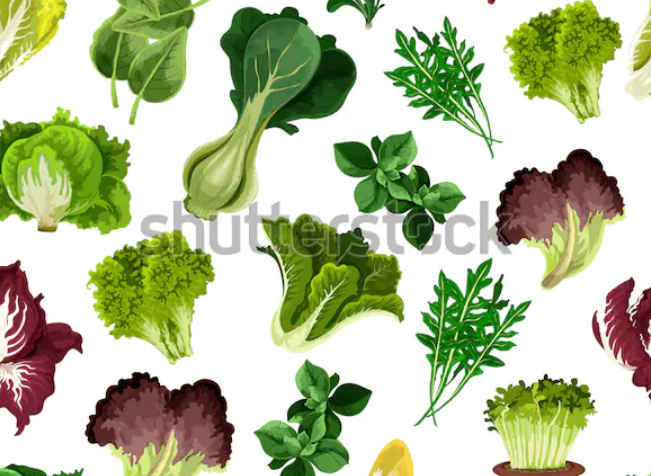 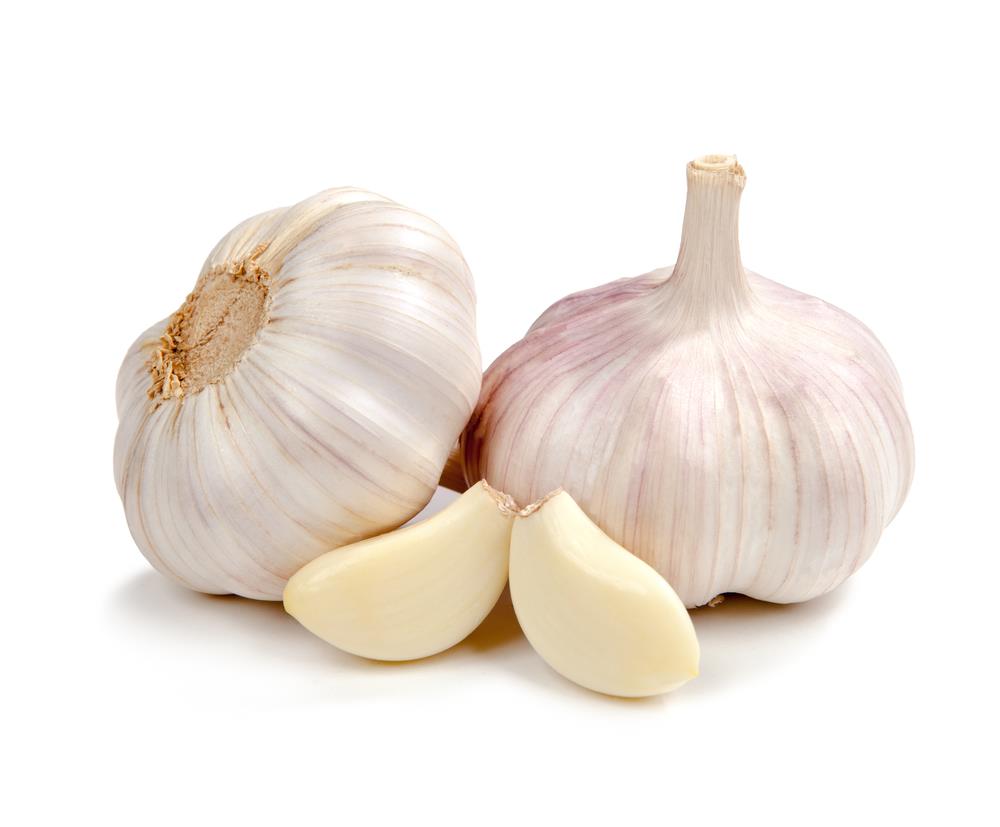 AJ
O
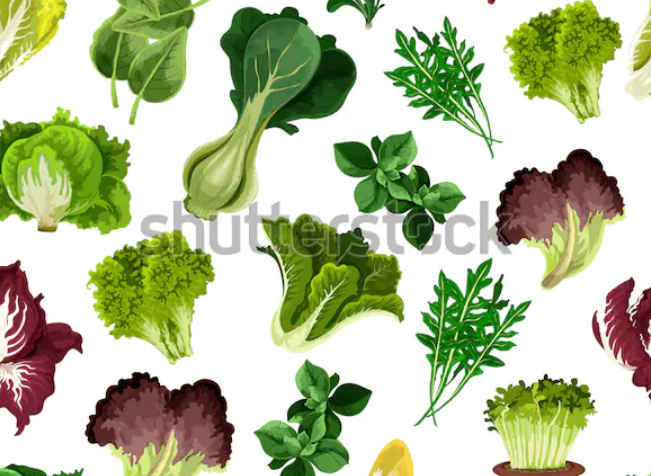 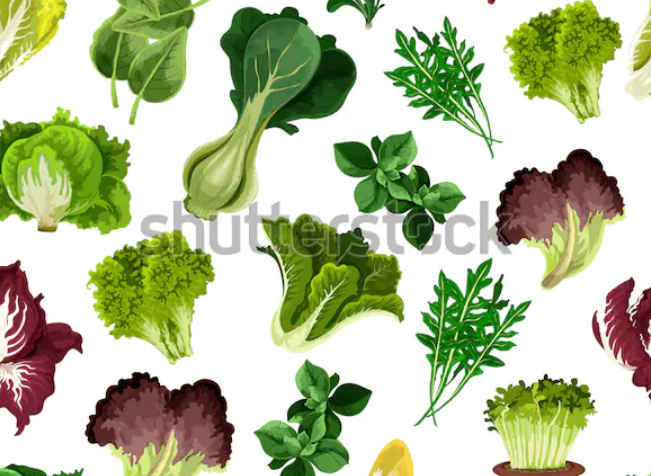 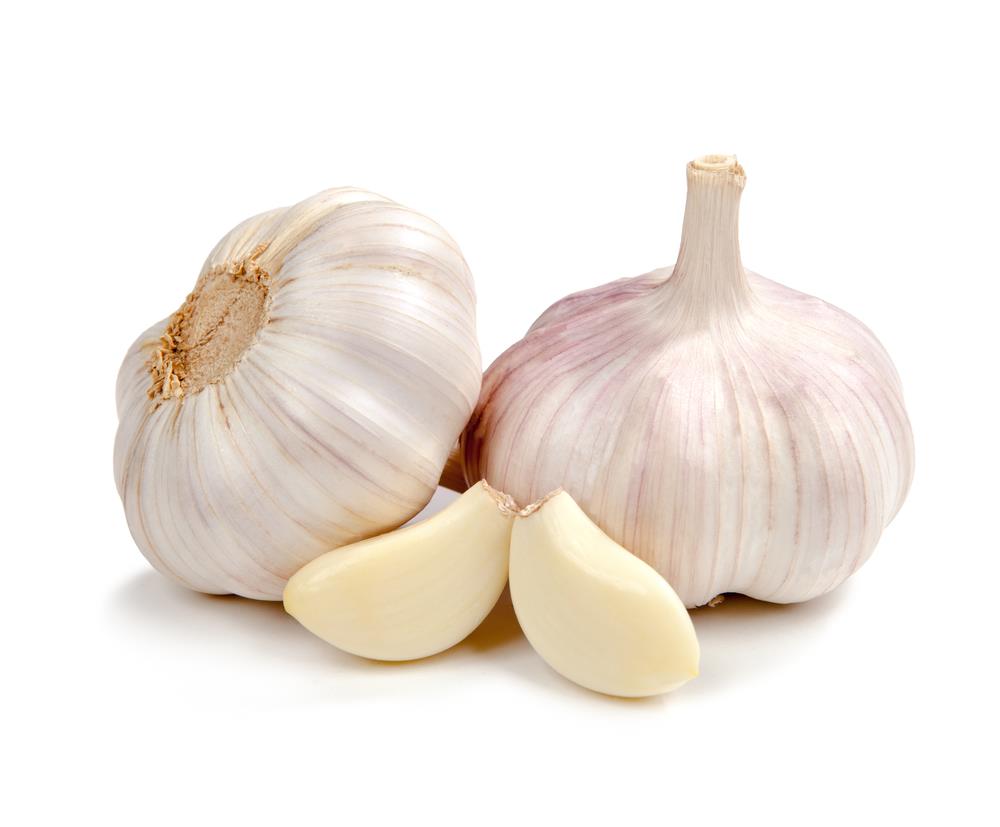 AJO
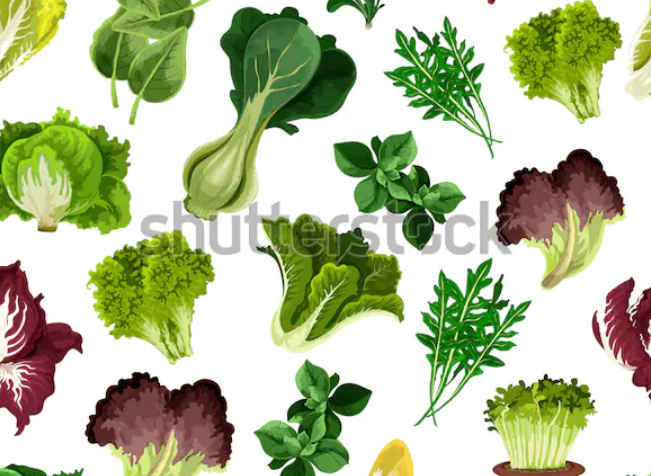 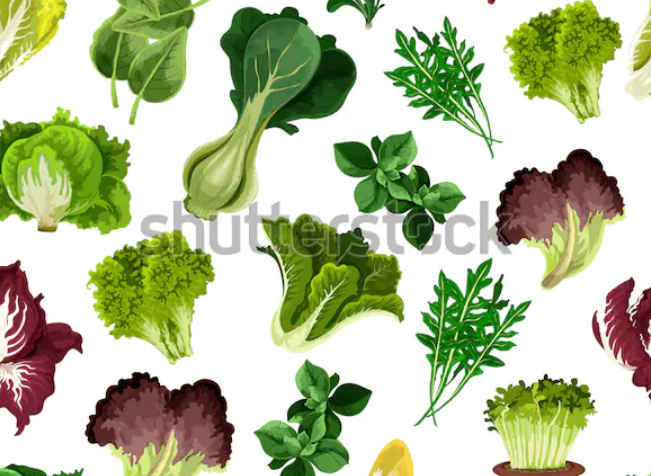 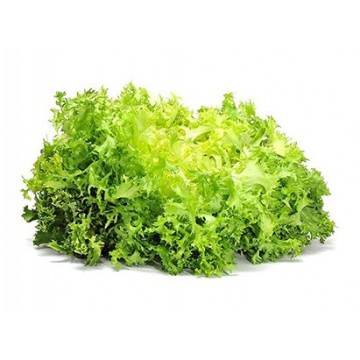 E
C
S
R
L
A
A
O
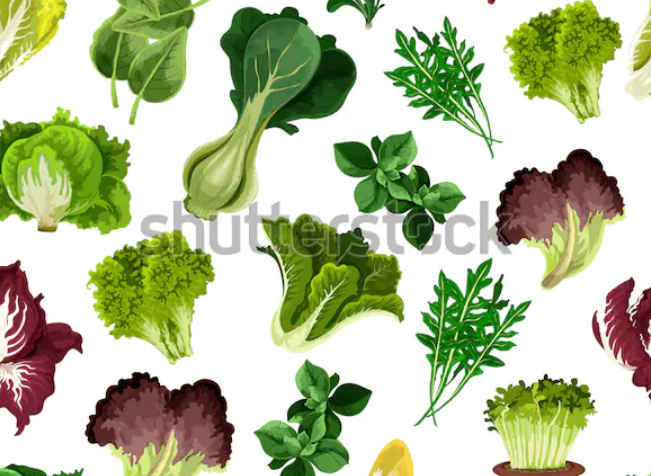 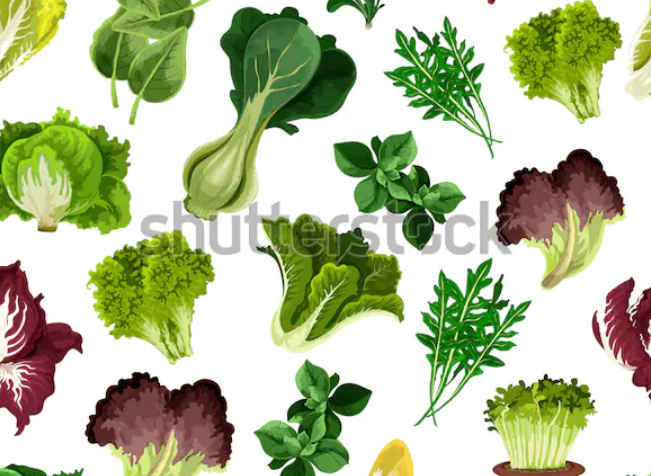 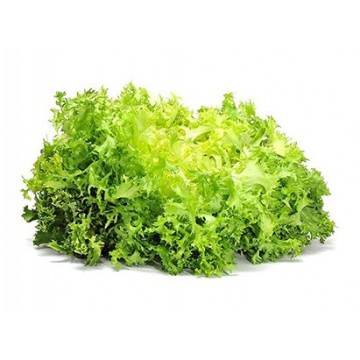 E
C
S
R
L
A
A
O
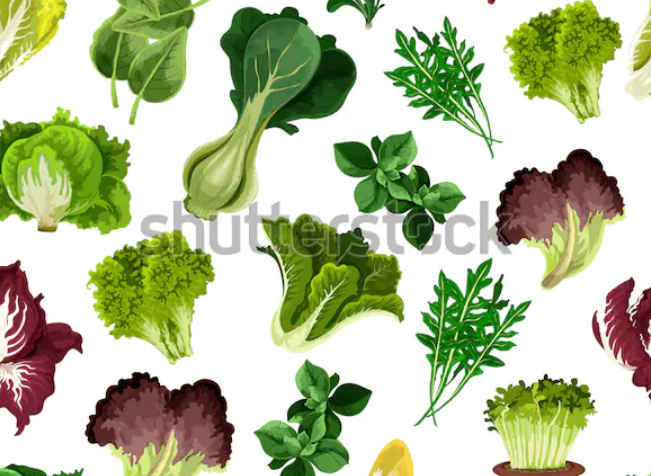 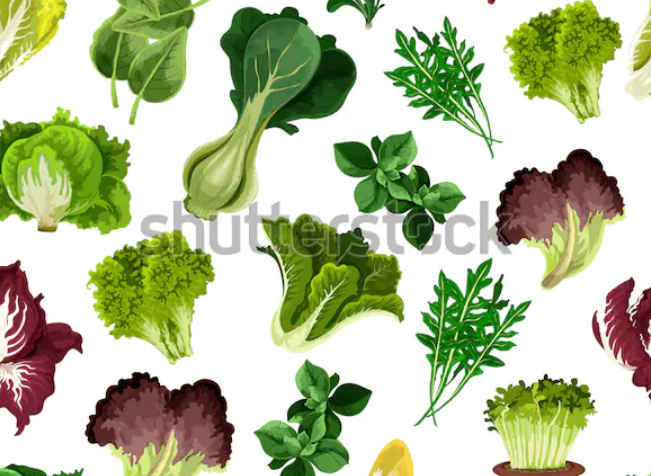 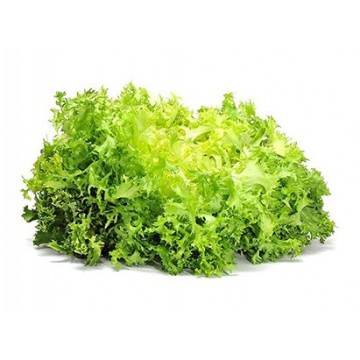 ES
C
R
L
A
A
O
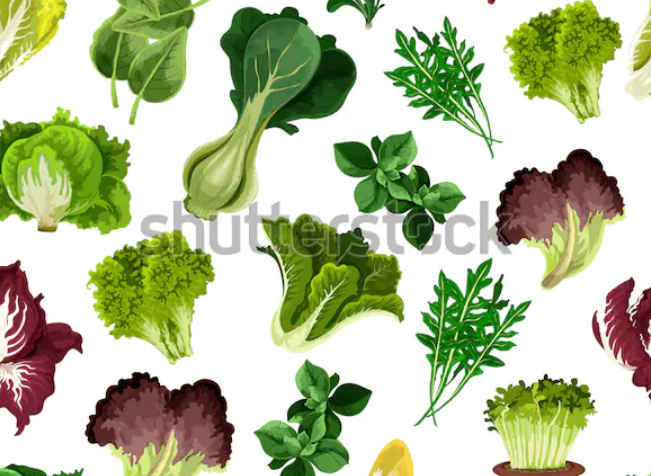 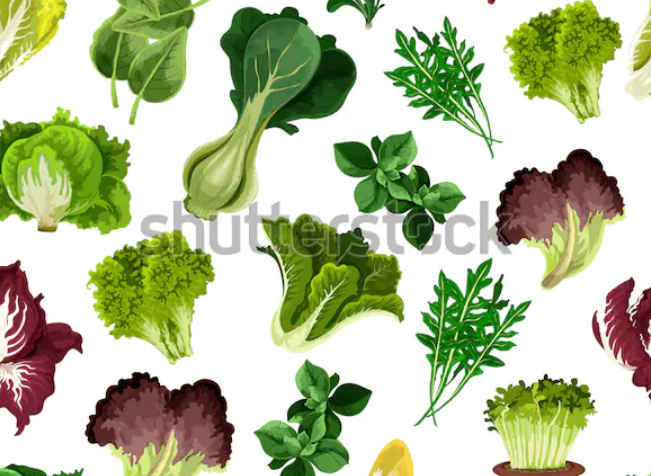 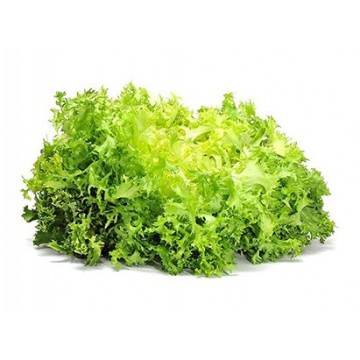 ESC
R
L
A
A
O
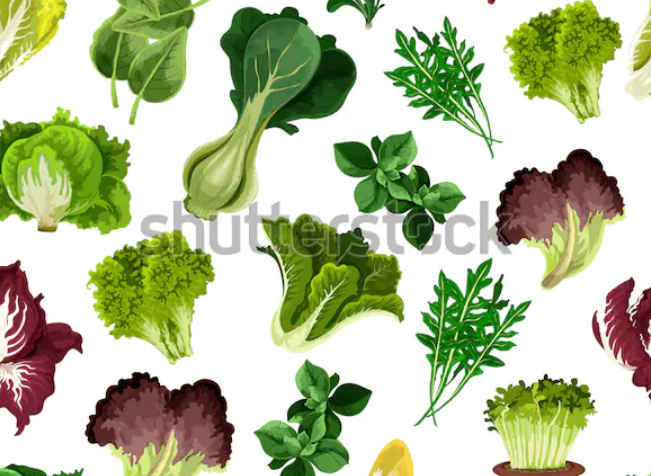 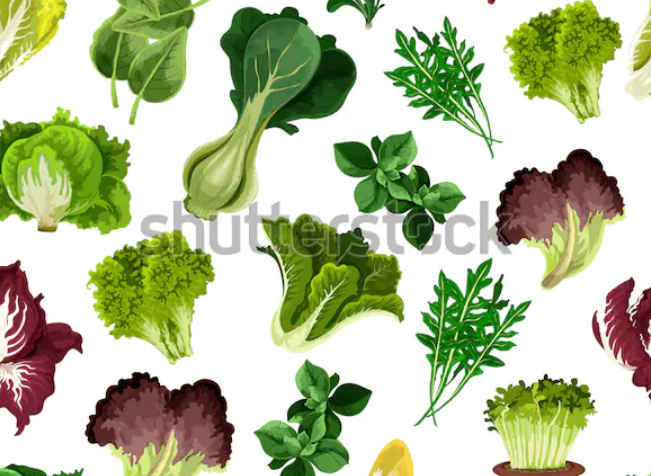 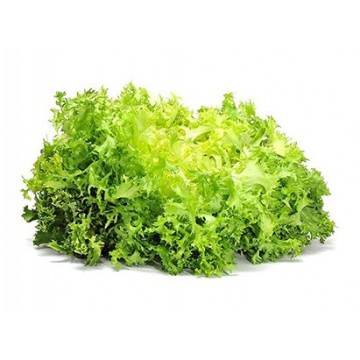 ESCA
R
L
A
O
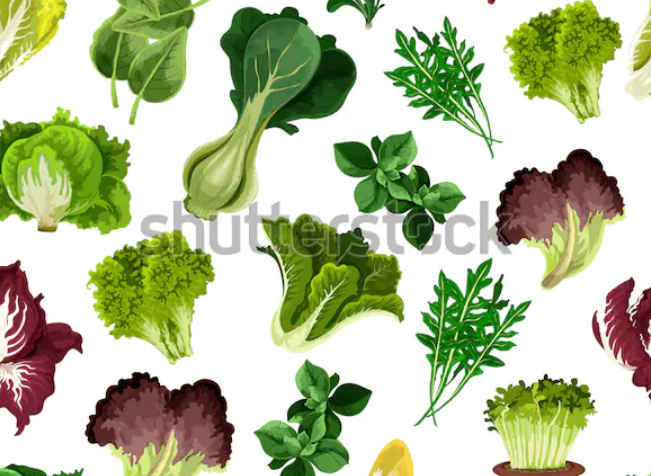 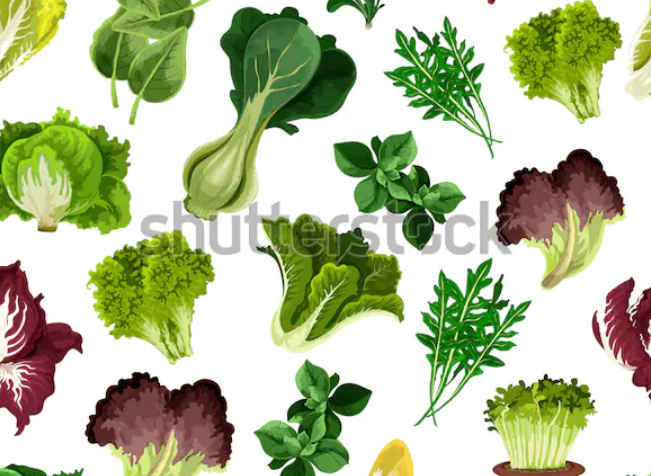 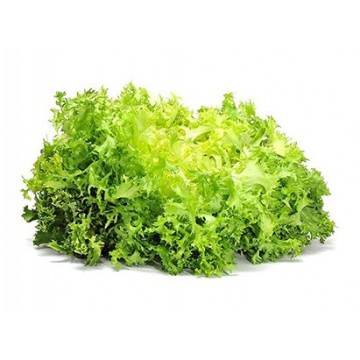 ESCAR
L
A
O
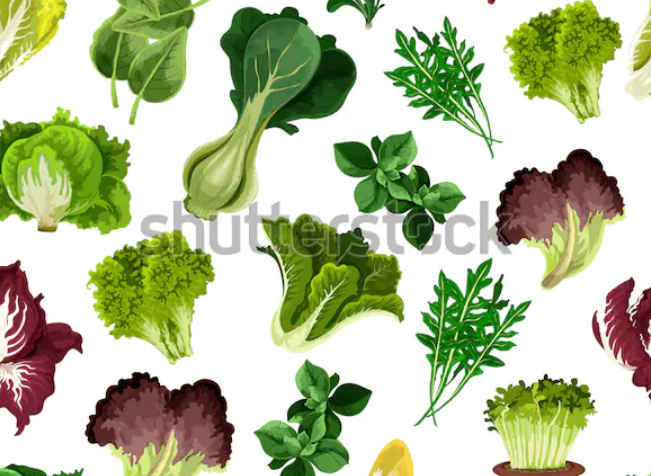 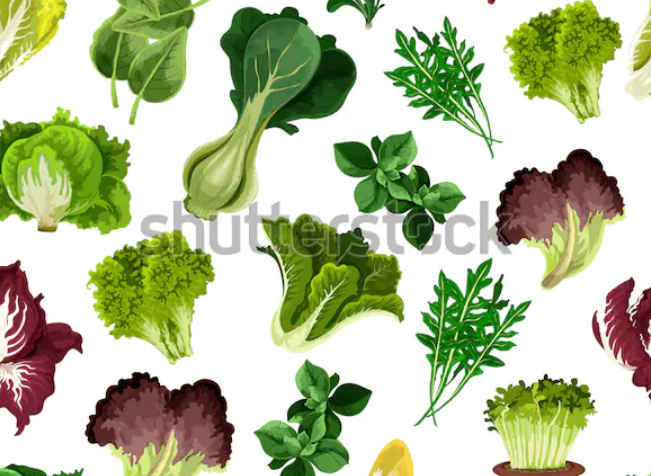 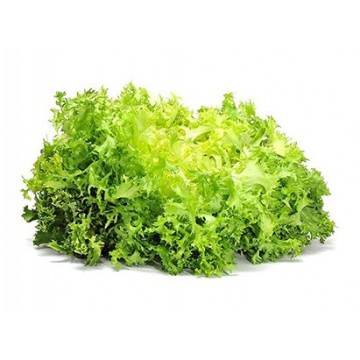 ESCARO
L
A
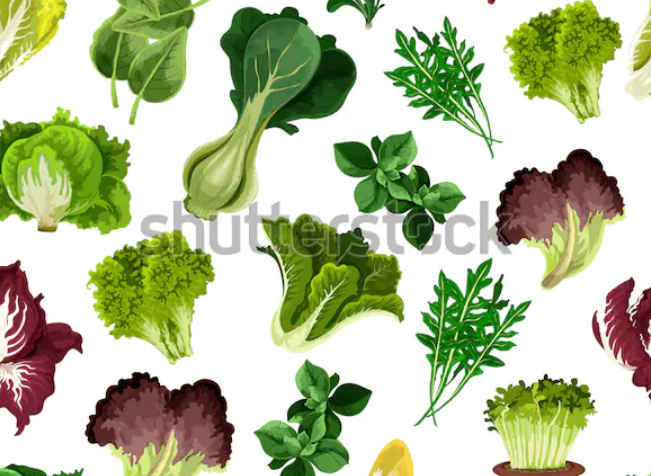 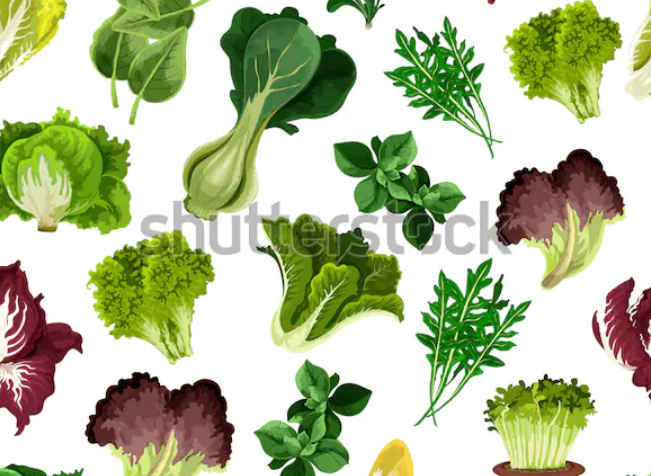 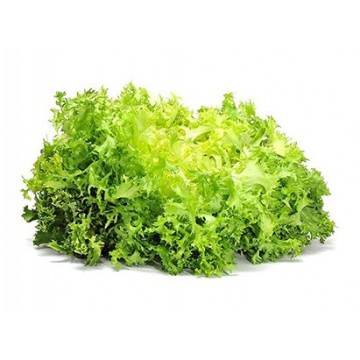 ESCAROL
A
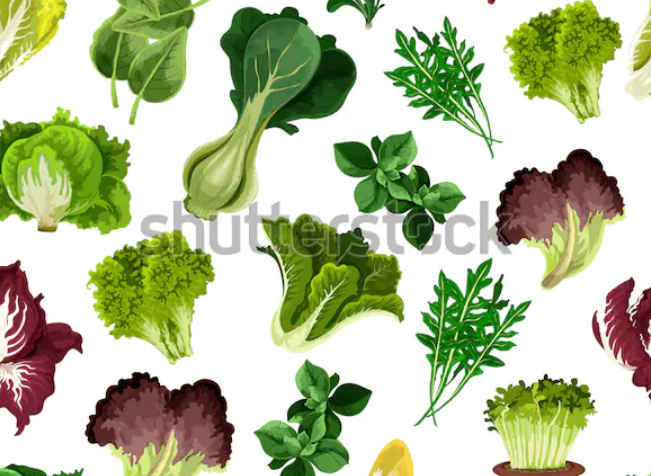 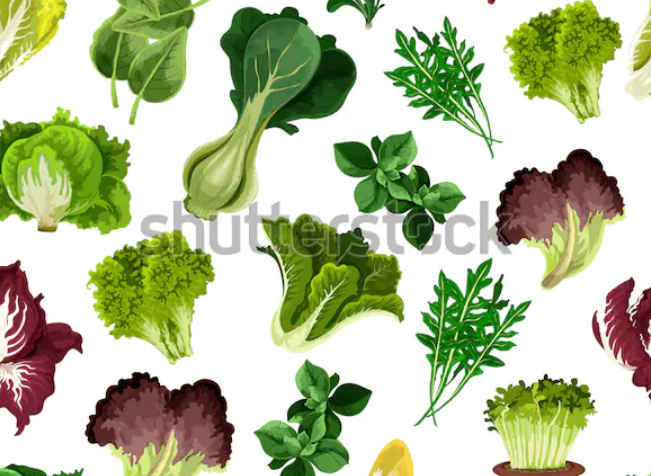 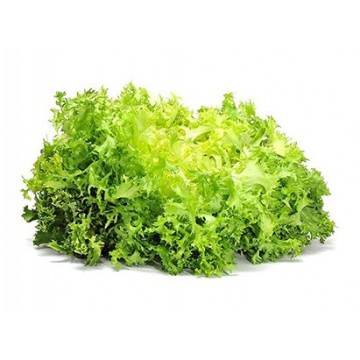 ESCAROLA
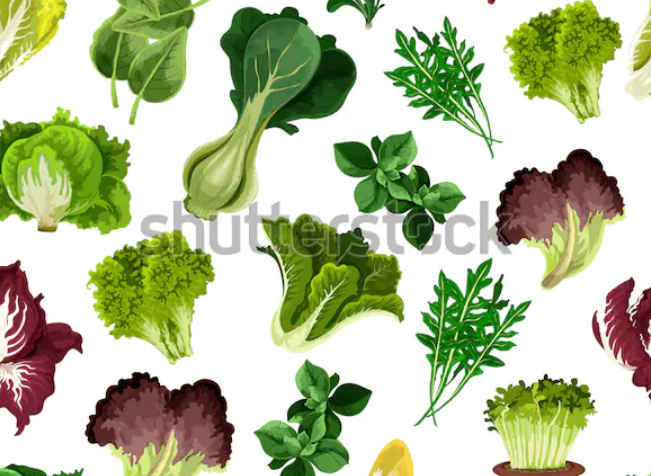 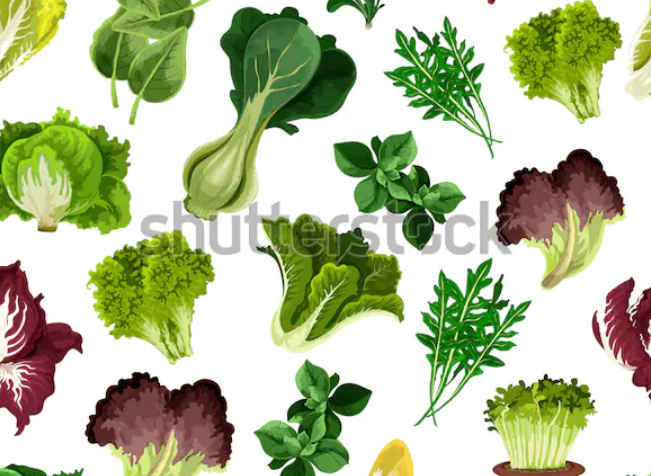 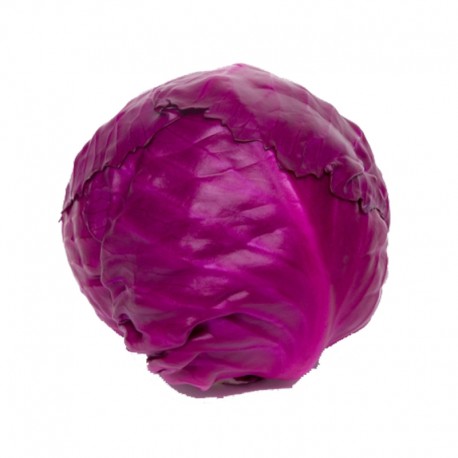 R
B
D
L
A
O
A
M
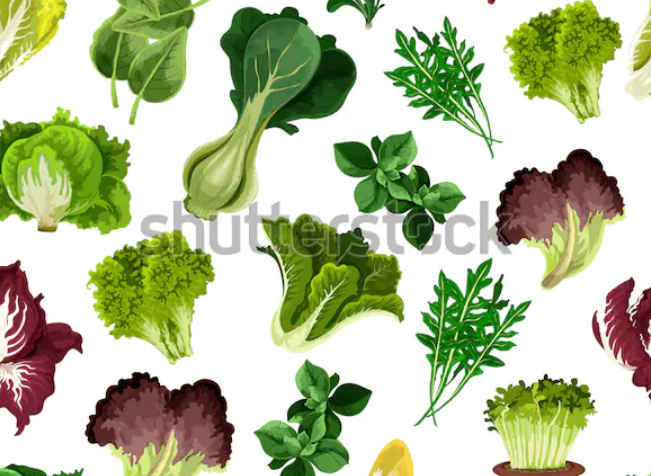 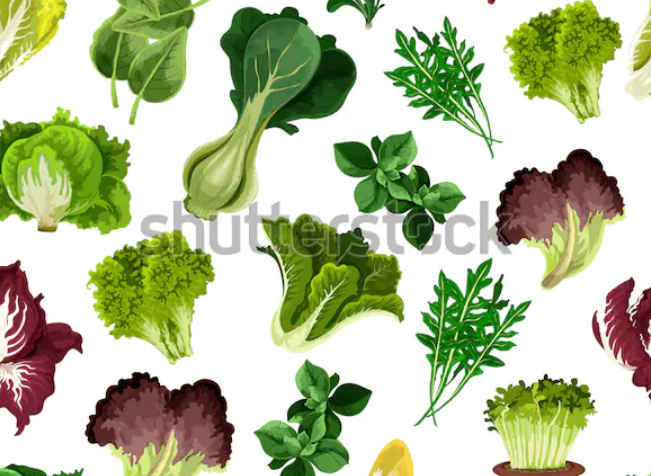 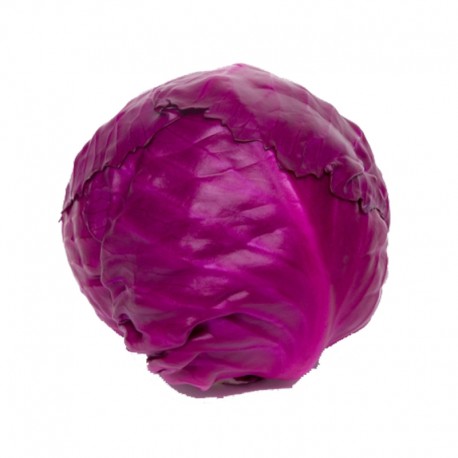 L
R
B
D
A
O
A
M
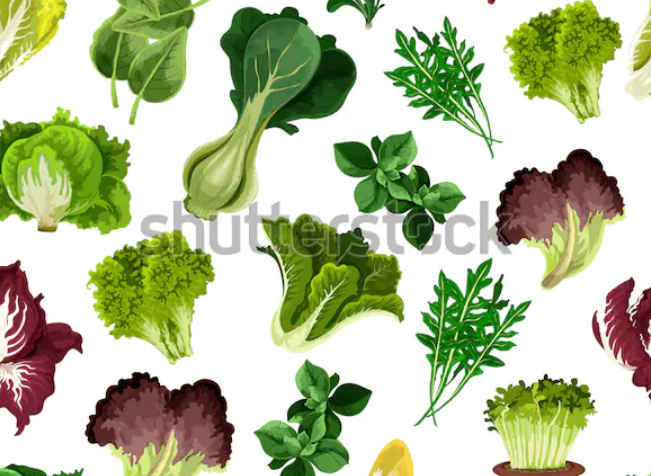 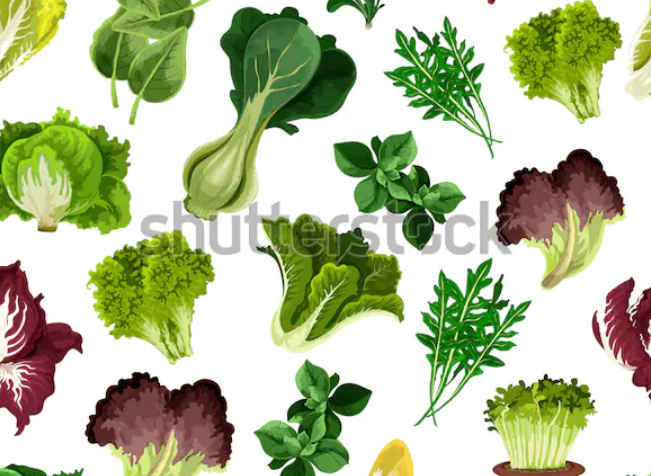 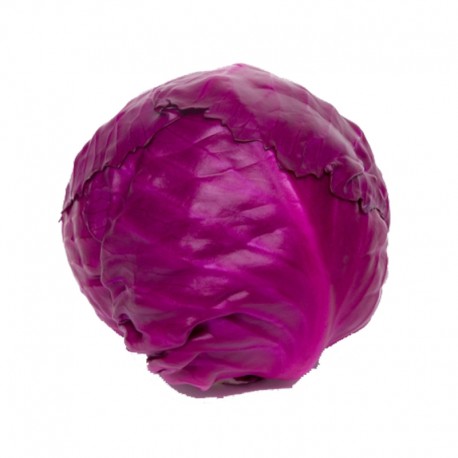 LO
R
B
D
A
A
M
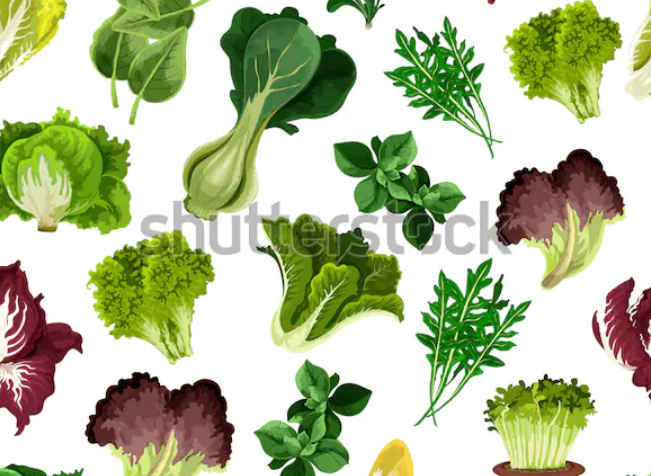 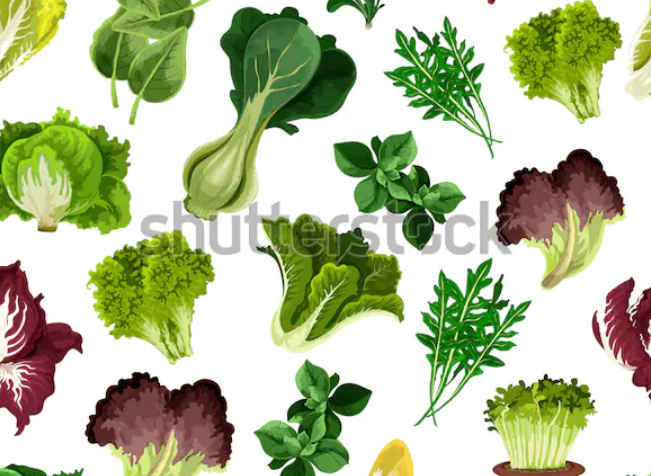 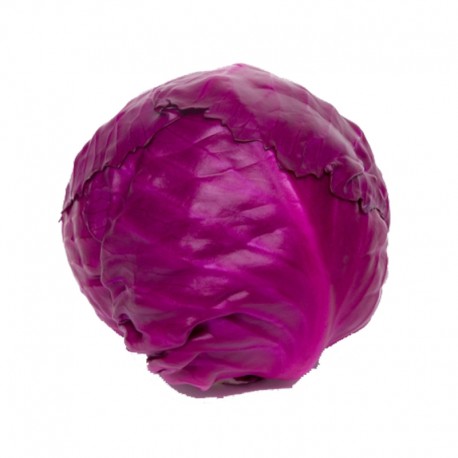 LOM
R
B
D
A
A
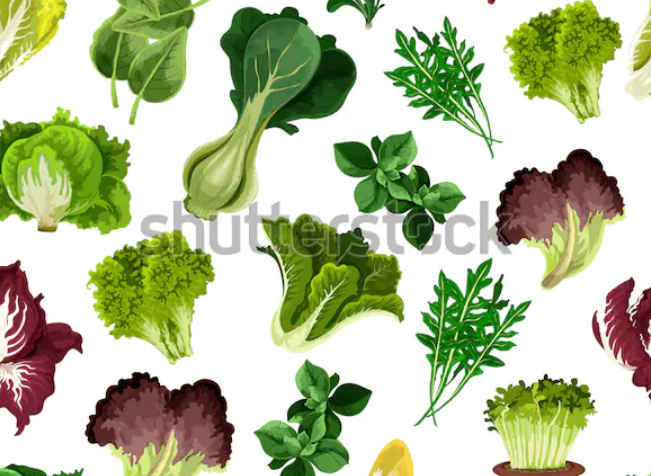 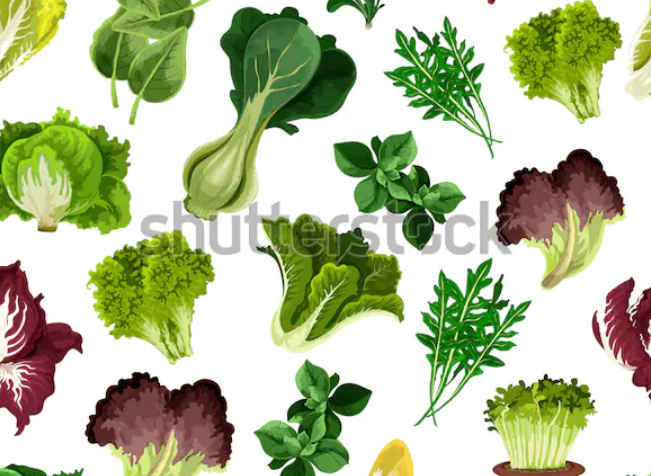 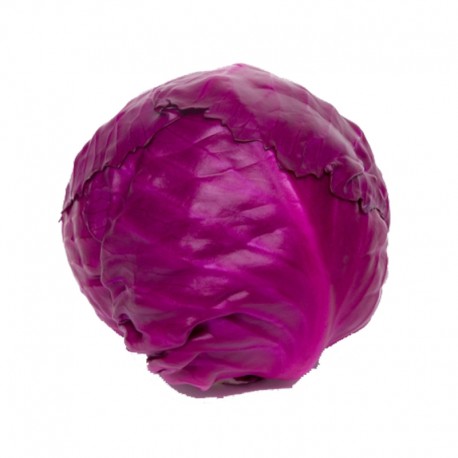 LOMB
R
D
A
A
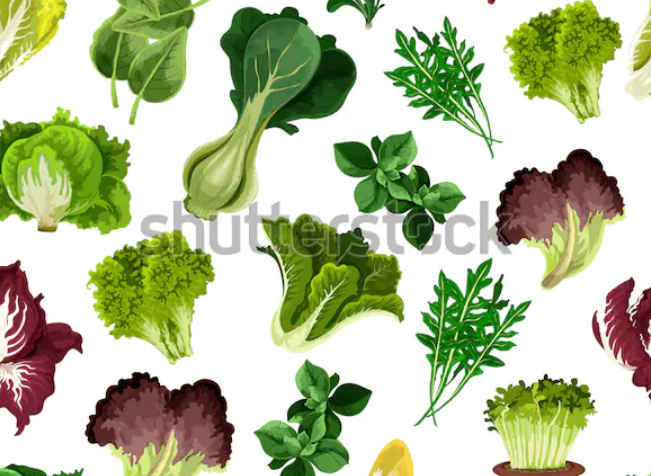 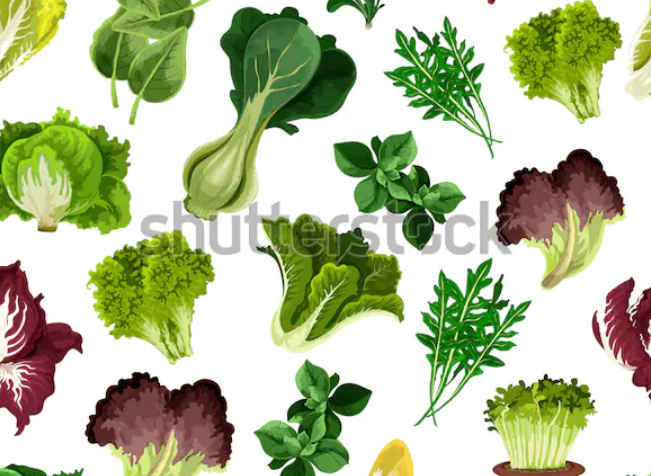 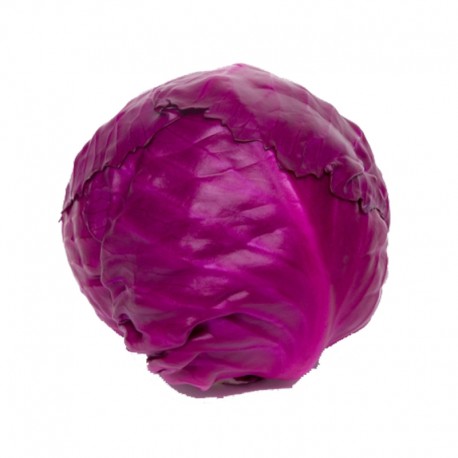 LOMBA
R
D
A
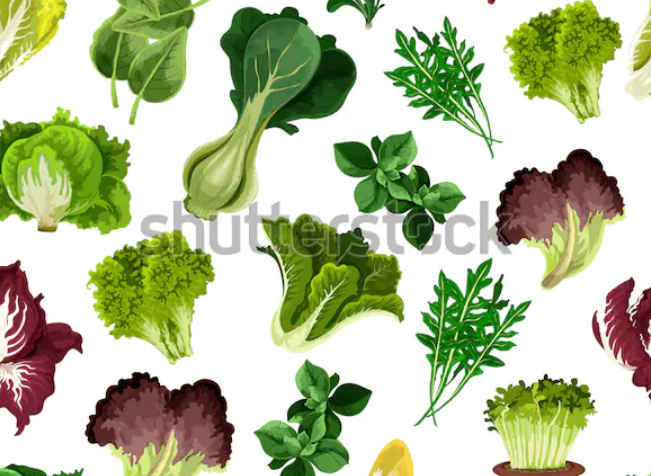 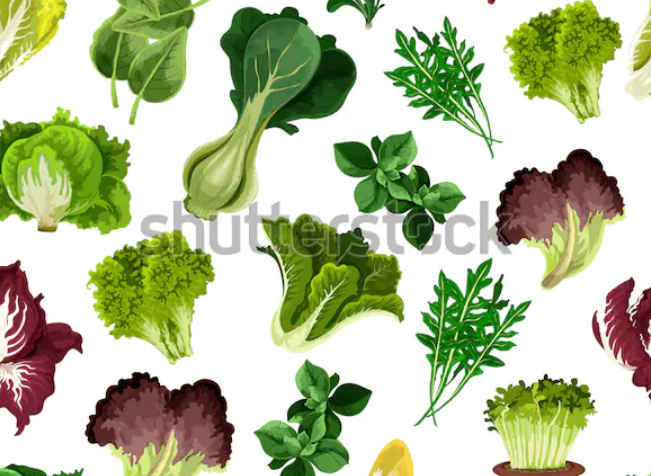 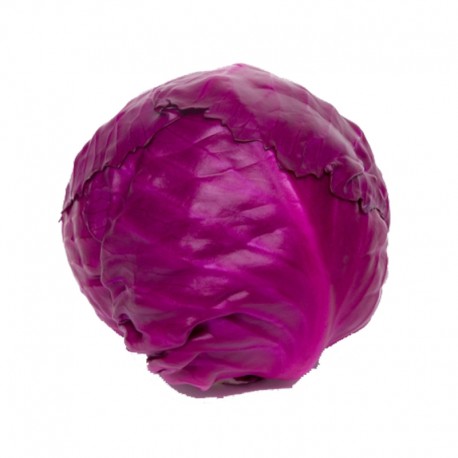 LOMBAR
D
A
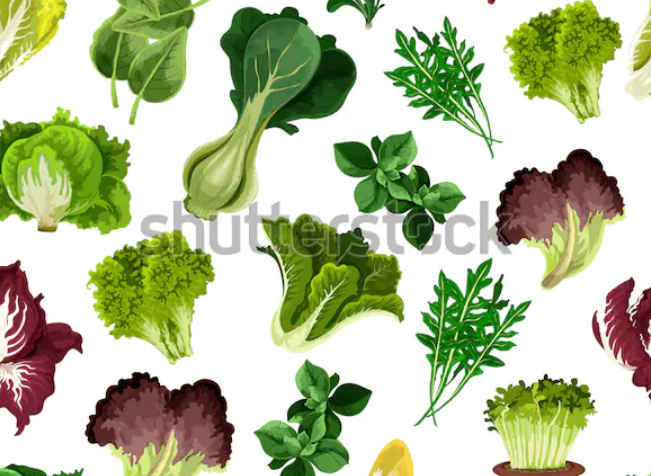 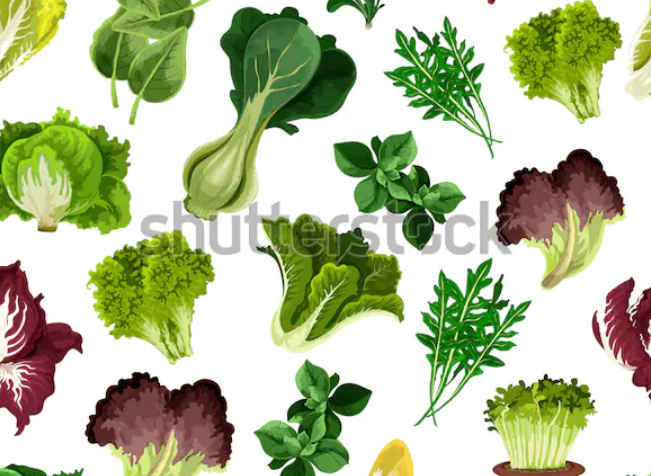 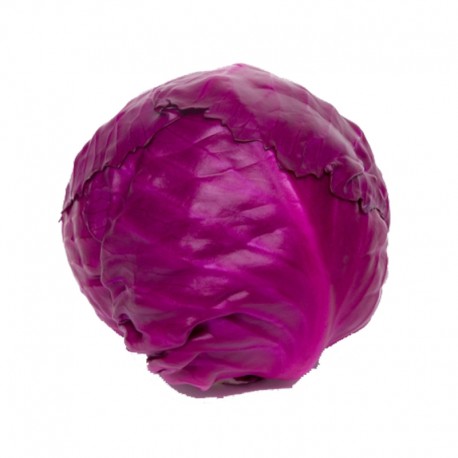 LOMBARD
A
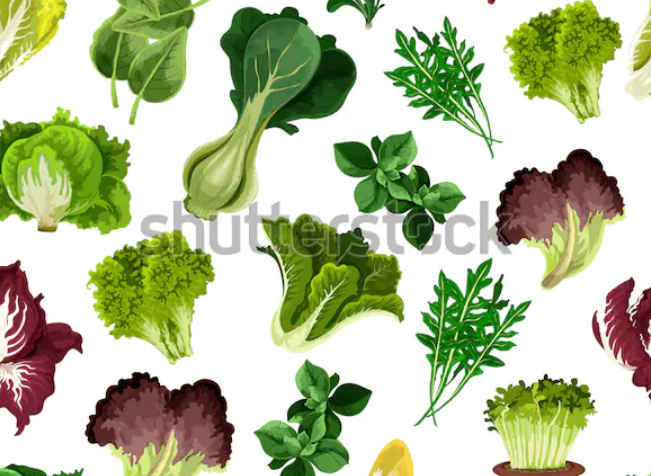 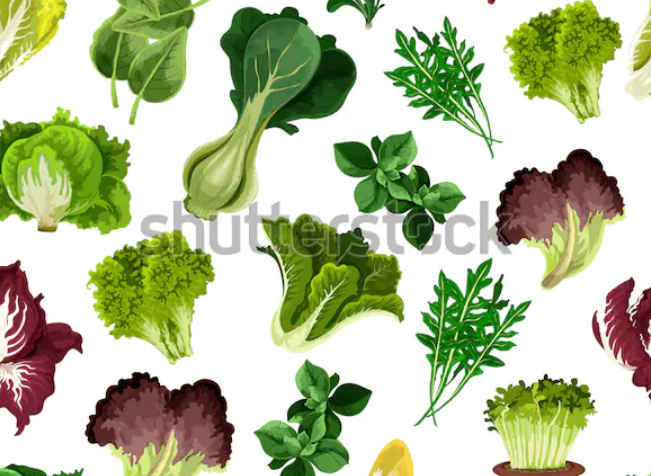 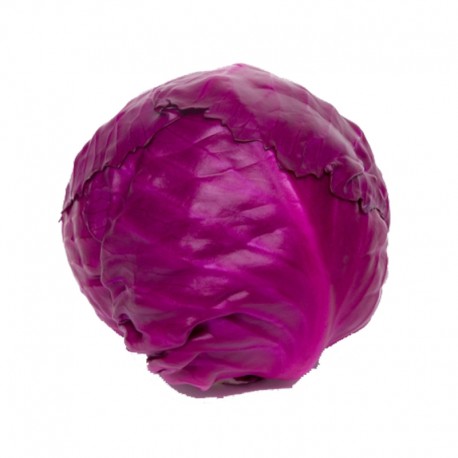 LOMBARDA
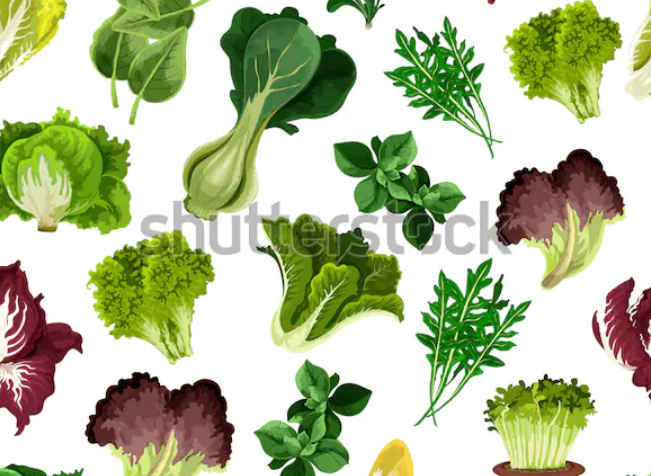 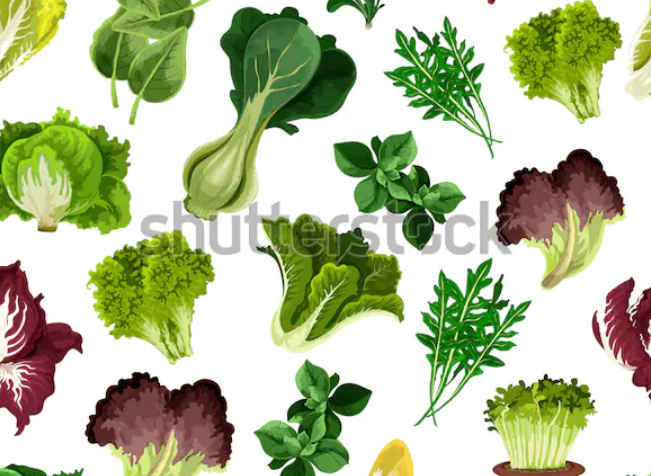 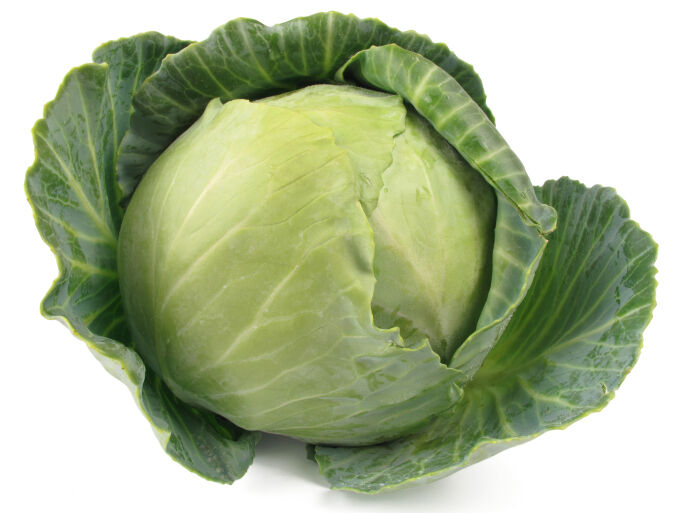 L
C
O
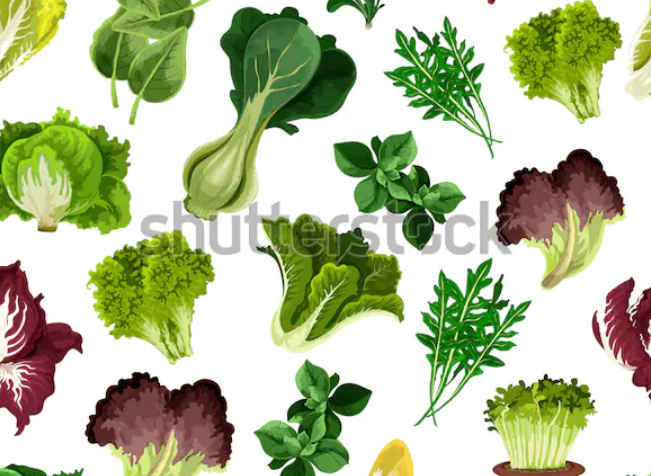 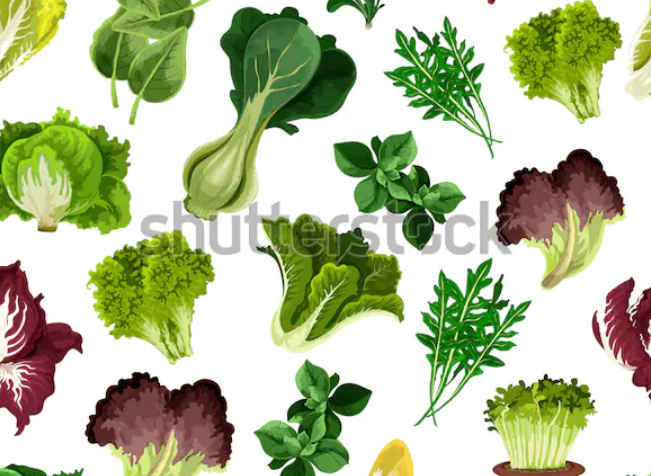 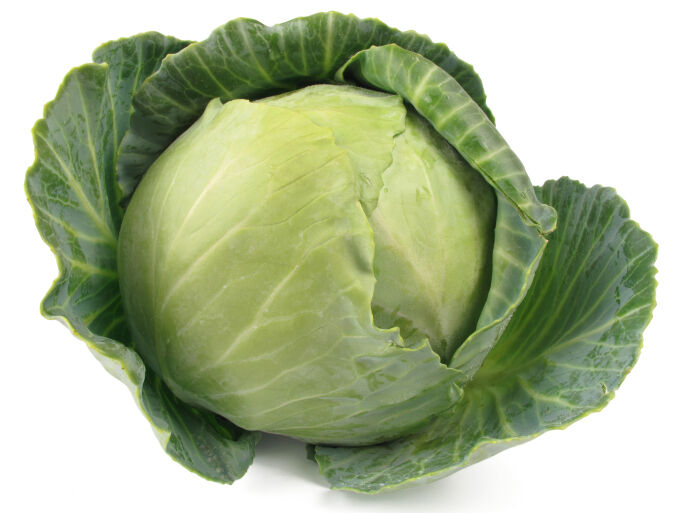 C
L
O
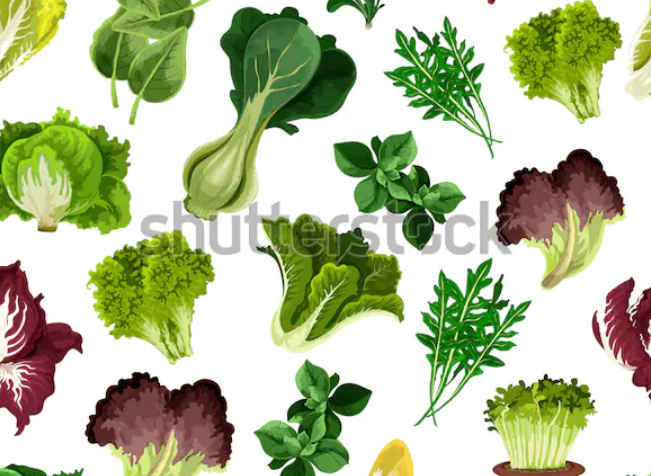 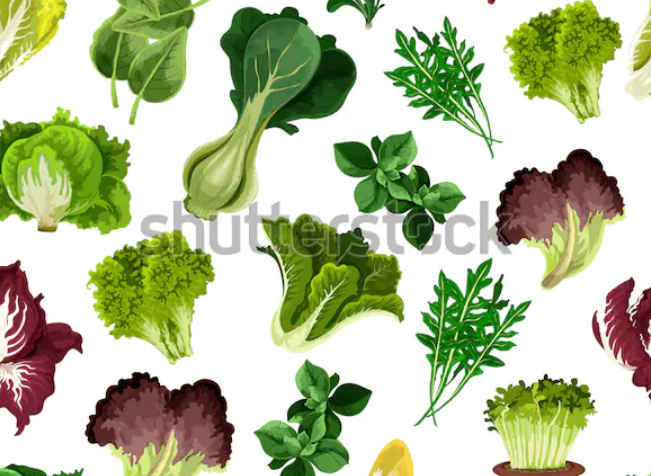 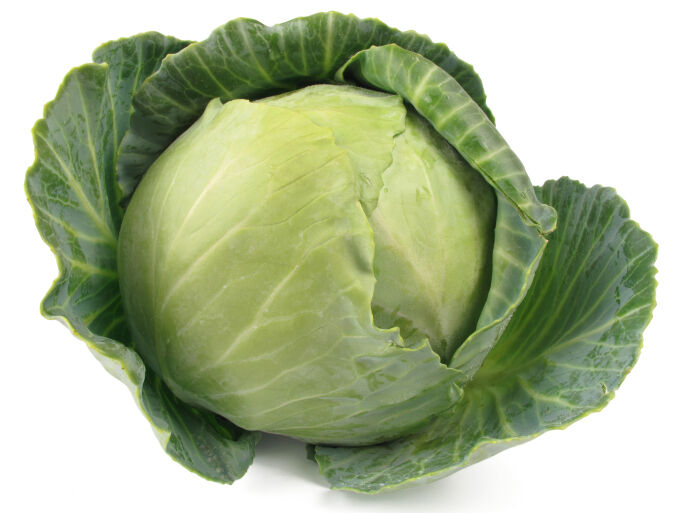 CO
L
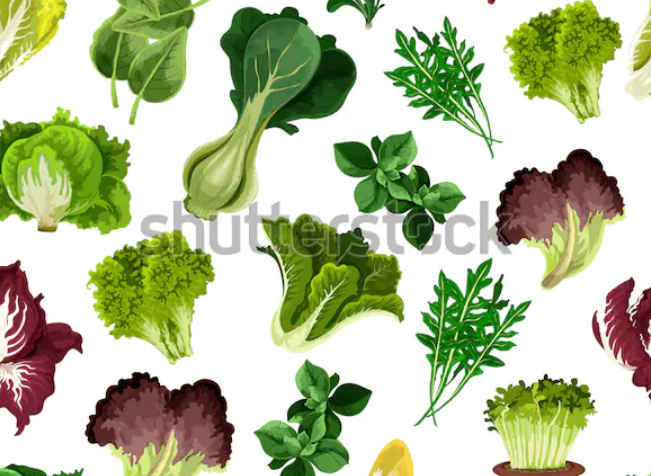 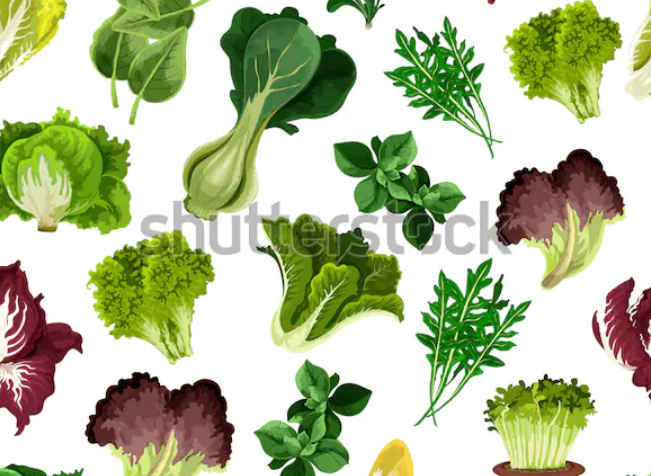 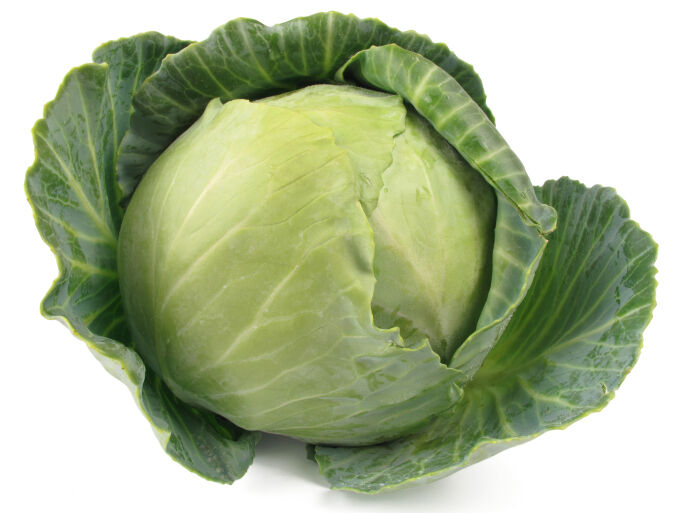 COL
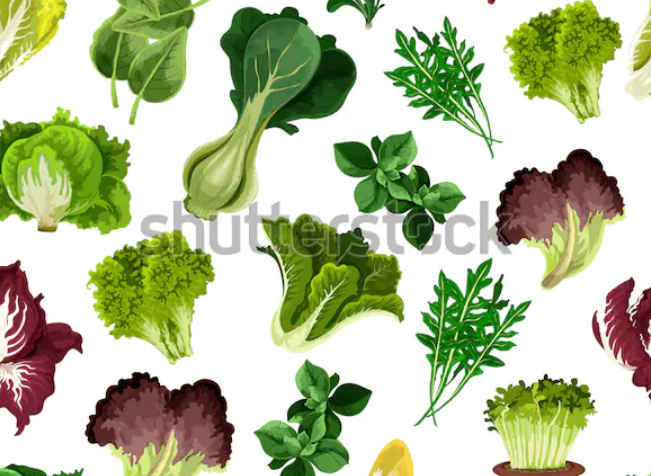 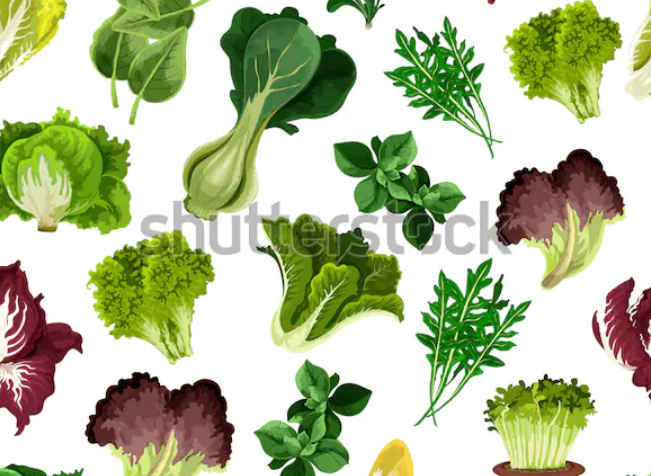 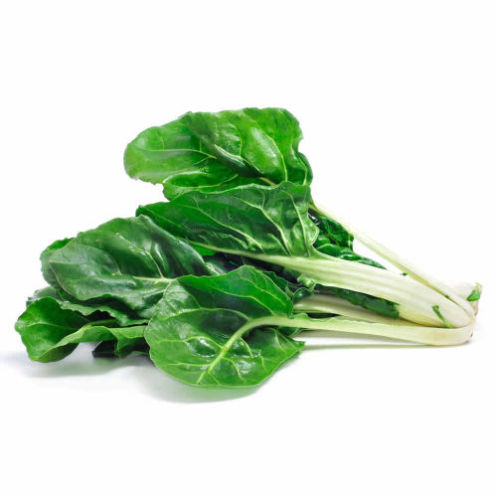 L
C
G
A
E
A
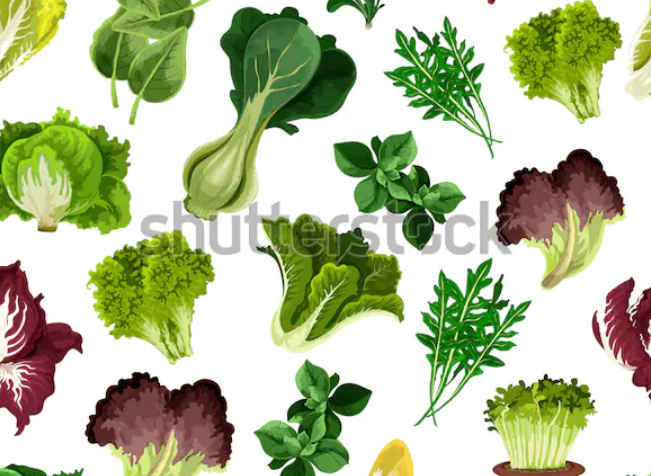 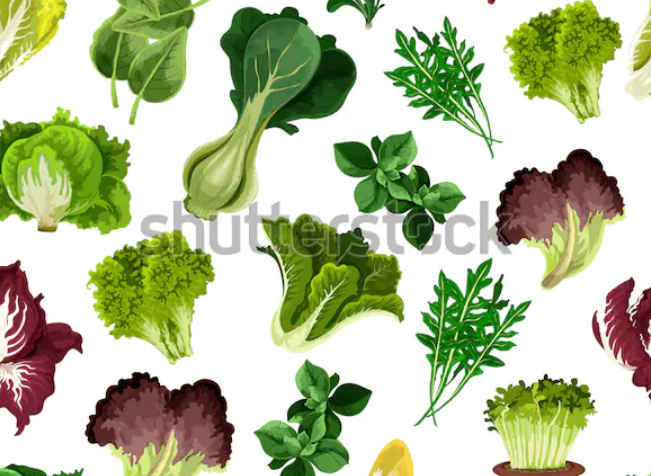 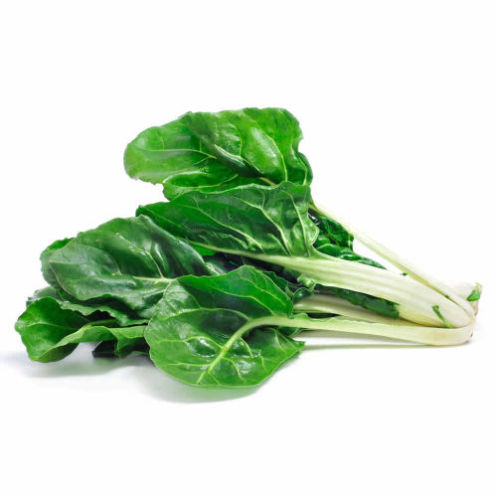 A
L
C
G
E
A
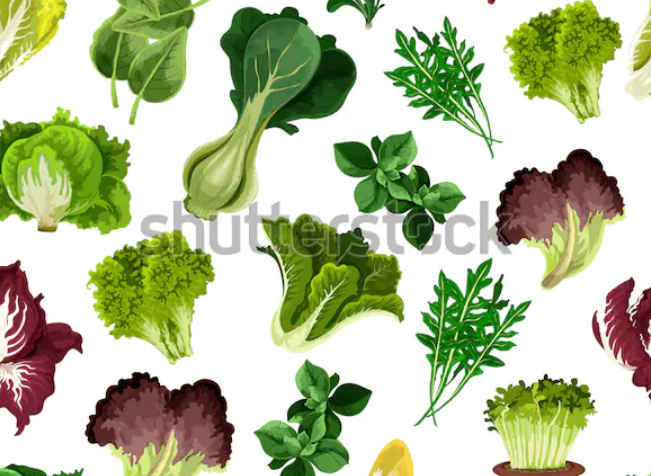 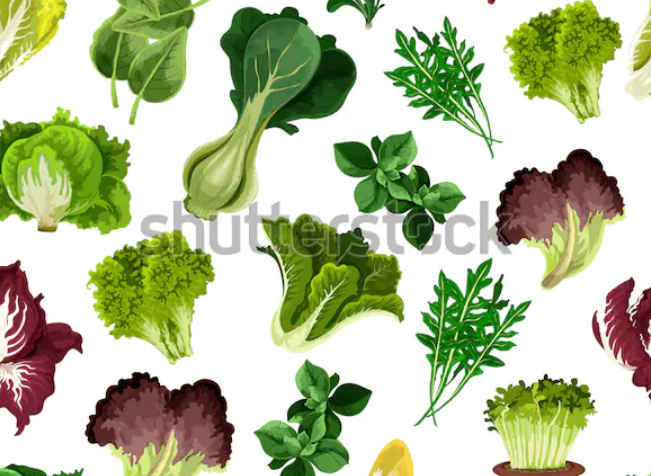 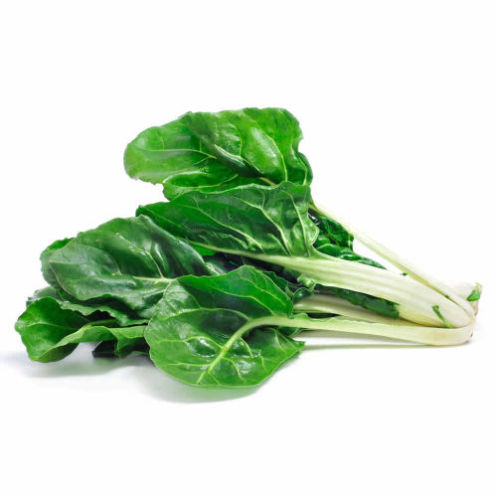 AC
L
G
E
A
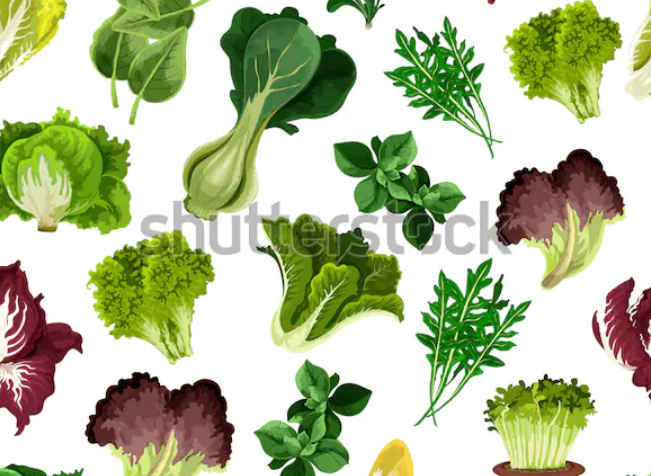 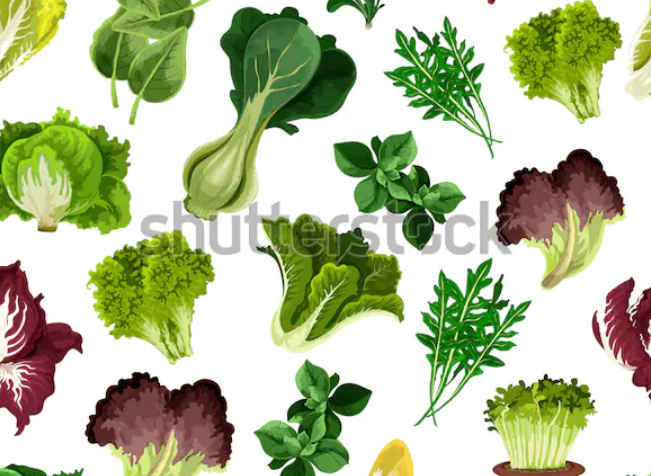 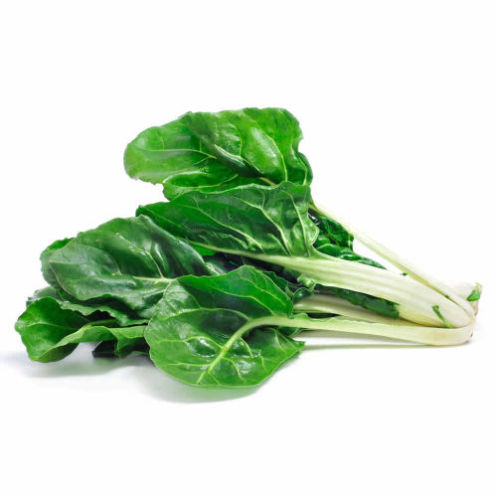 ACE
L
G
A
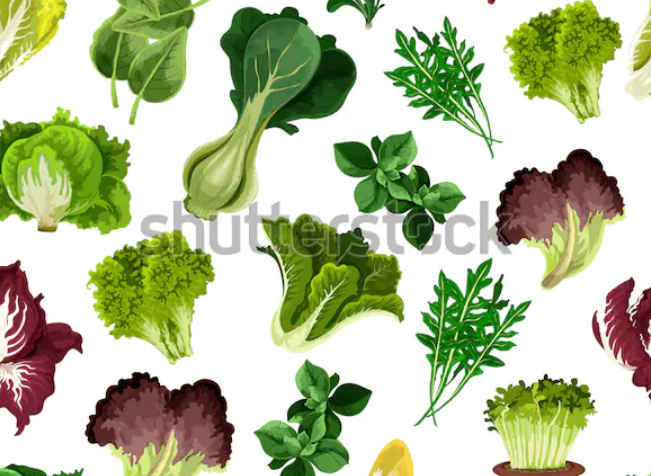 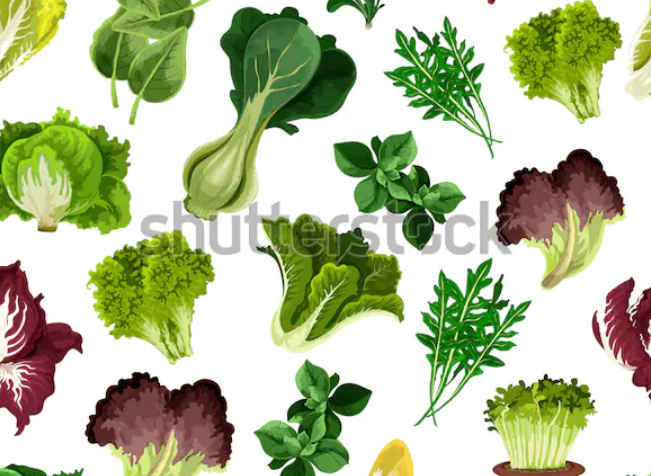 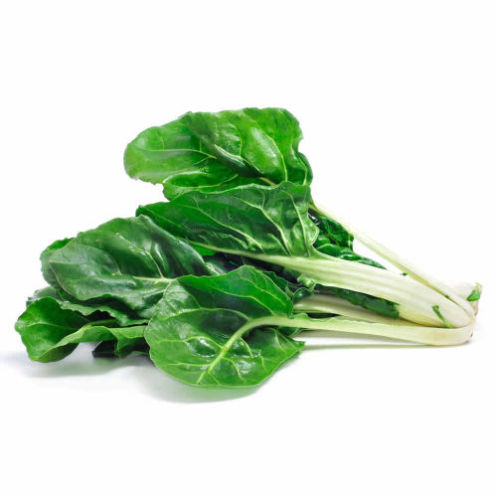 ACEL
G
A
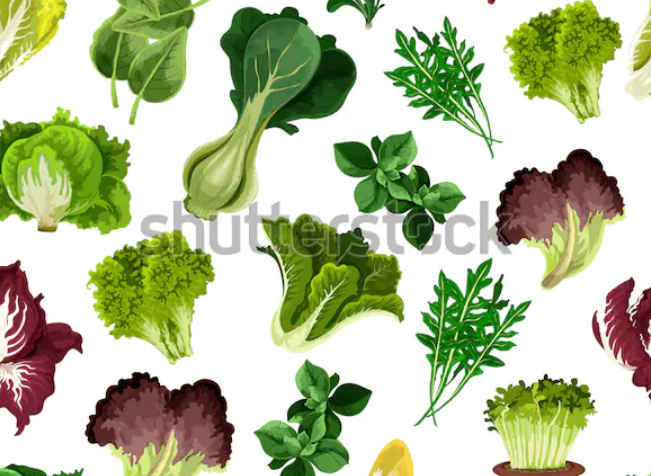 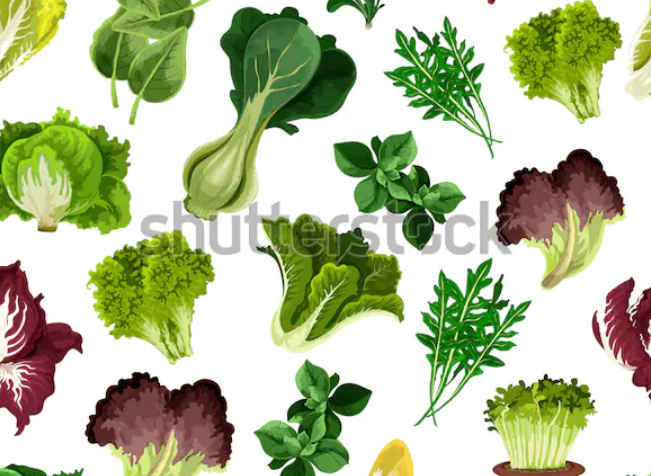 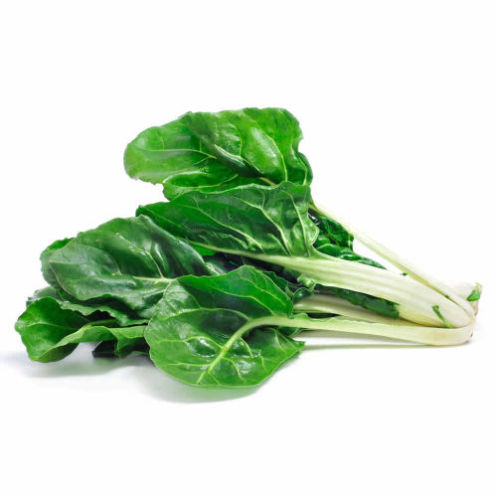 ACELG
A
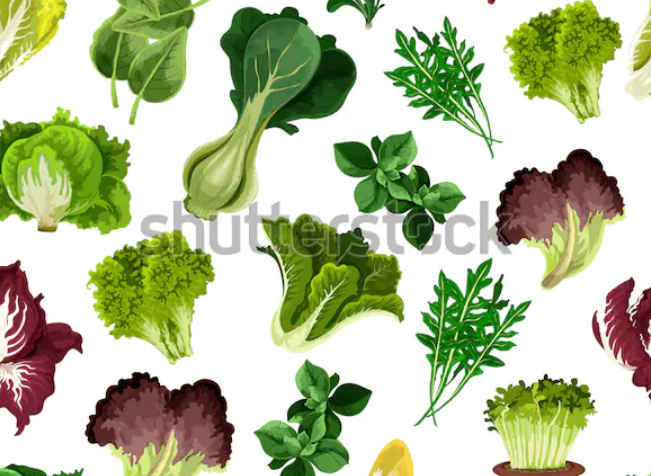 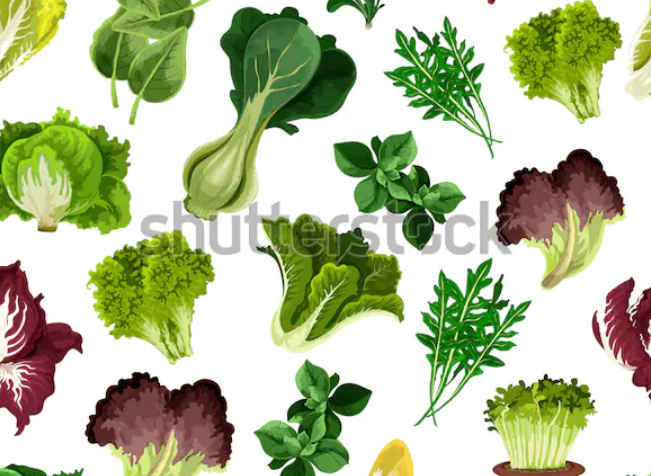 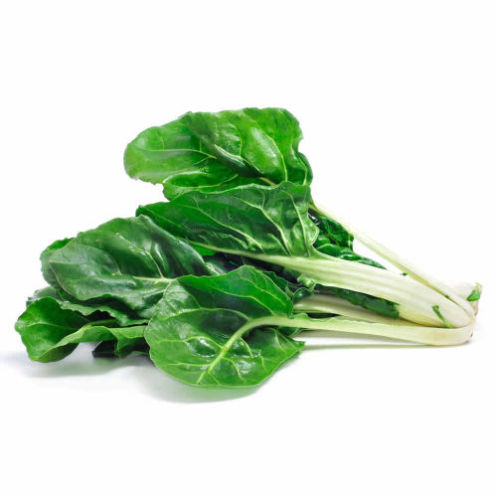 ACELGA
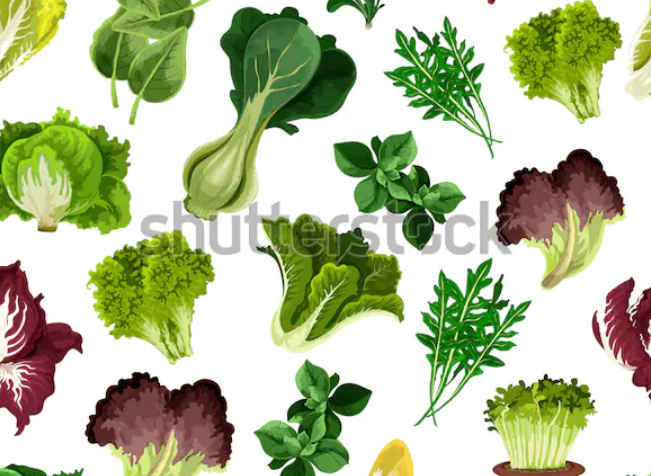 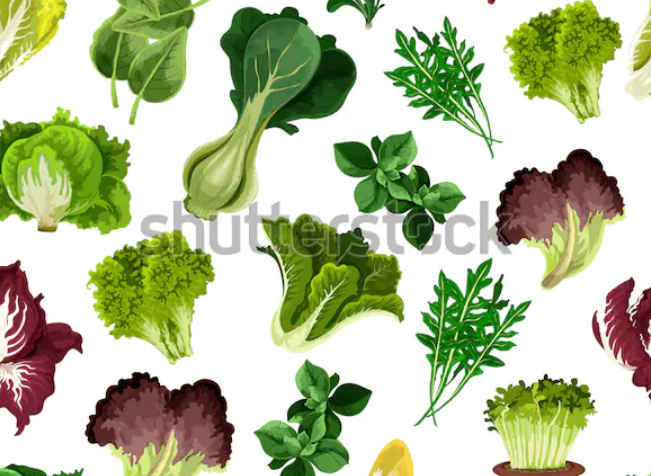 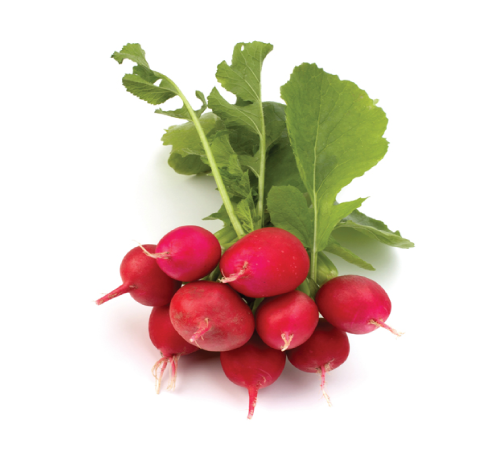 T
I
N
R
B
A
A
O
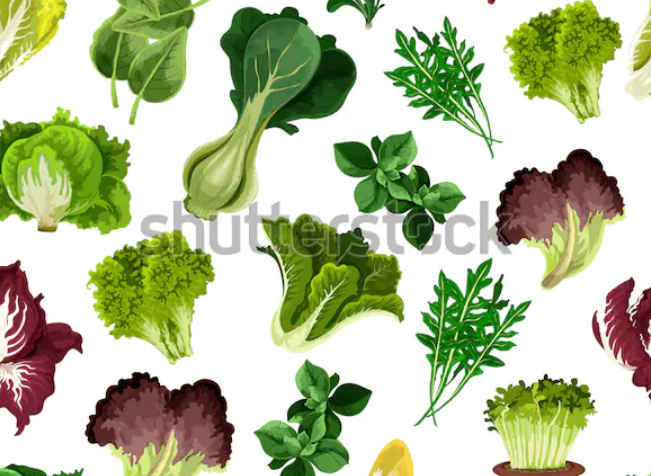 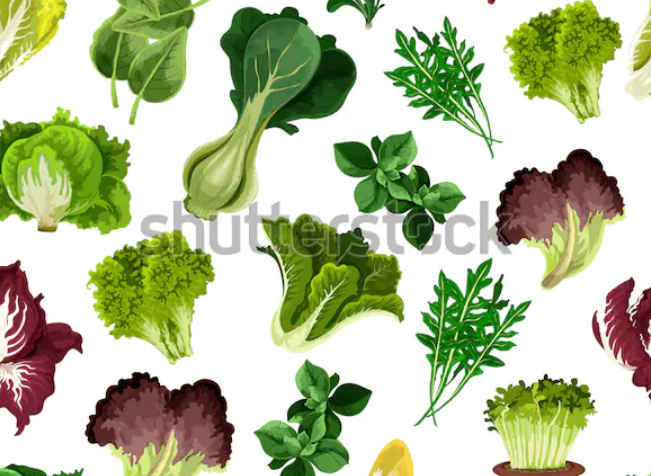 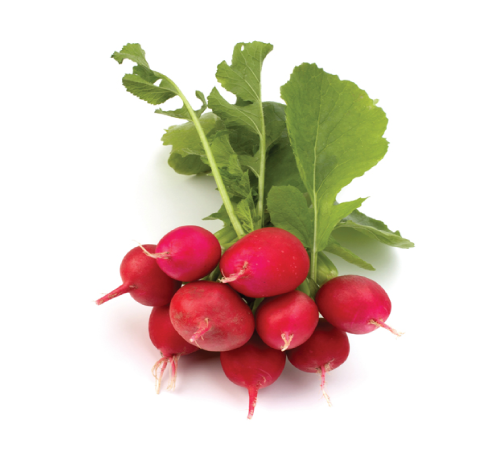 R
T
I
N
B
A
A
O
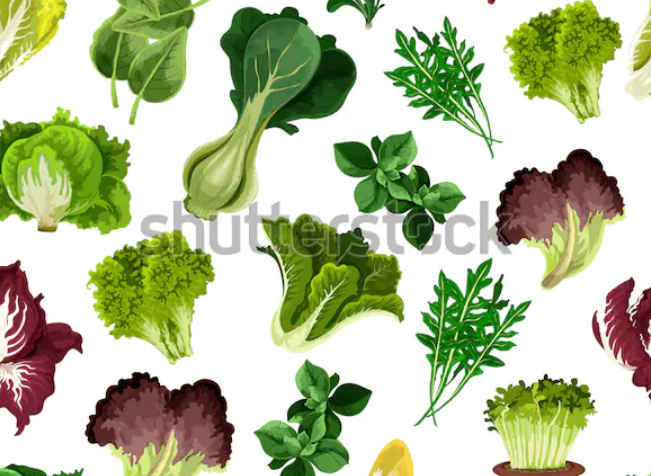 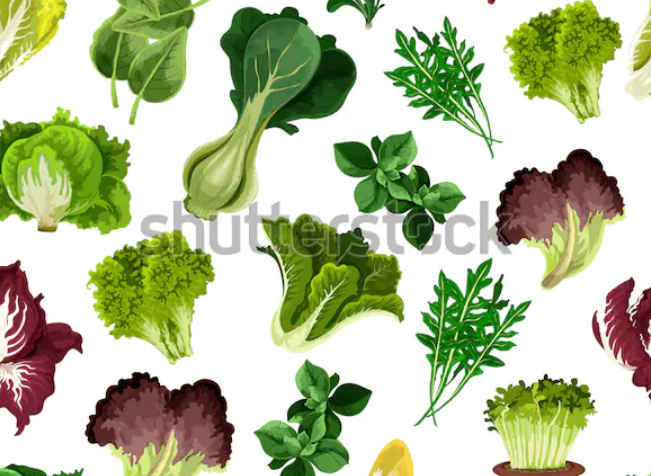 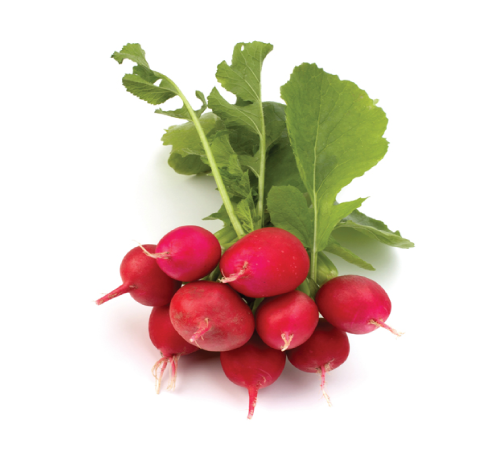 RA
T
I
N
B
A
O
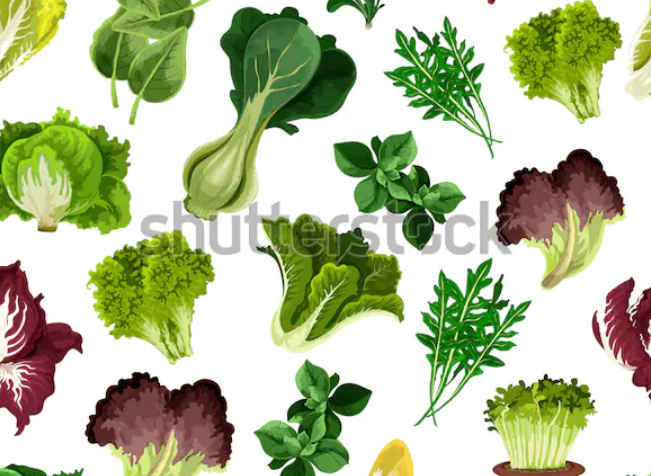 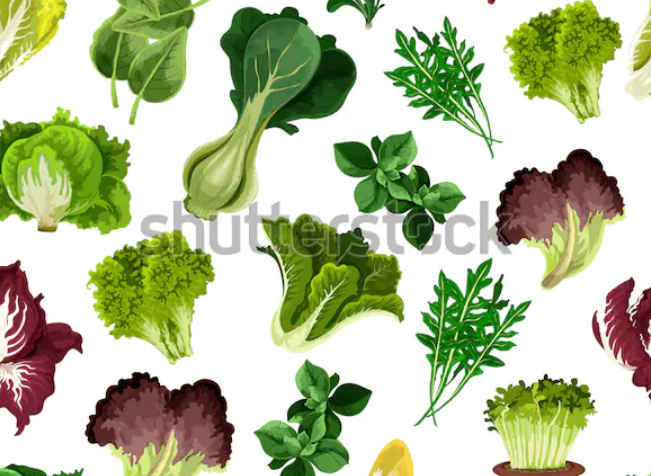 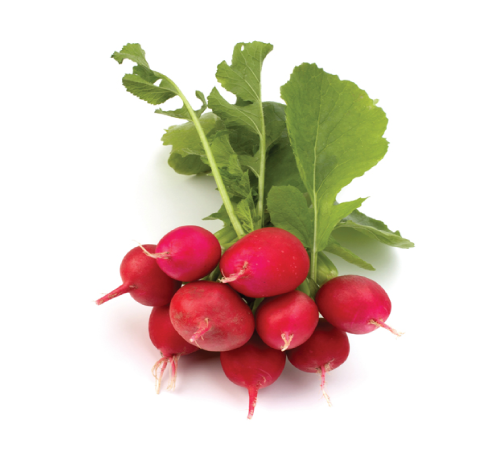 RAB
T
I
N
A
O
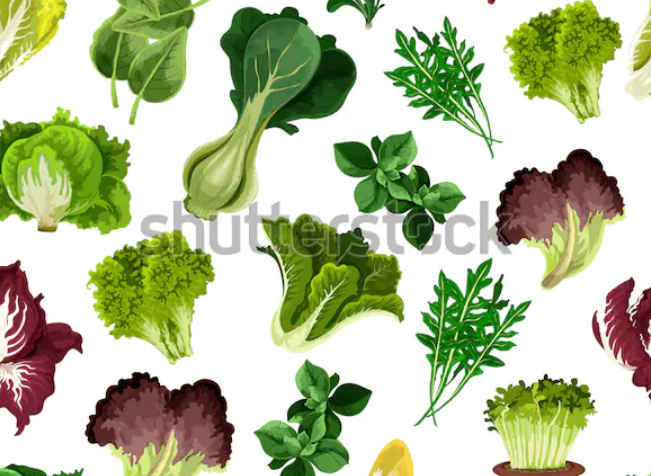 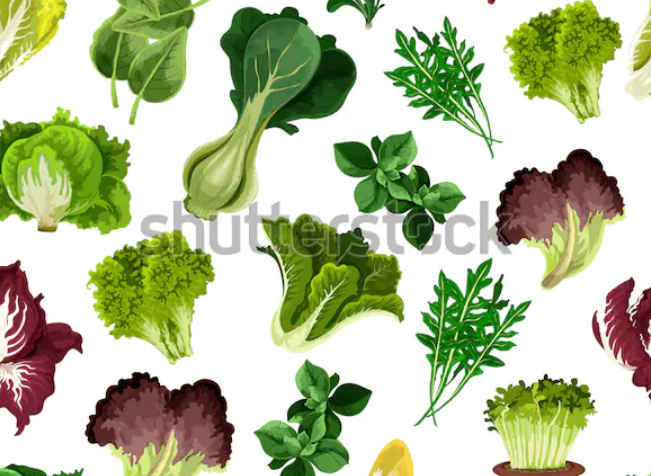 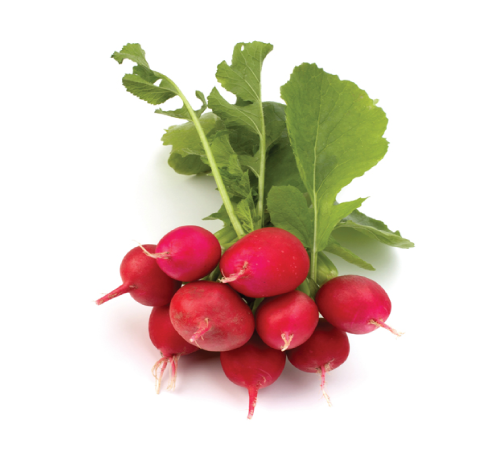 RABA
T
I
N
O
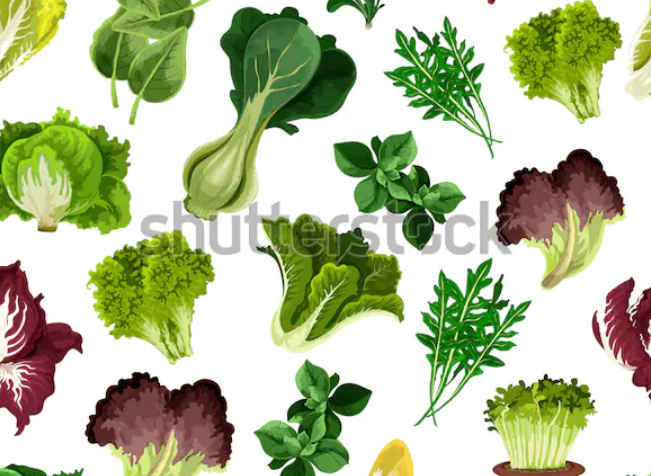 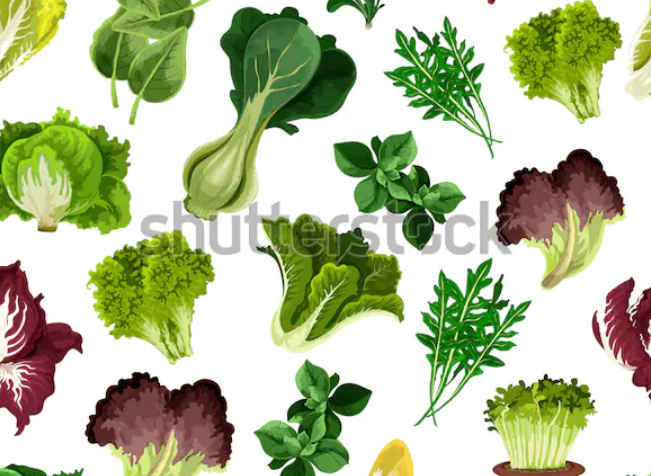 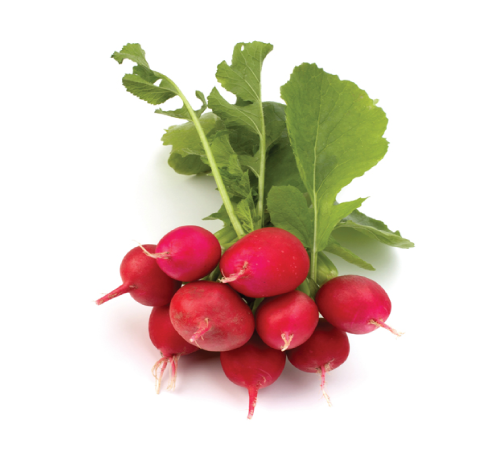 RABAN
T
I
O
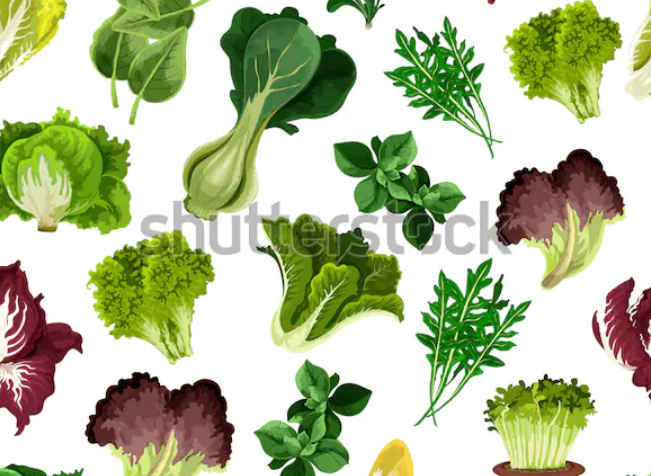 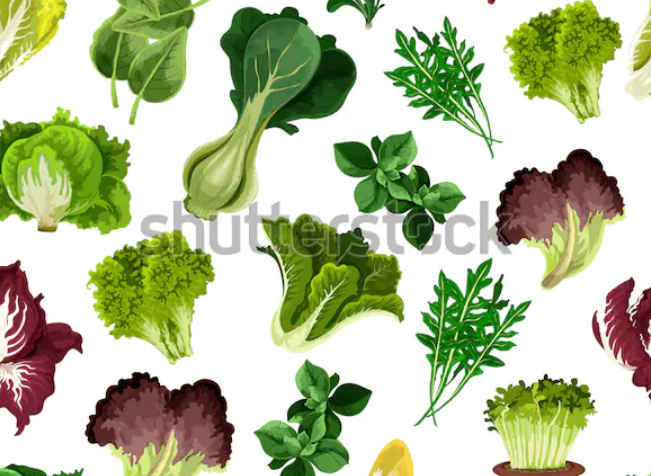 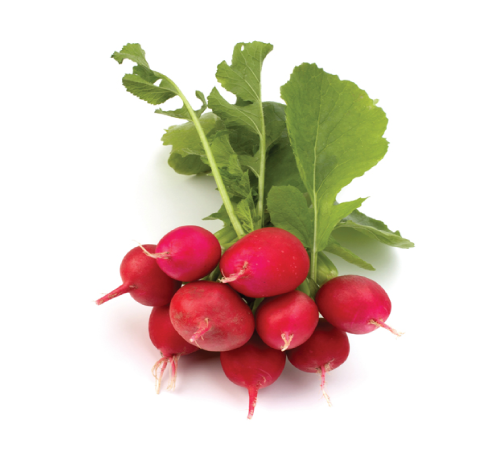 RABANI
T
O
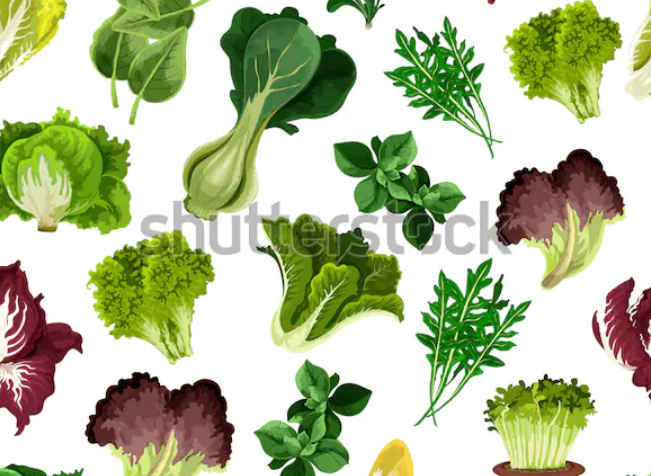 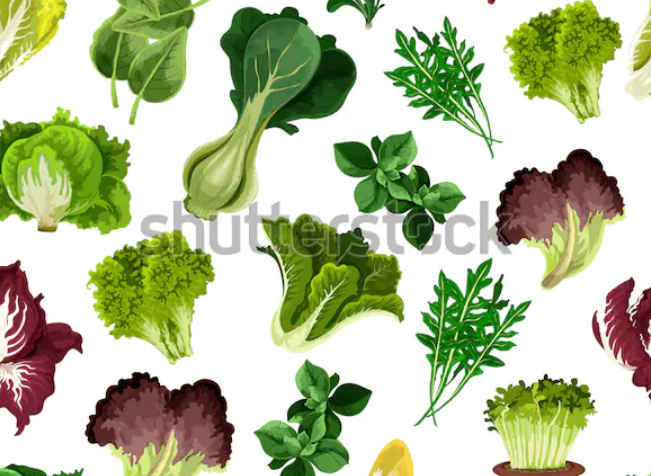 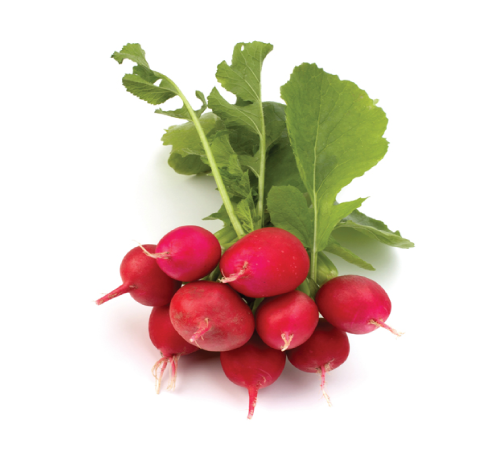 RABANIT
O
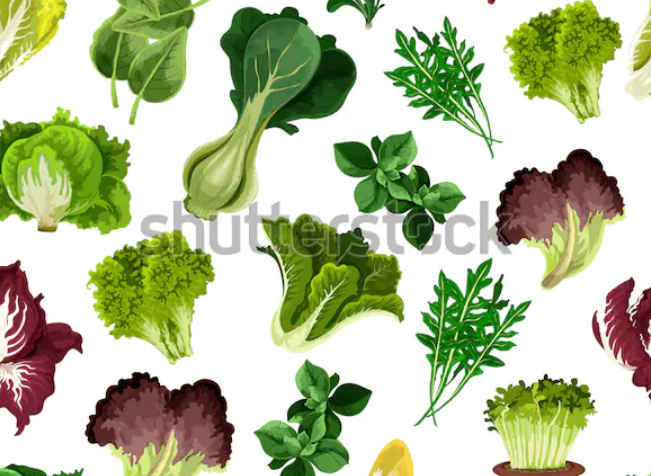 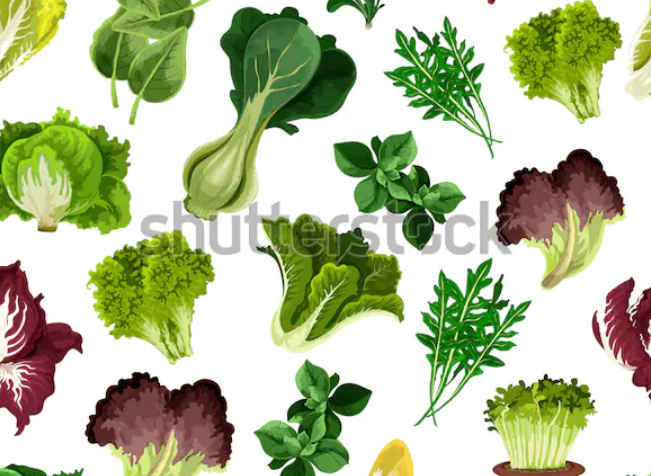 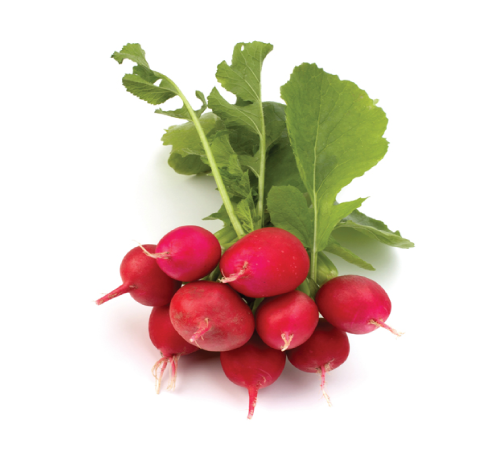 RABANITO
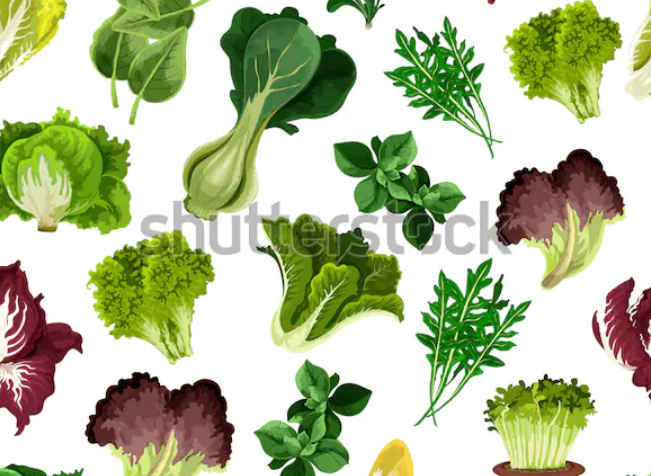 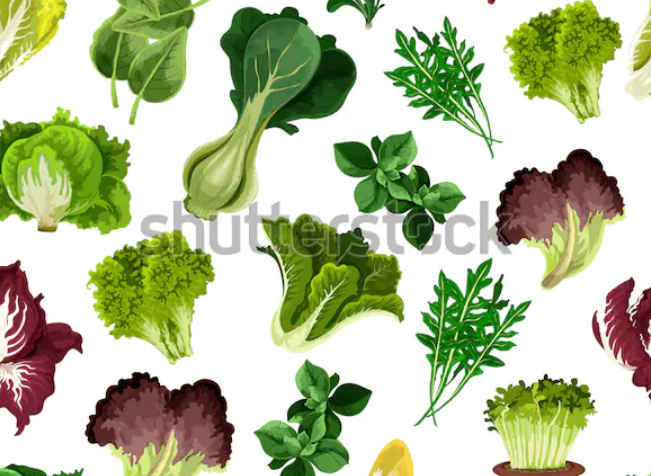 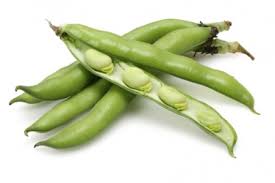 H
A
B
A
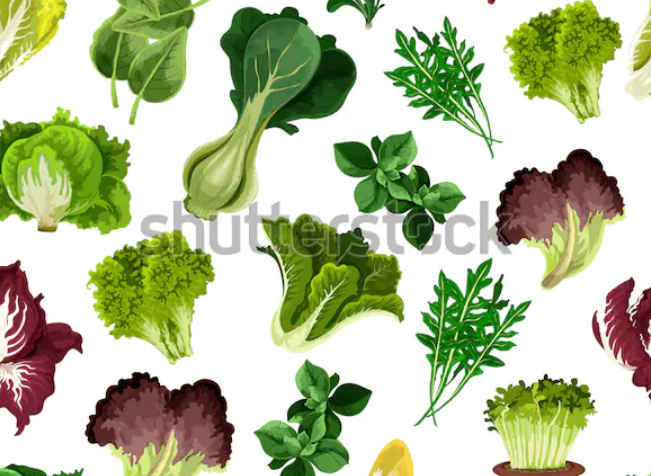 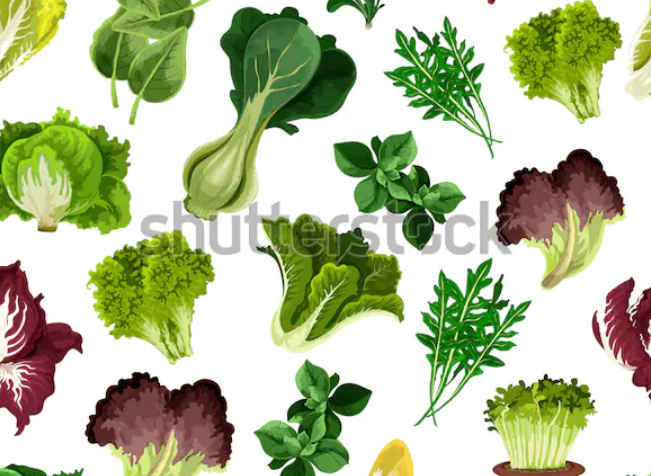 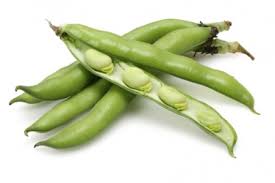 H
A
B
A
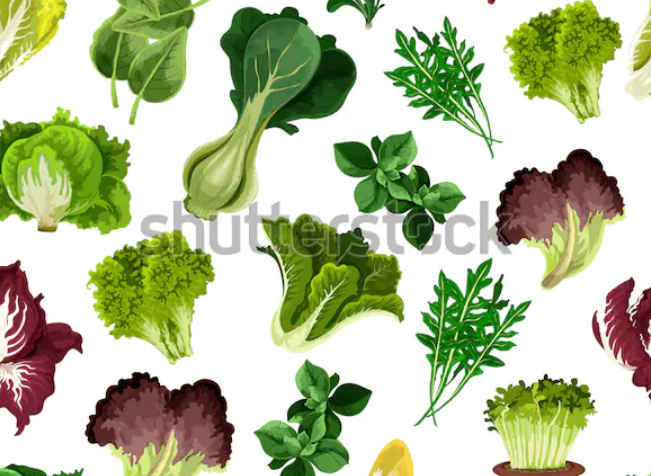 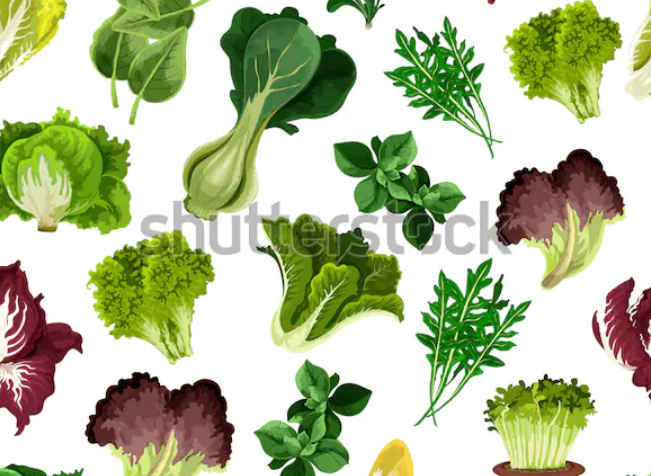 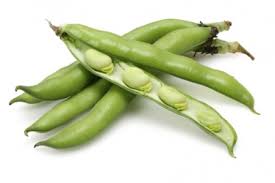 HA
B
A
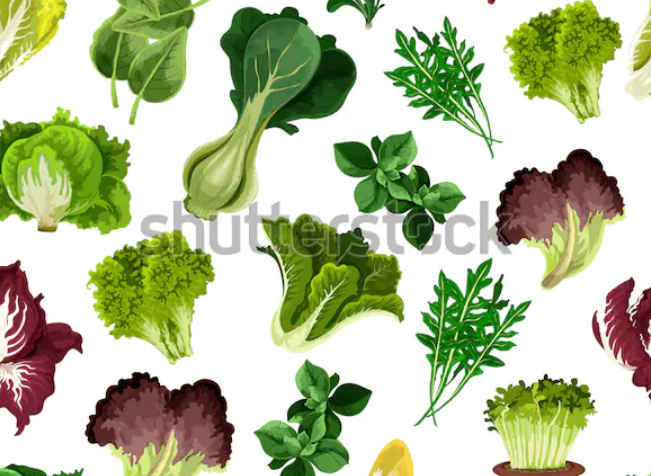 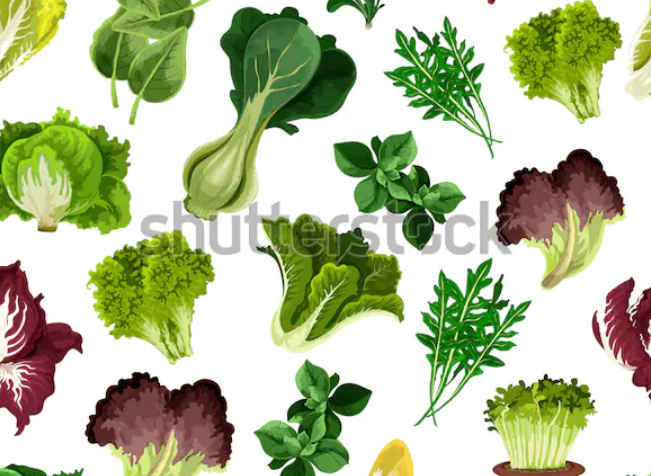 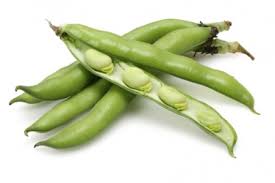 HAB
A
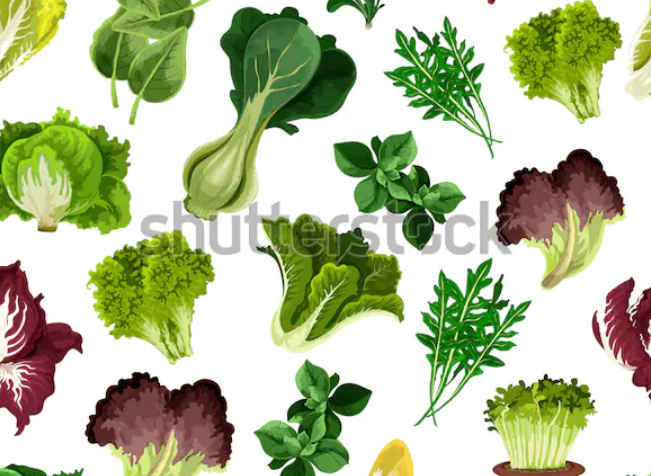 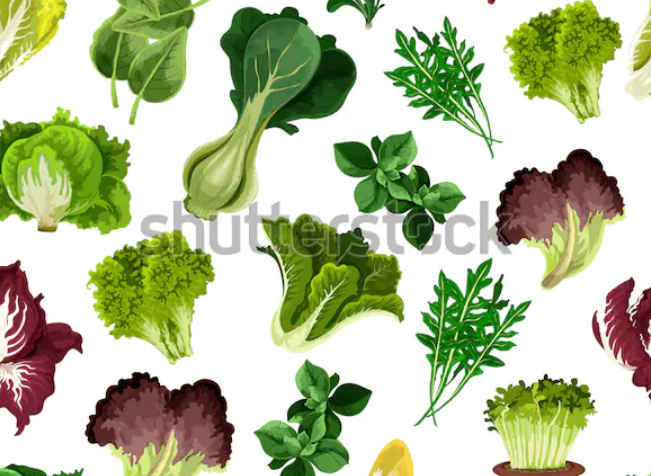 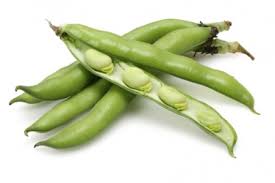 HABA
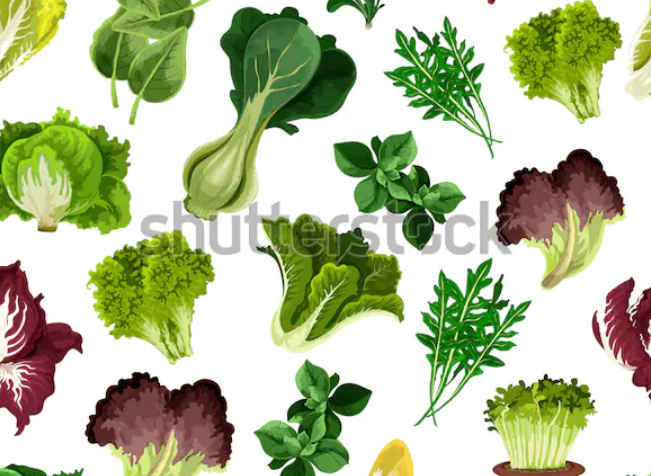 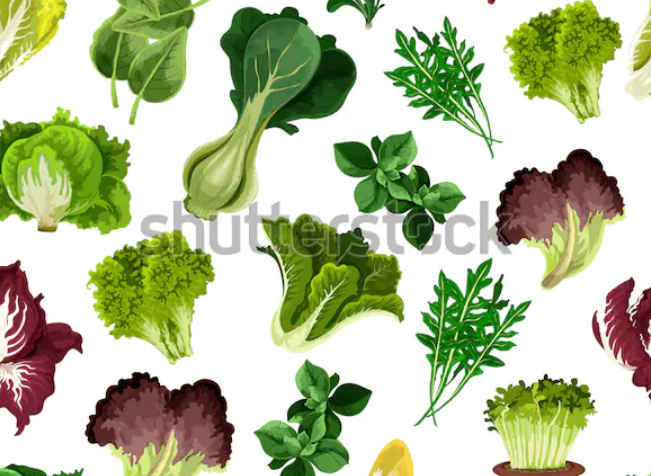 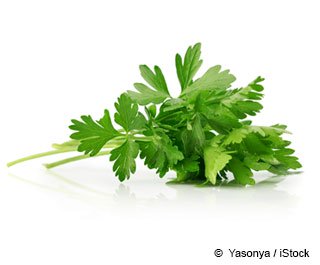 R
P
I
L
E
J
E
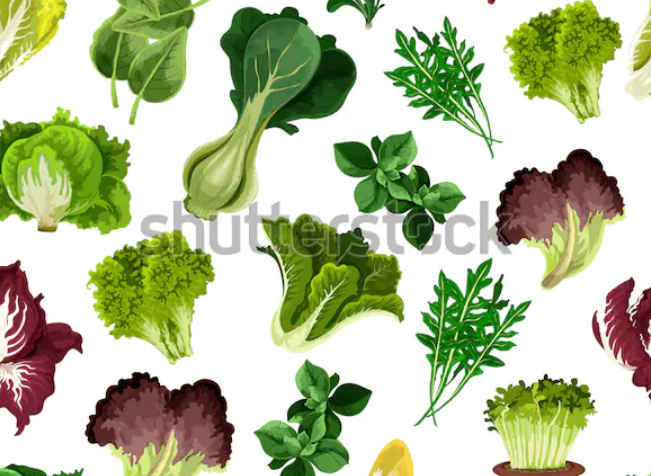 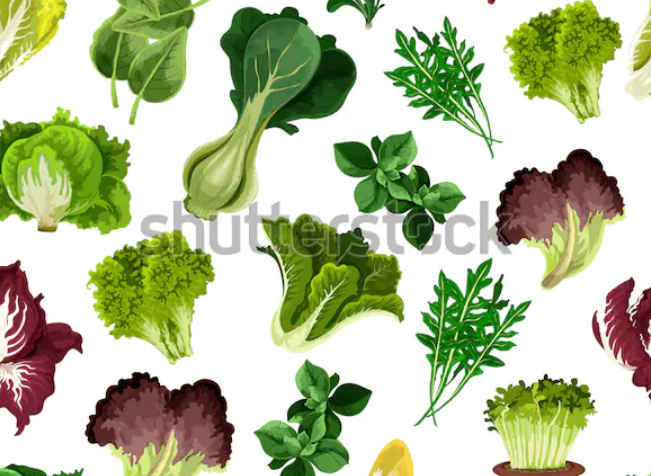 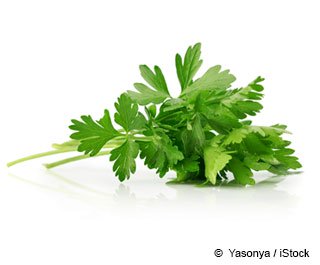 P
R
I
L
E
J
E
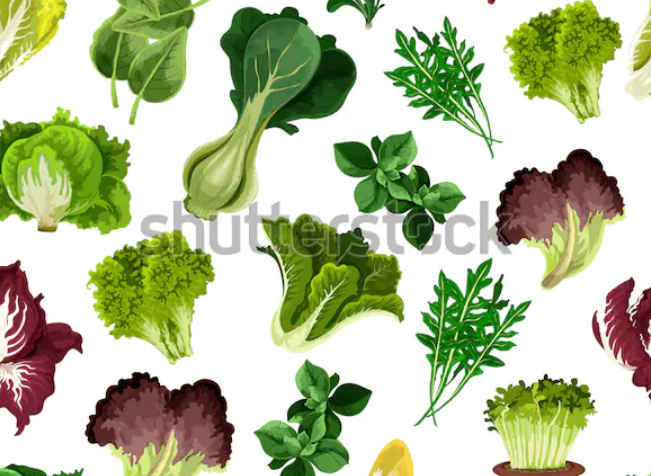 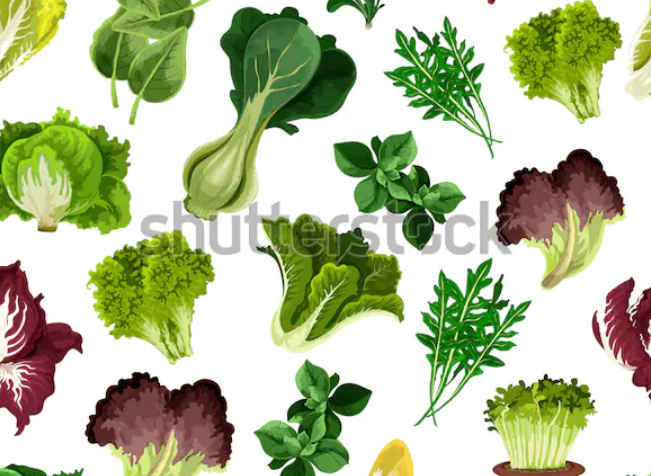 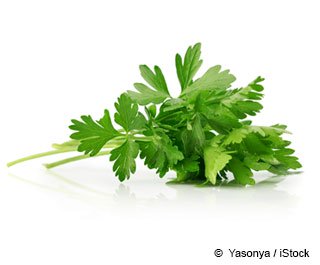 PE
R
I
L
J
E
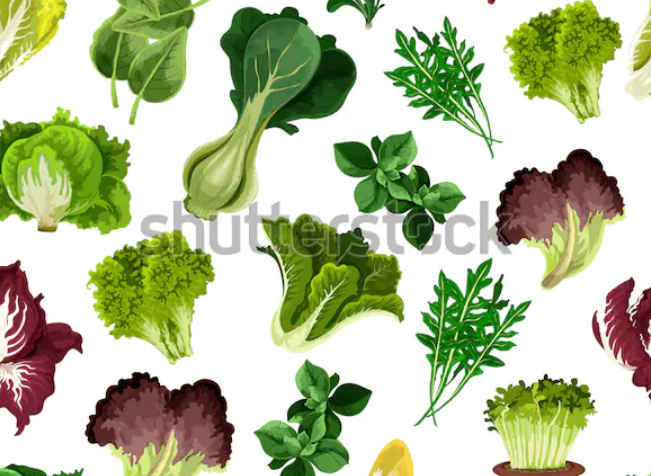 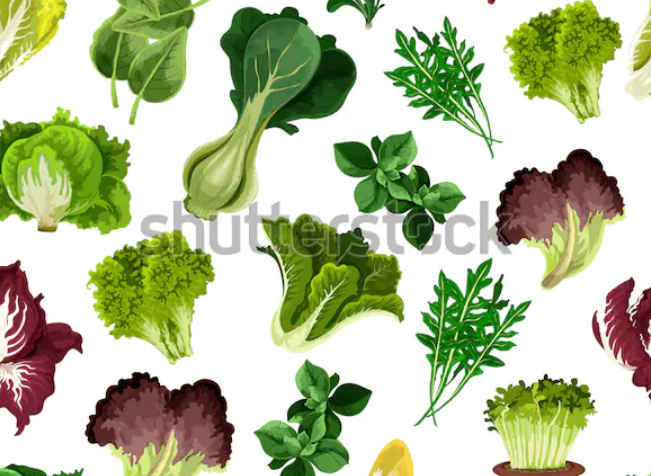 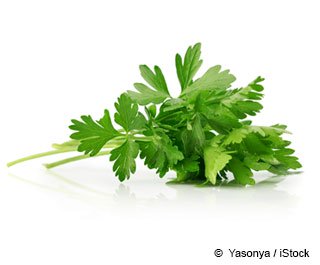 PER
I
L
J
E
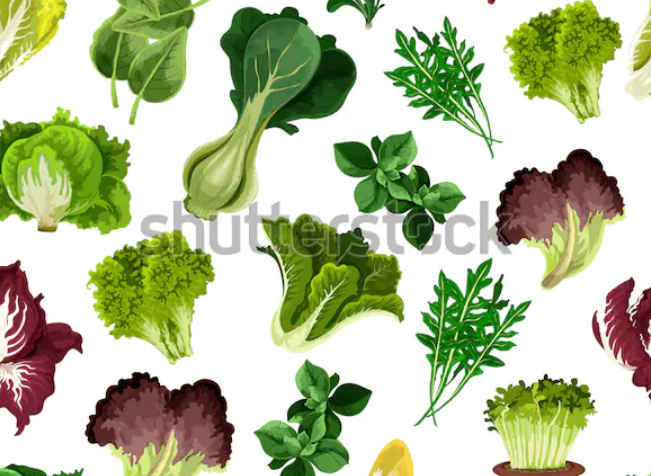 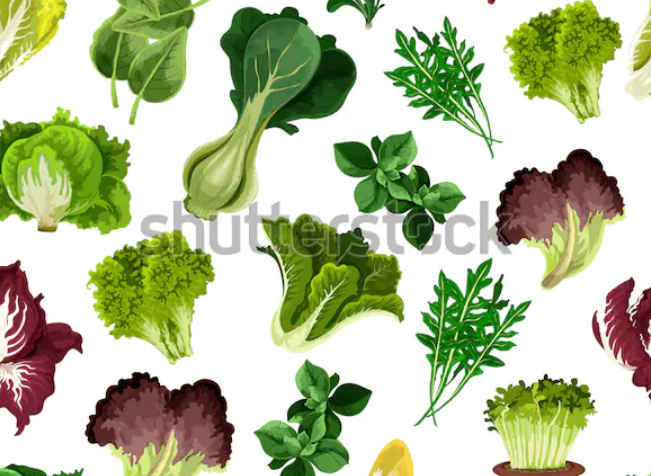 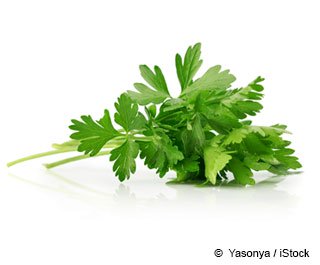 PERE
I
L
J
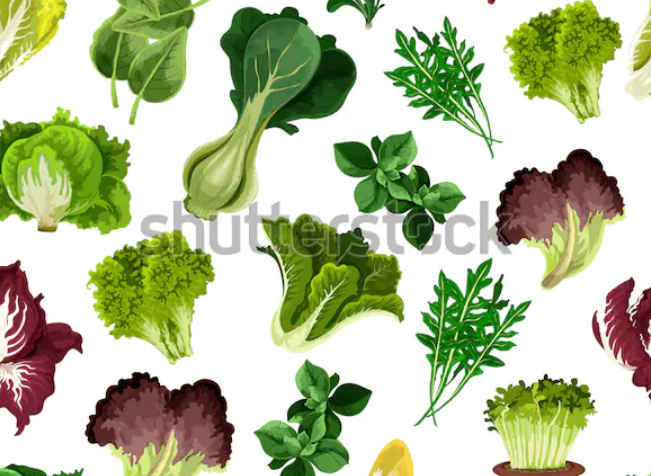 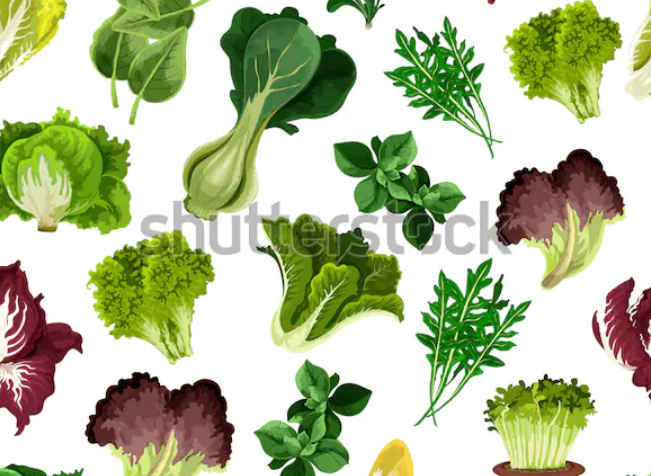 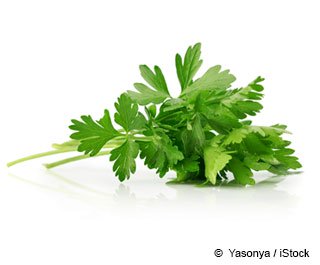 PEREJ
I
L
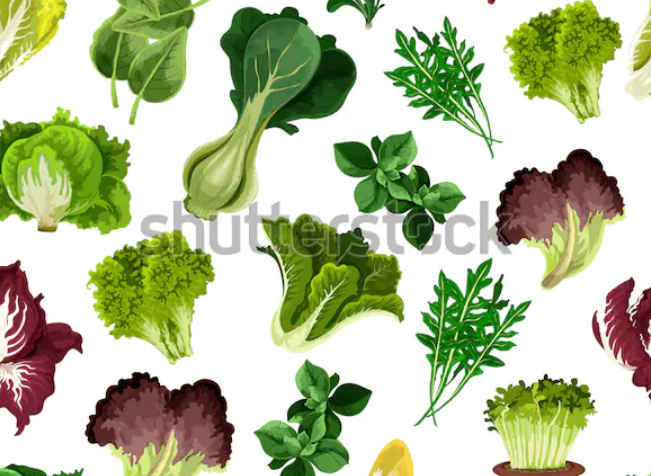 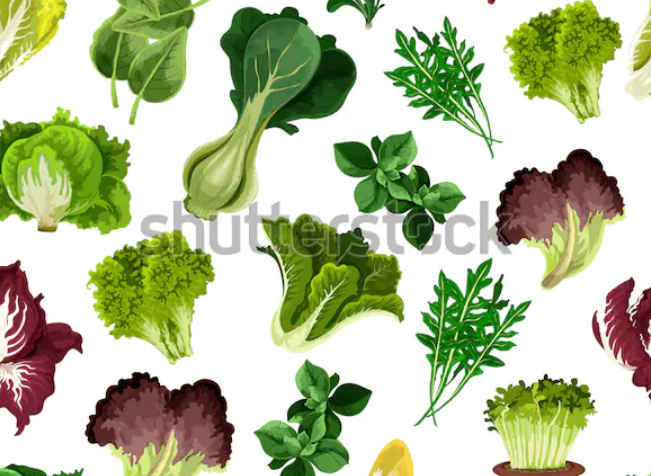 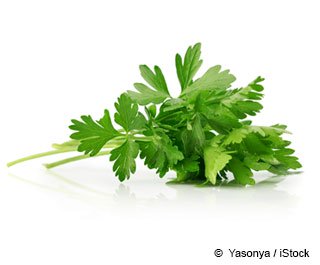 PEREJI
L
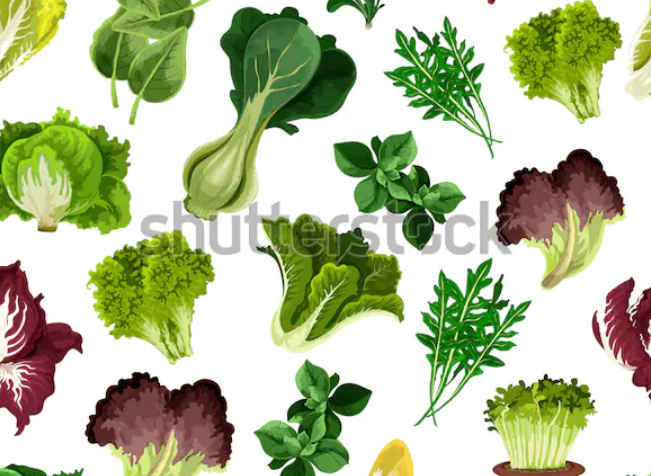 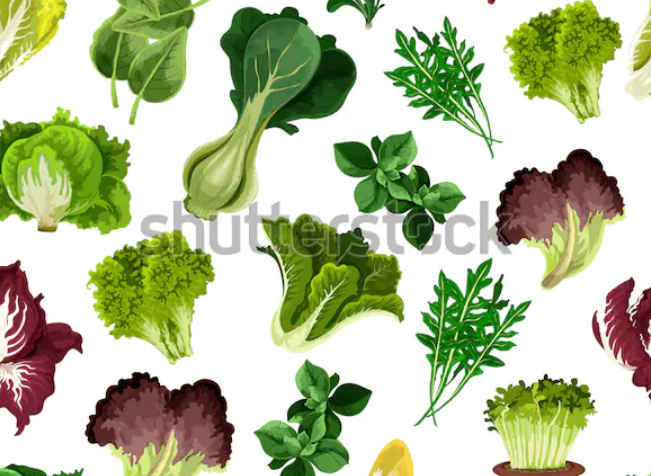 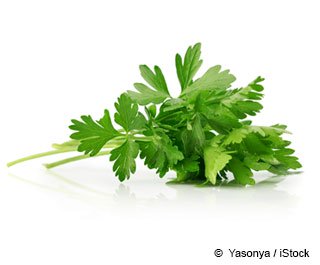 PEREJIL